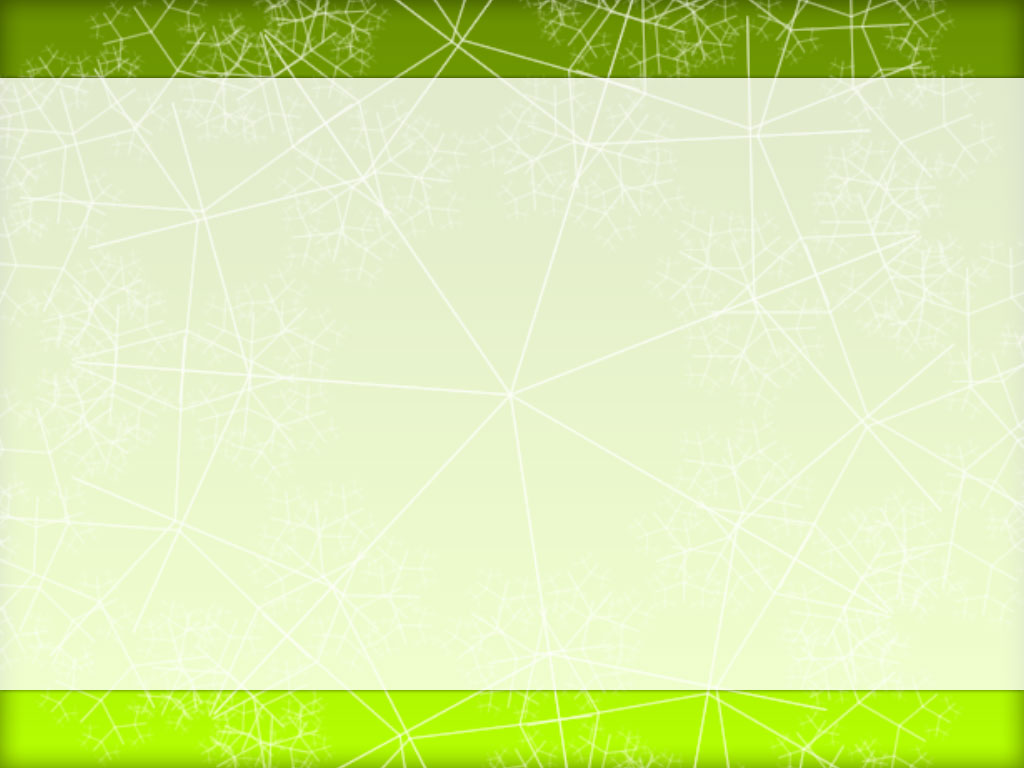 CHRONIC DIARRHEA IN CHILDREN
Asaad M. A. Abdullah Assiri
Professor of Pediatrics & 
Consultant Pediatric Gastroenterologist
Department of Pediatrics
King Khalid University Hospital
يوجد 
Cases 
مهمه باخر المحاضره
1
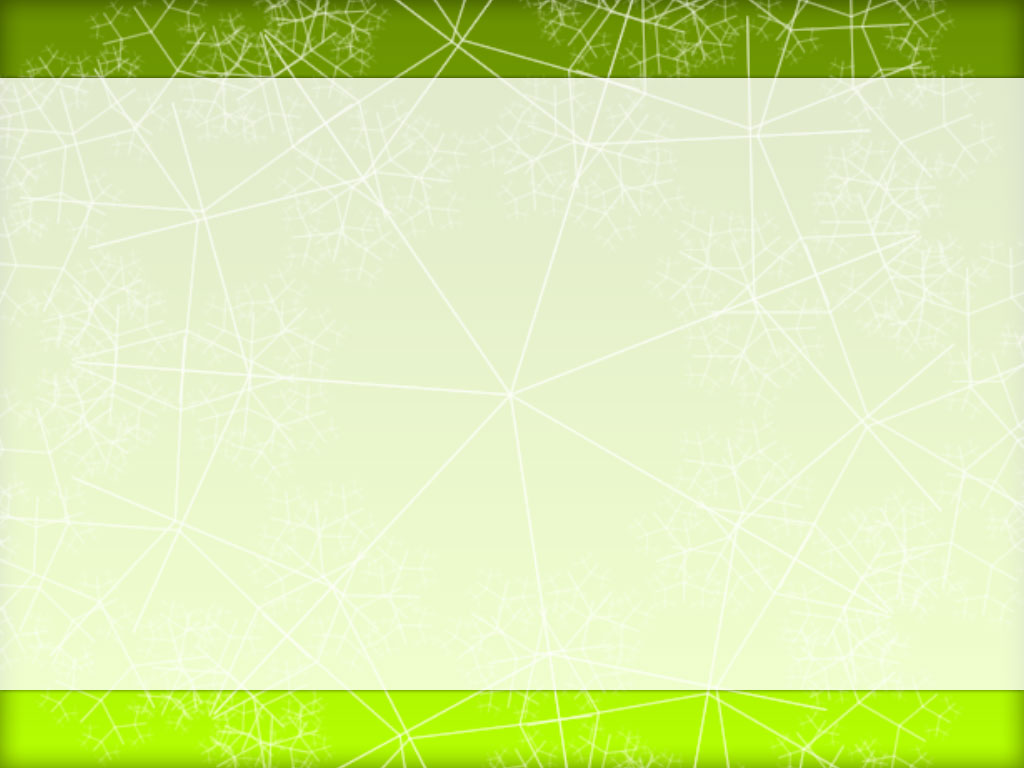 OBJECTIVES
Know how to evaluate a child who has chronic diarrhea, including appropriate elements of history, physical examination, stool analysis, and blood testing.
Be familiar with the many disorders that cause chronic diarrhea, both with and without failure to thrive.
Know the therapies for the many causes of chronic diarrhea.
2
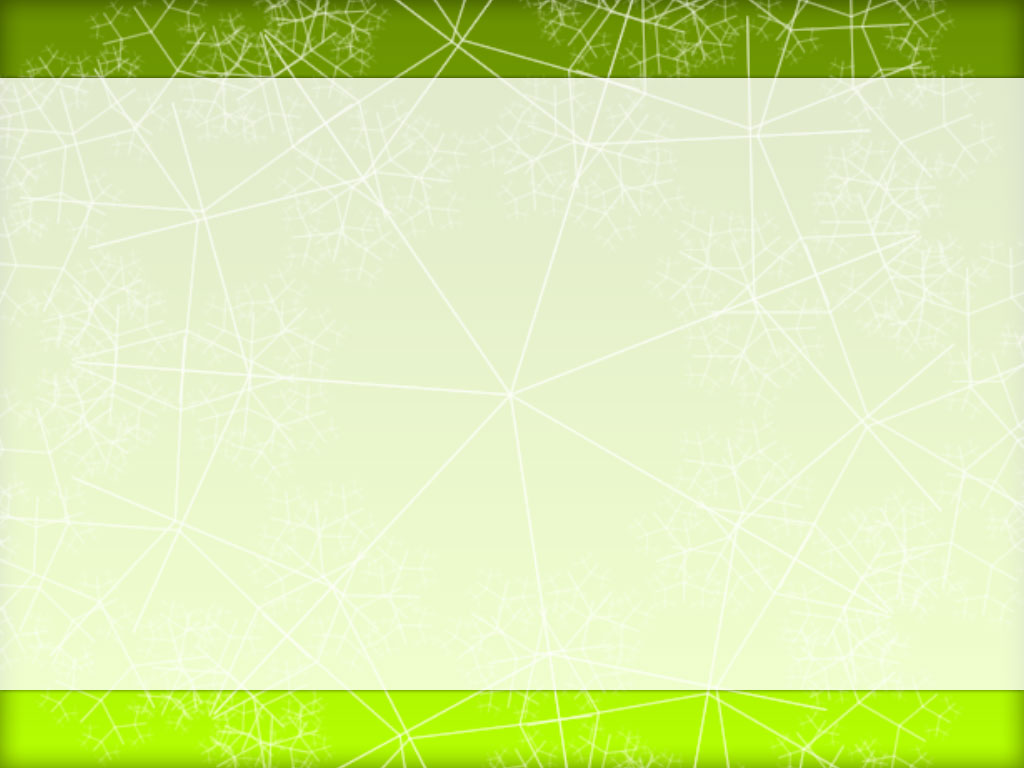 Introduction
Recurrent, chronic, infantile diarrhea with malnutrition, causes the death of 4.6 million children globally each year.  In the last 25 years, the following specific preventive measures have reduced further the number of infants who have this condition.
3
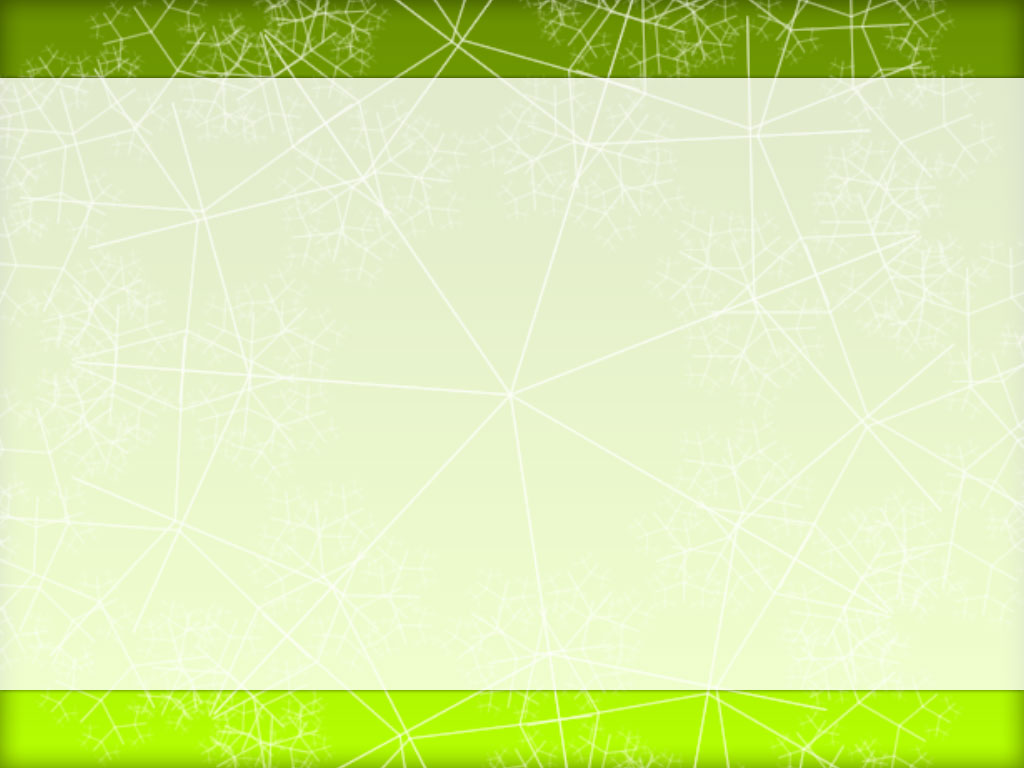 Introduction (cont.)
renewed emphasis on breastfeeding
reduction in the use of partial starvation regimens during diarrheal episodes and
increased availability of age-appropriate infant food for children living in poverty
4
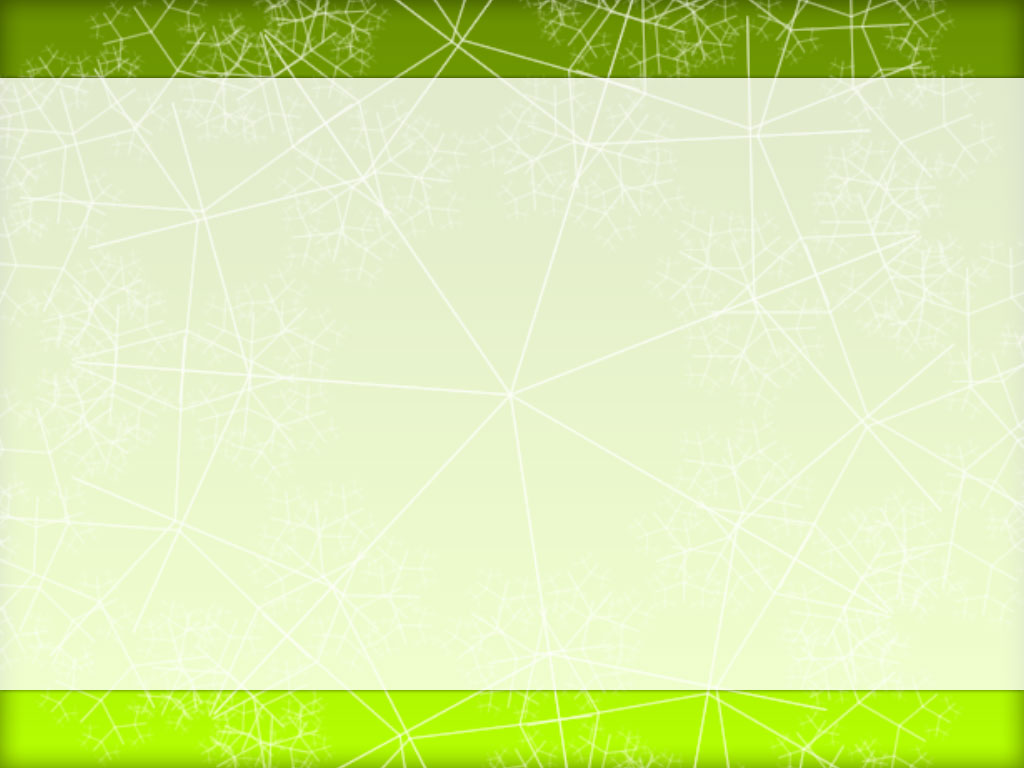 PATHOPHYSIOLOGY
Osmotic diarrhea is caused by a failure to absorb a luminal solute, resulting in secretion of fluids and net water retention across an osmotic gradient.
Secretory diarrhea occurs when there is a net secretion of electrolyte and fluid from the intestine without compensatory absorption.
5
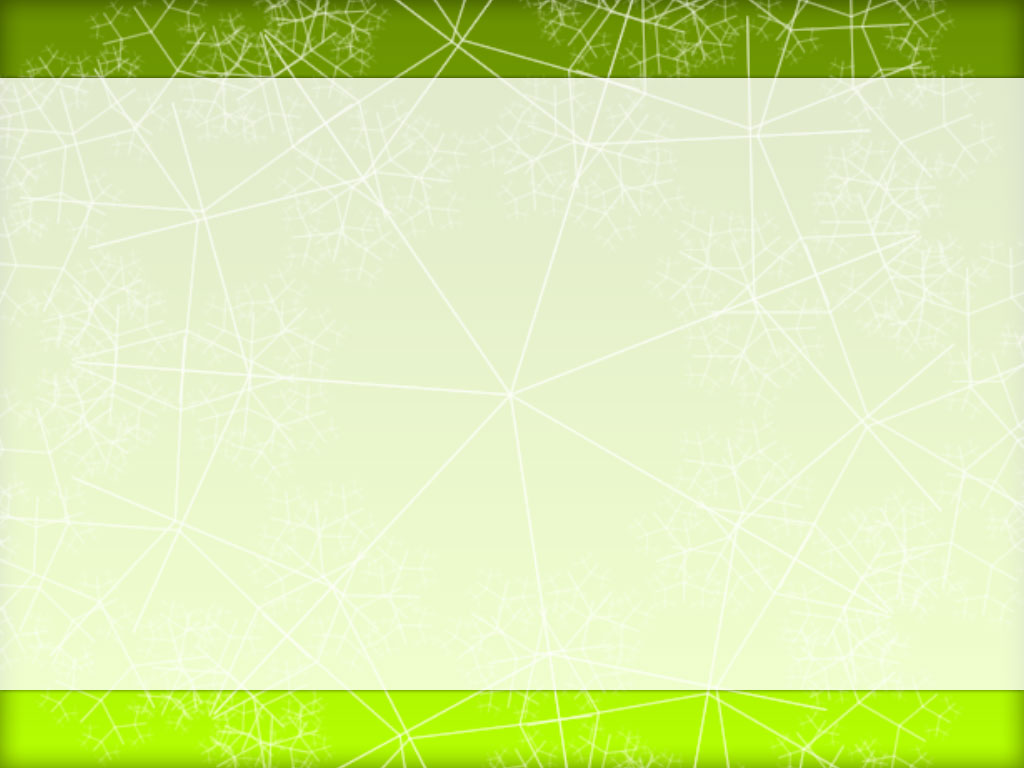 PATHOPHYSIOLOGY
Intestinal dysmotility typically occurs in the setting of intact absorptive abilities. Intestinal Transit time is decreased, the time allowed for absorption is minimized, and fluid is retained within the lumen.
Inflammatory diarrhea may encompass all of the above pathophysiologic mechanisms.
6
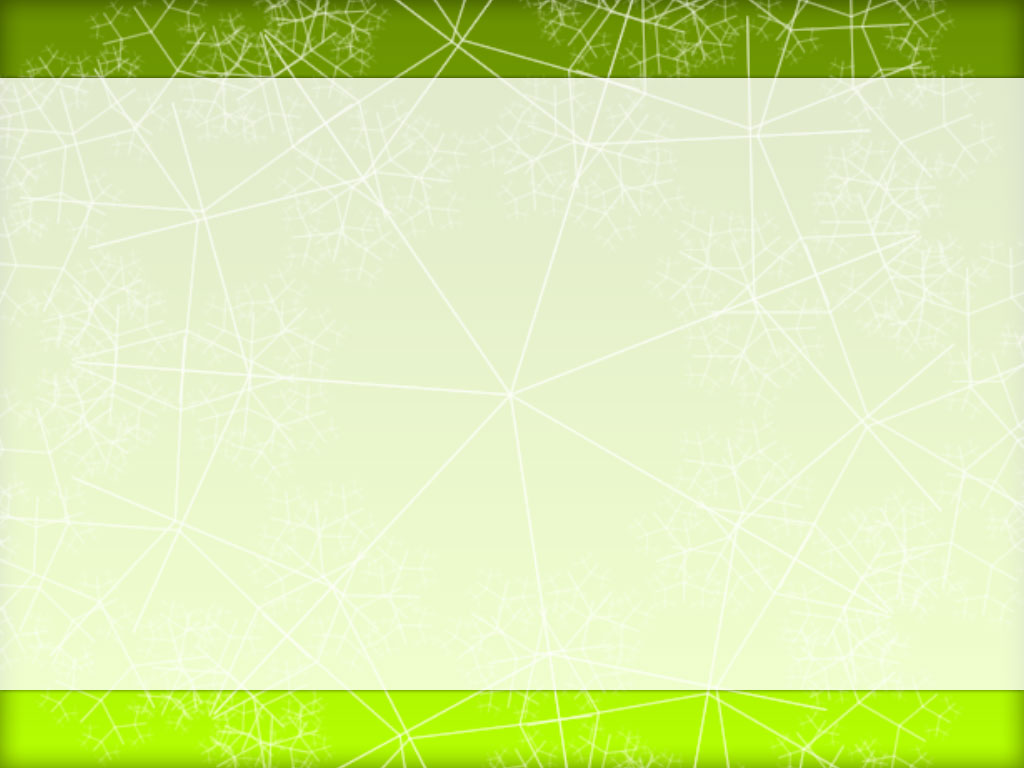 1- Congenital diarrhea
Congenital Chloride DiarrheaA Study in Arab Children
J Clin Gastroenterol 1994; 19(1):36-40

Maternal polyhydrammics
Prematurity
7
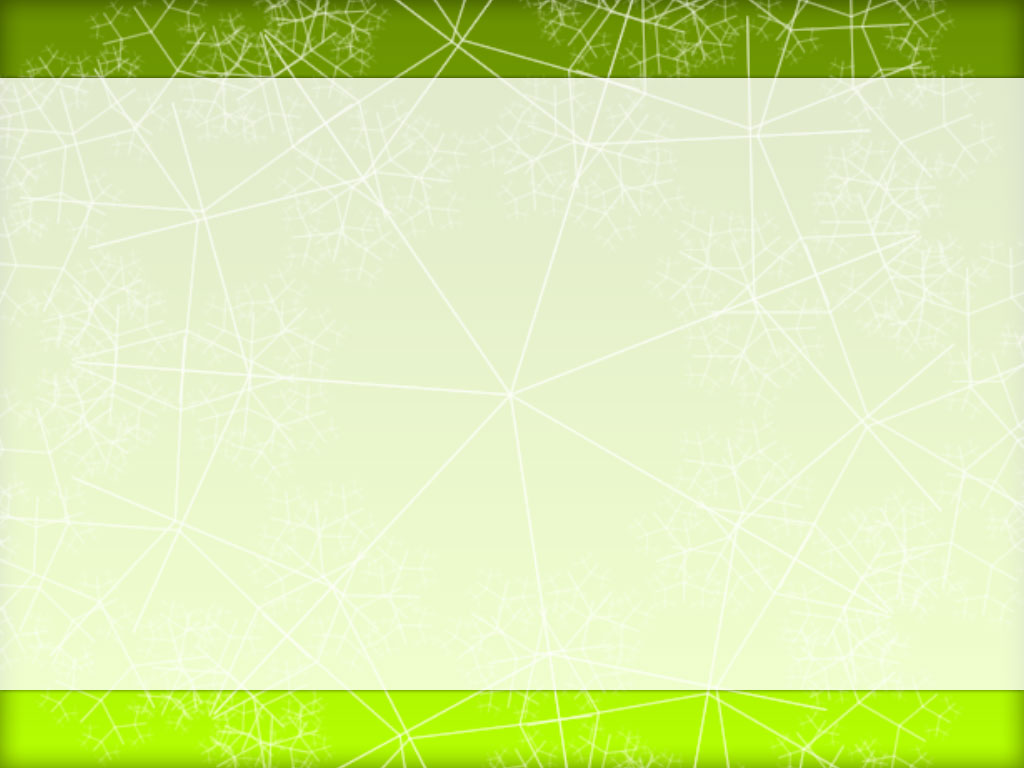 8
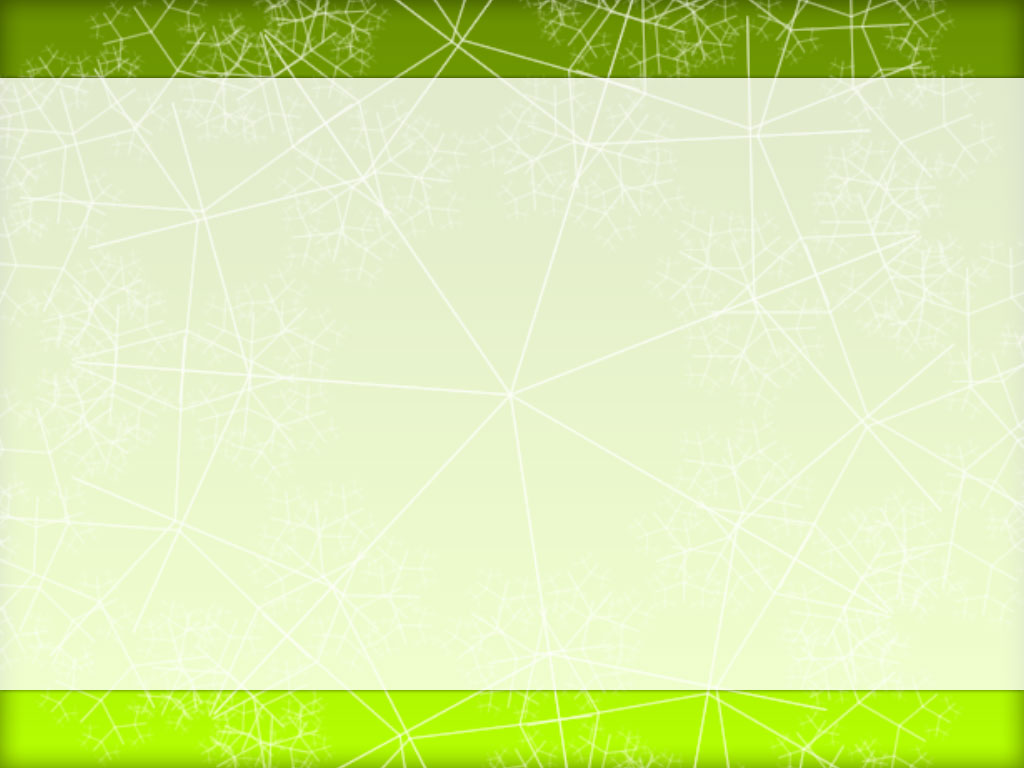 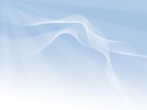 9
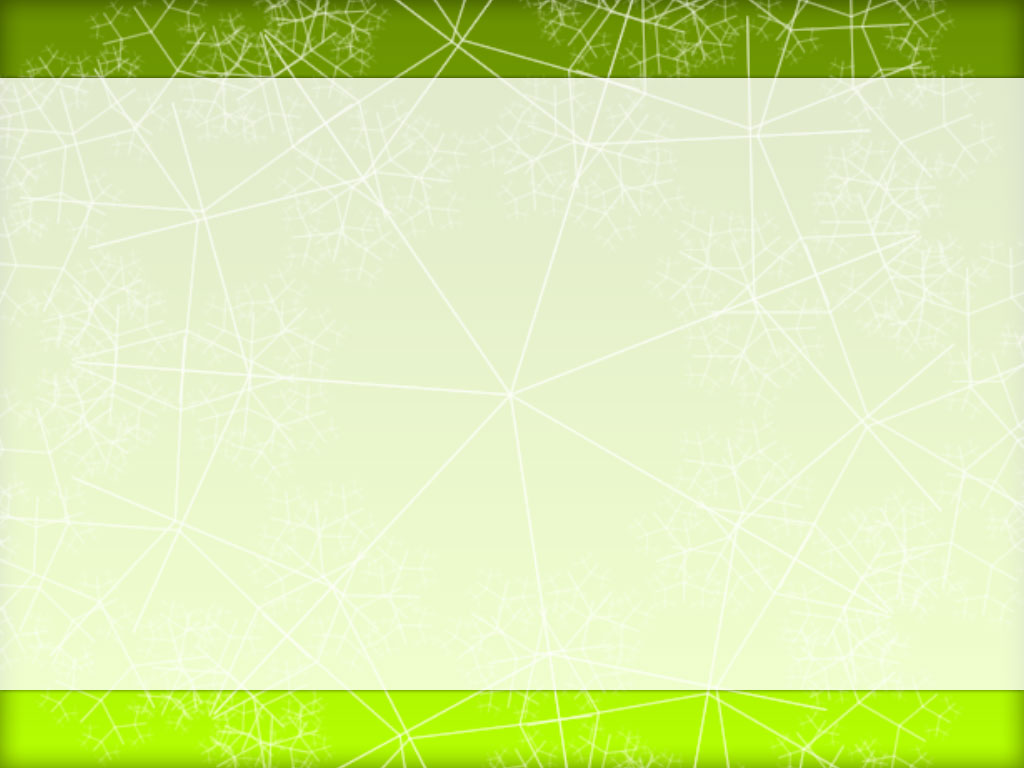 Abdominal Distention
Diarrhea
10
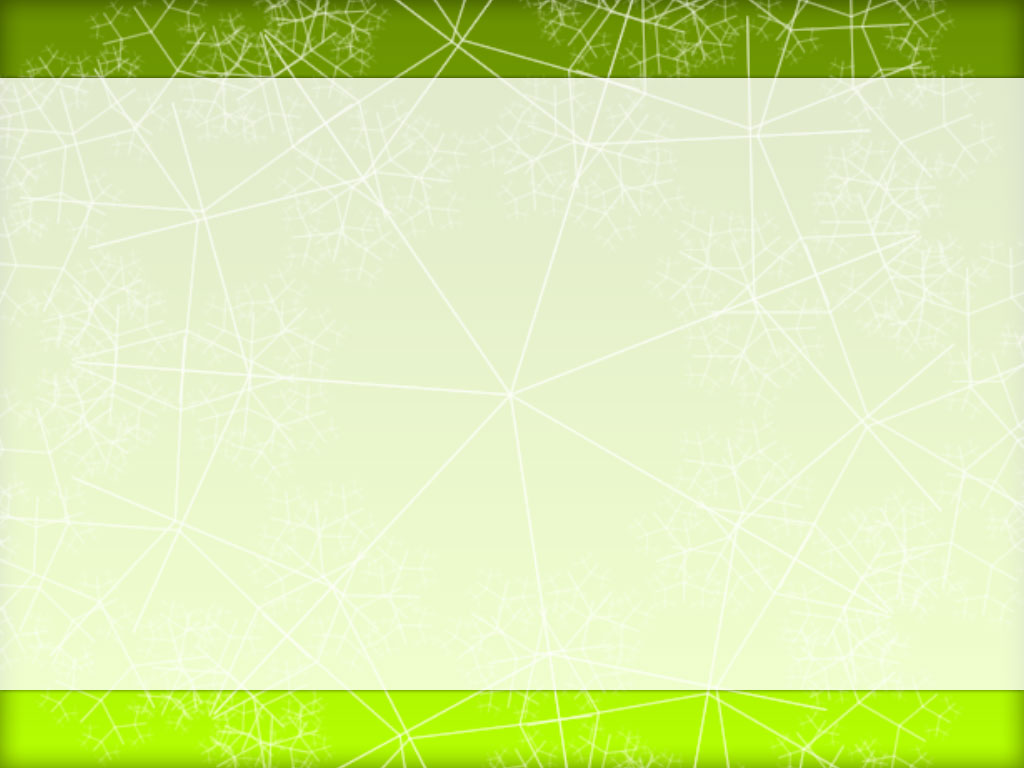 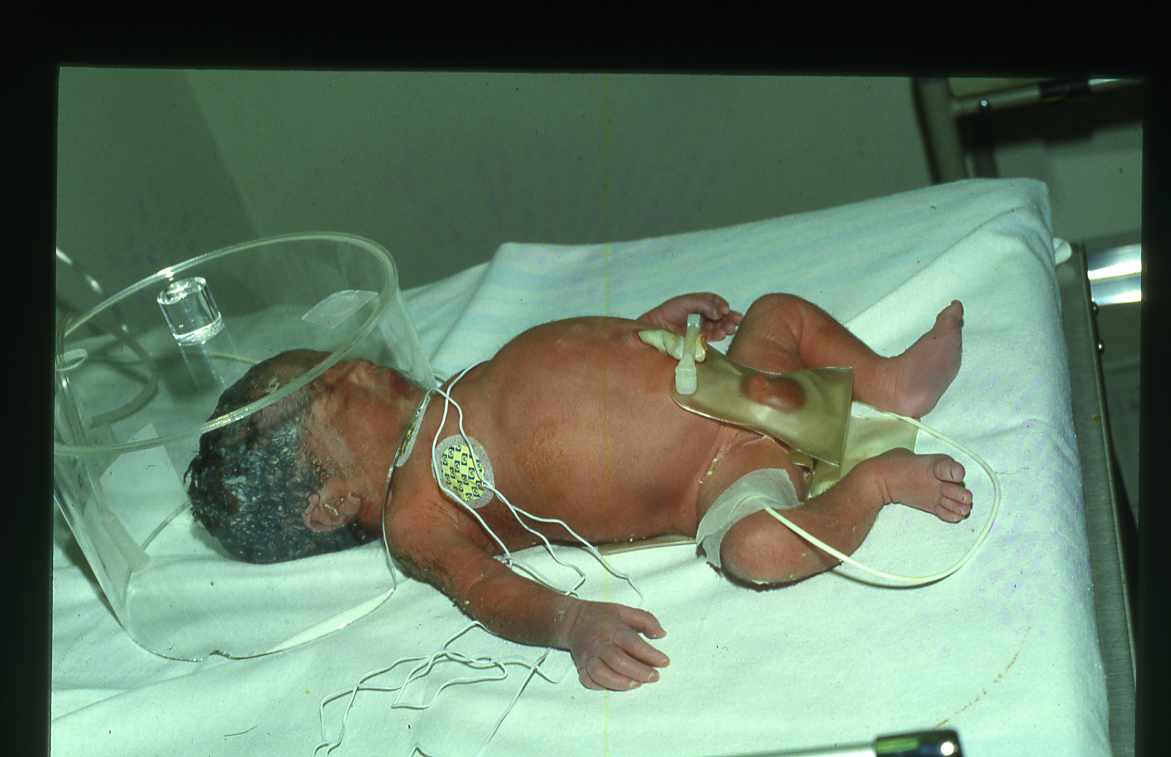 11
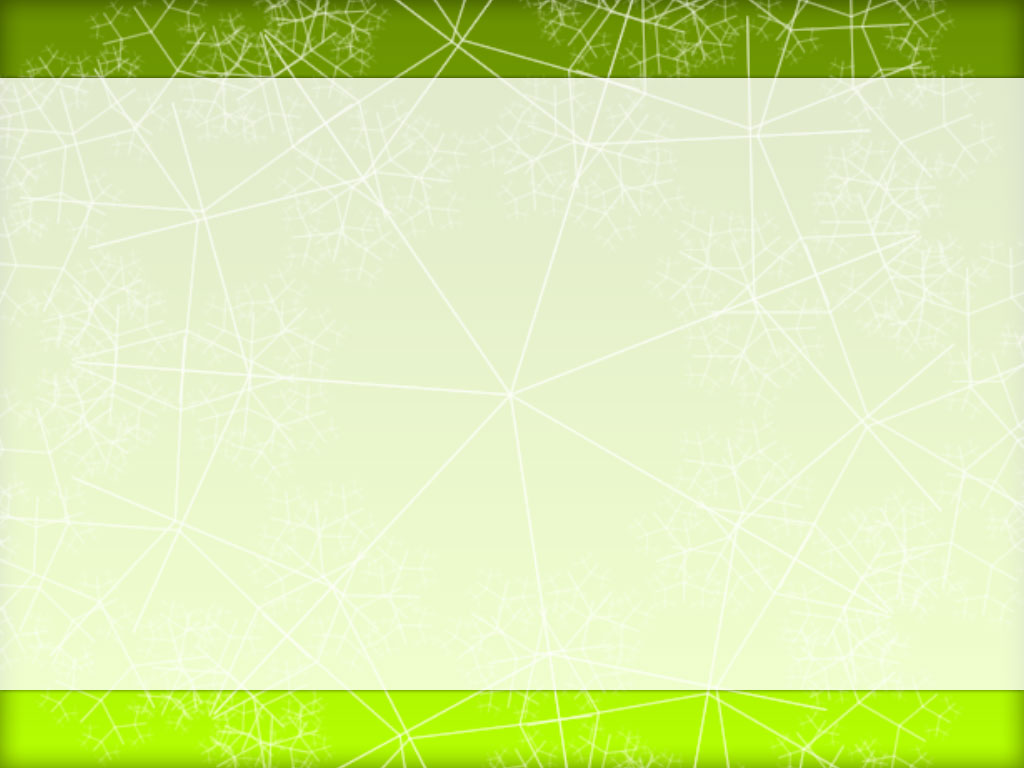 12
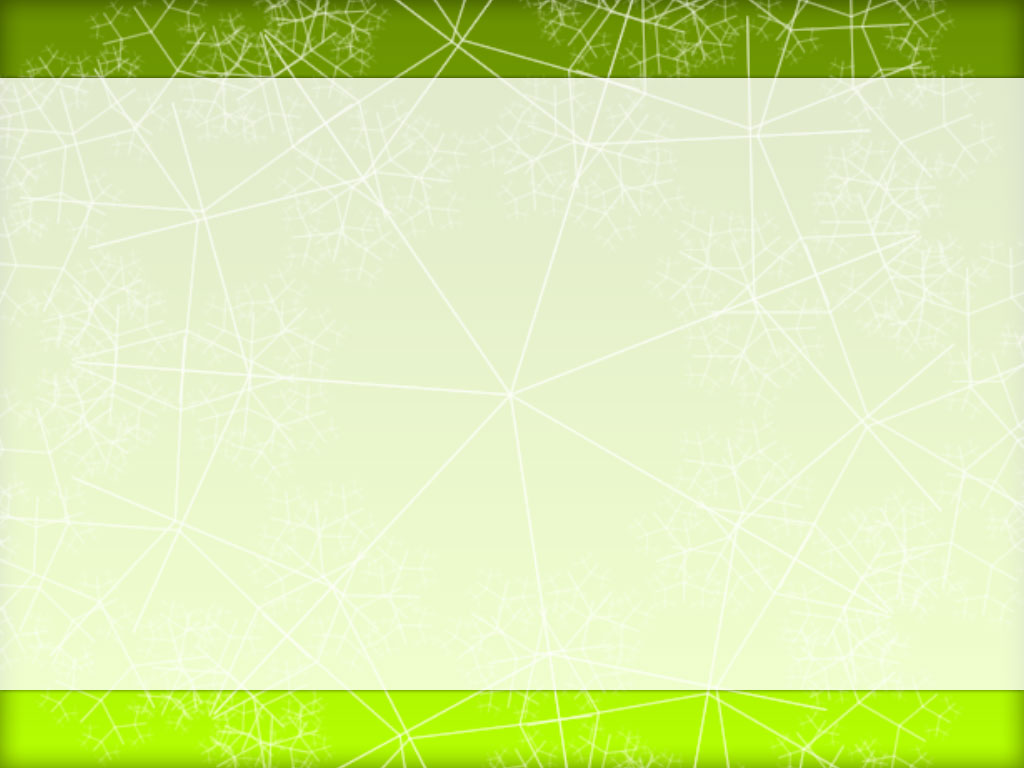 Types :
قراءه فقط
A- Congenital Chloride Diarrhea
Rare 
Hypokalemia, hypochloremic
Metabolic alkalosis
Fecal chloride greater than
    Fecal sodium and potassium
13
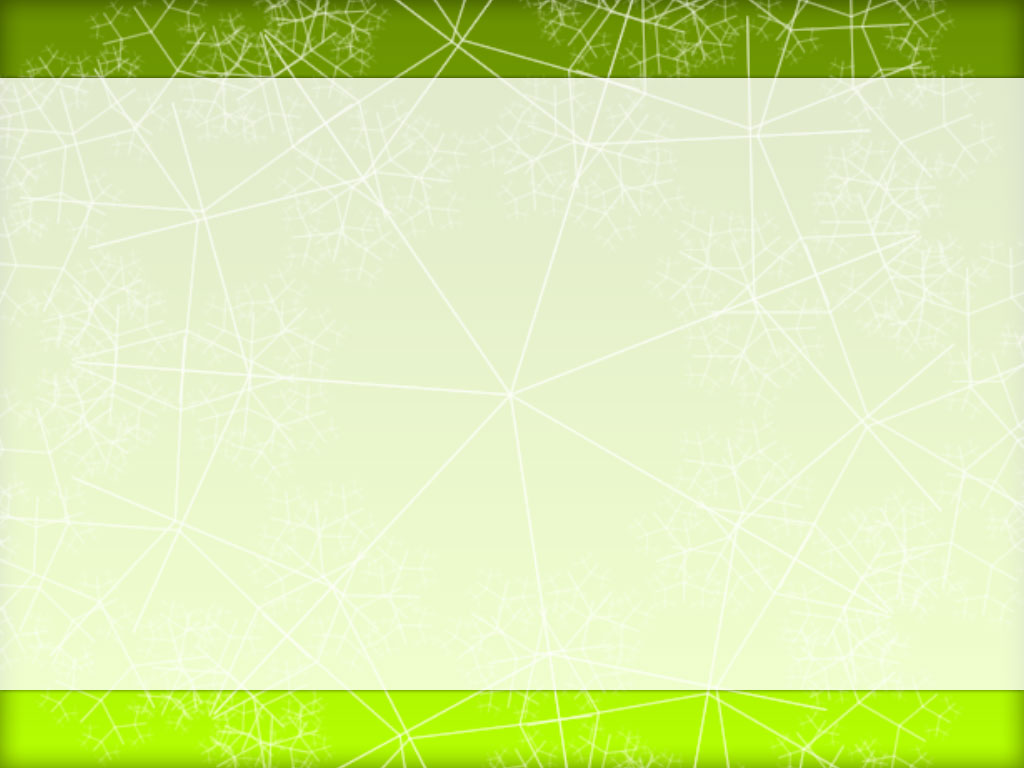 قراءه فقط
Phenotype Gene Relationships
14
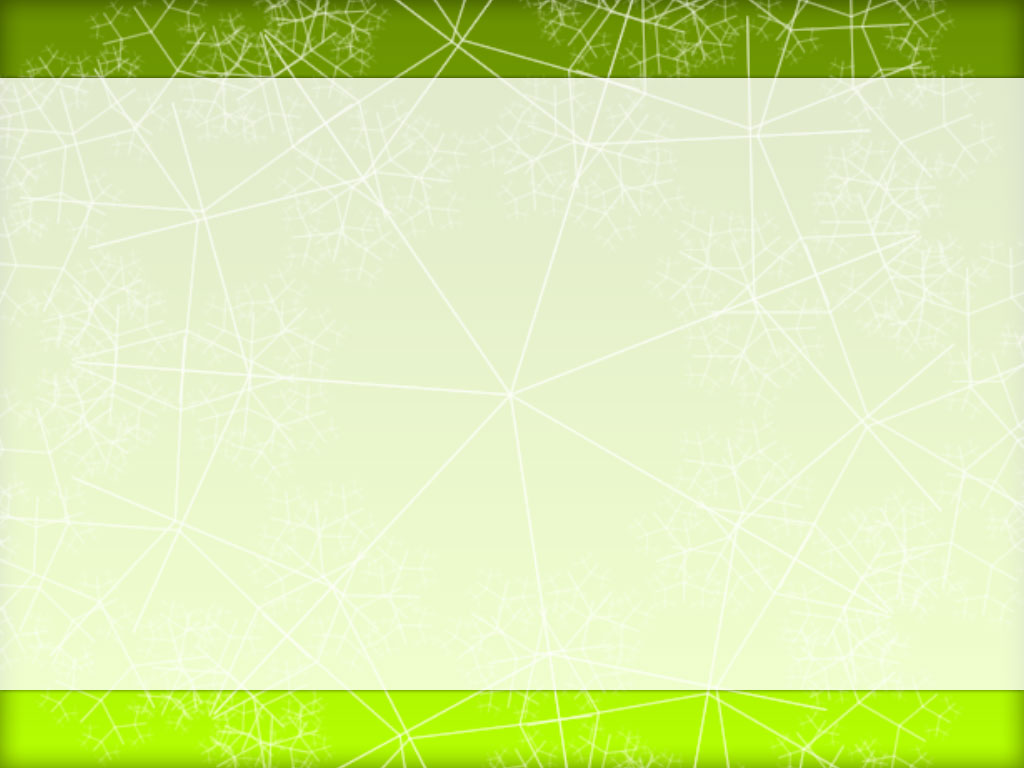 قراءه فقط
TREATMENT
Na + Kcl supplement
15
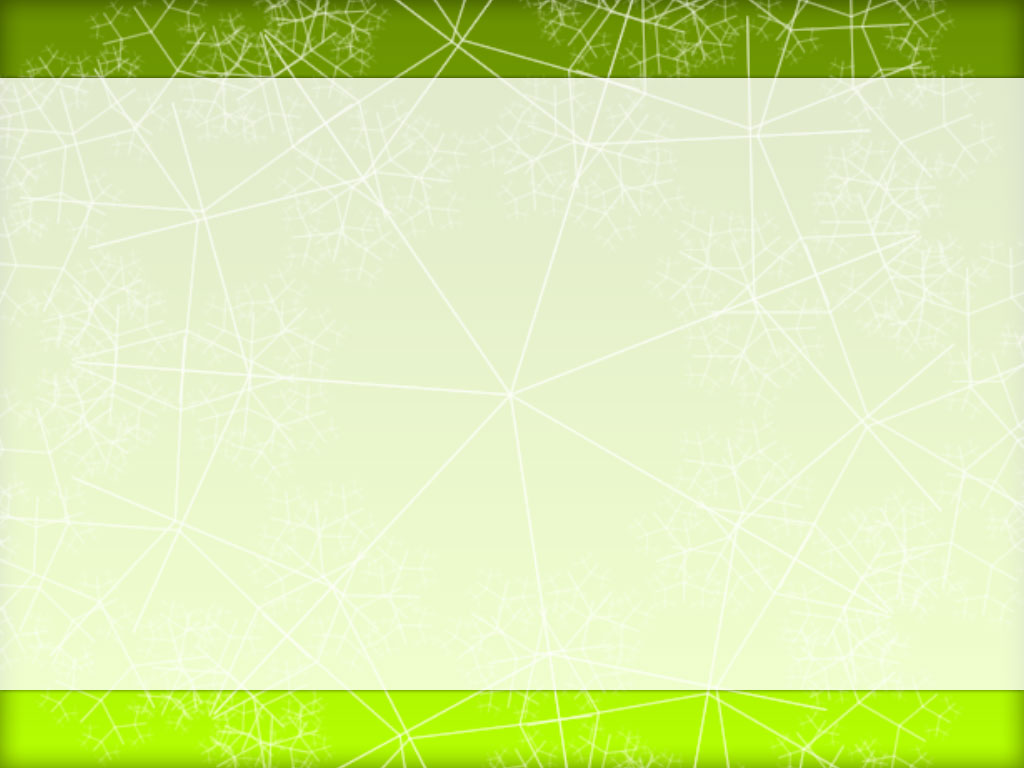 B- Congenital Sodium Diarrhea
It is caused by a defect in a jejunal sodium/proton exchange that results in severe watery diarrhea.
Polyhydramnios – first manifestation of CSD
Hyponatremia
Metabolic Acidosis
An autosomal recessive disease.
16
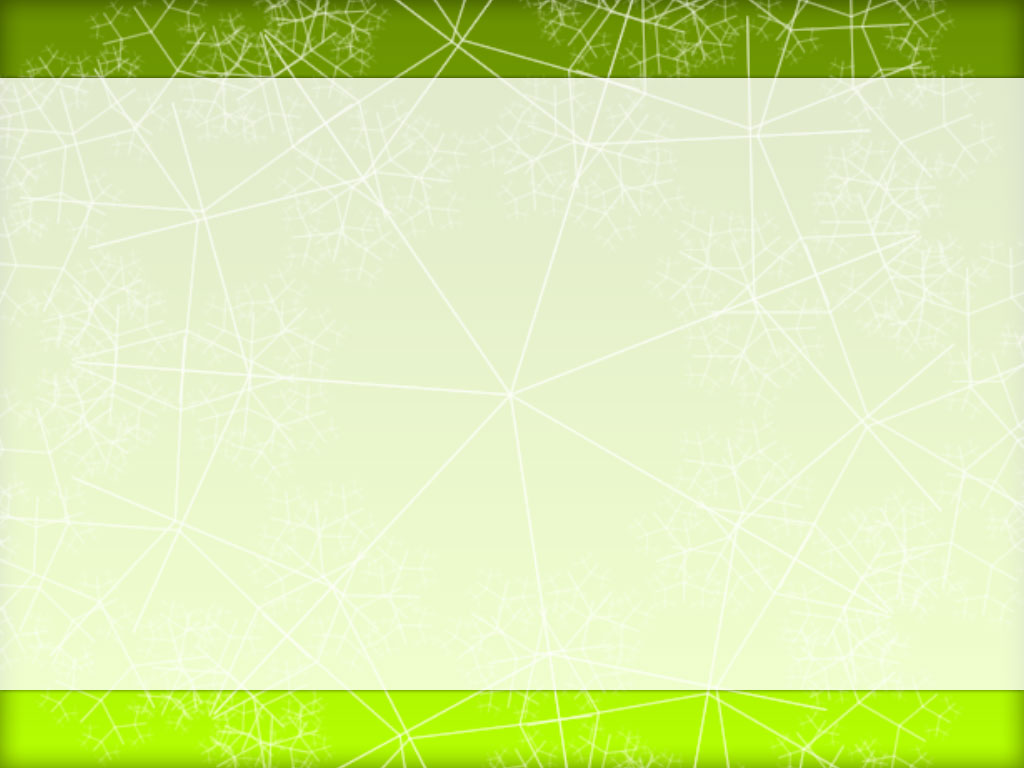 Congenital Sodium Diarrhea
17
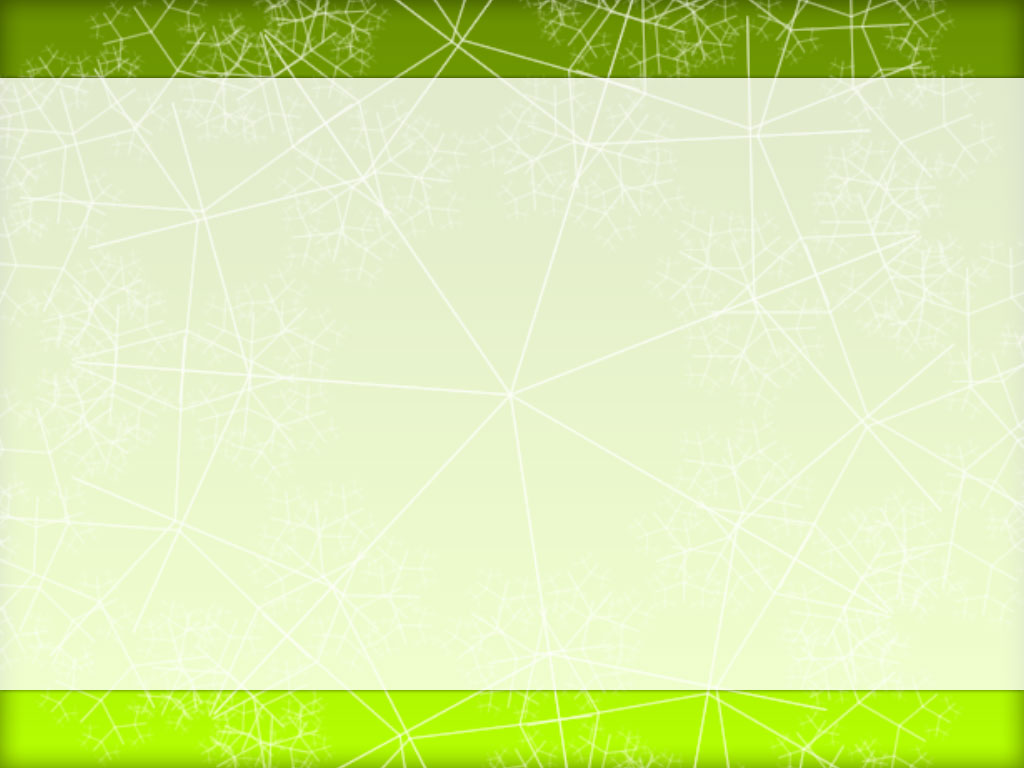 C- Microvillous Atrophy-Inclusion Disease (Familial Microvillous Atrophy)
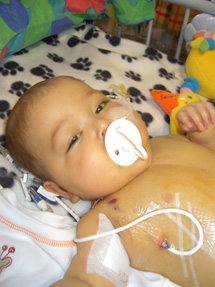 Watery diarrhea despite patients NPO
Clinical forms are:
Congenital the onset of the diarrhea in the first week of life
Late onset when diarrhea start after neonatal period
18
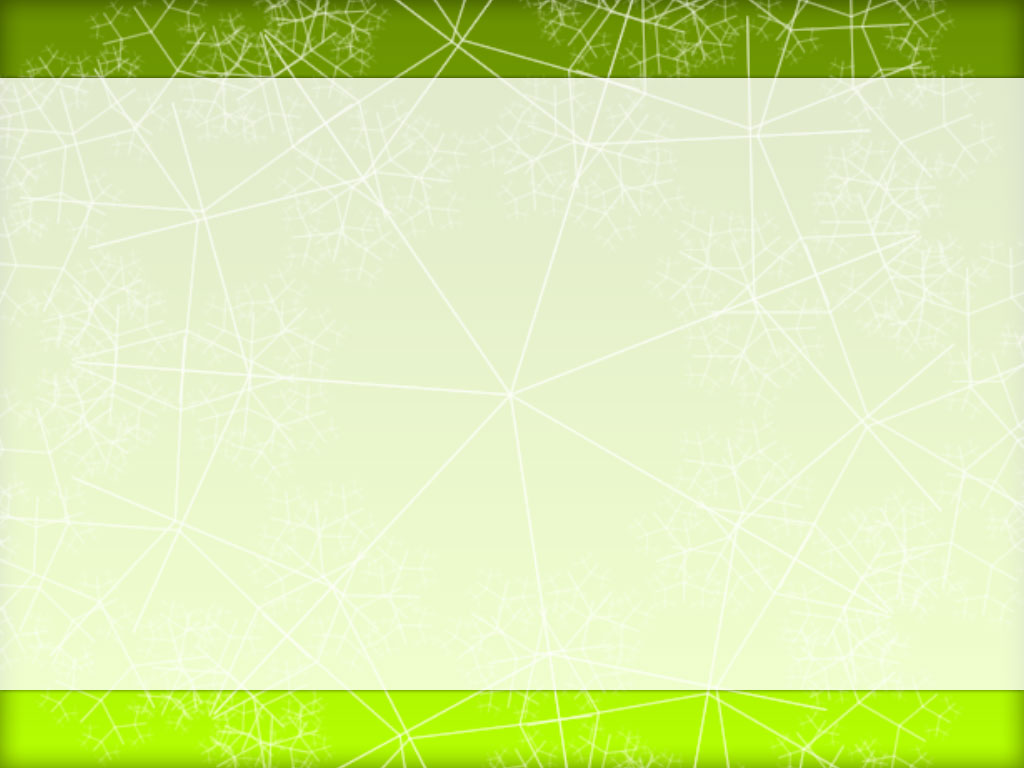 Microvillous Atrophy-Inclusion Disease (Familial Microvillous Atrophy)
Diagnosis is based on the finding of villus atrophy and intracytoplasmic inclusions lined by intact microvilli in intestinal biopsy material
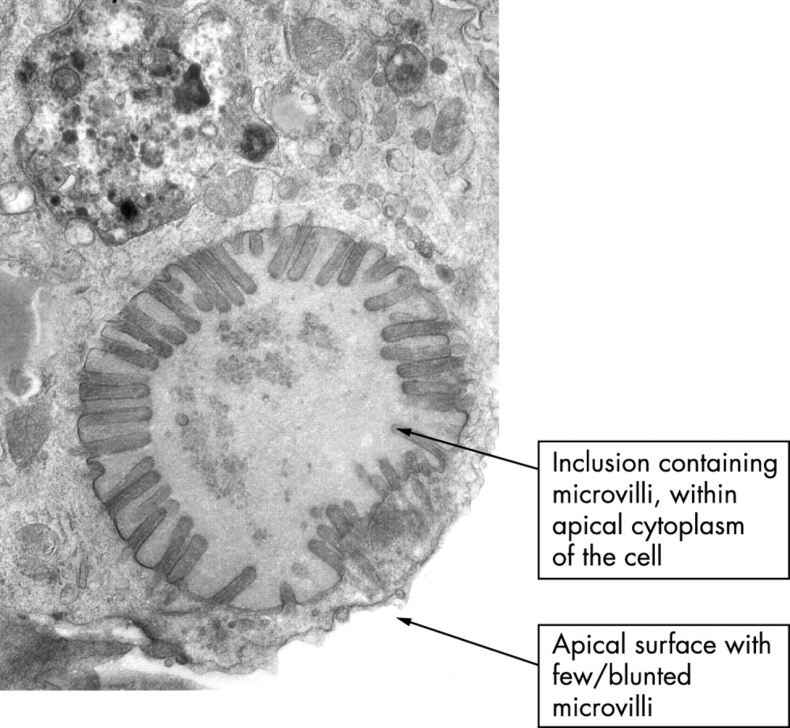 19
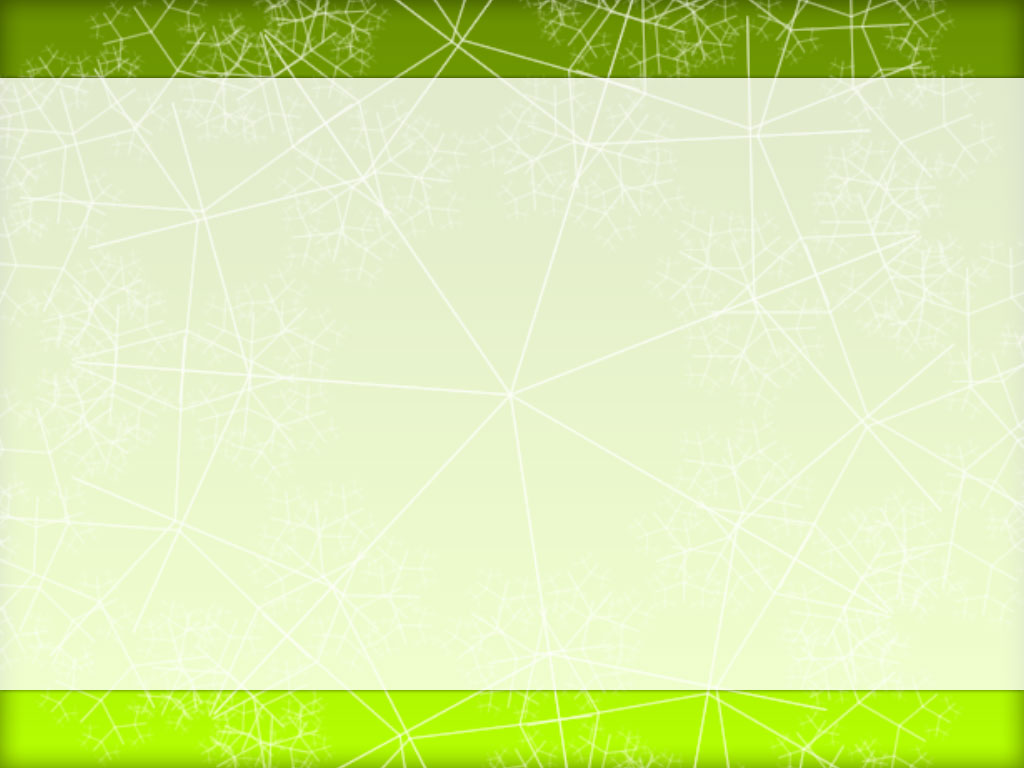 Familial Microvillous Atrophy:A Clinicopathological Survey of 23 cases
A. D. Philips and *J. Schmitz

Journal of Pediatric Gastroenterology and Nutrition
1992;14:380-396
20
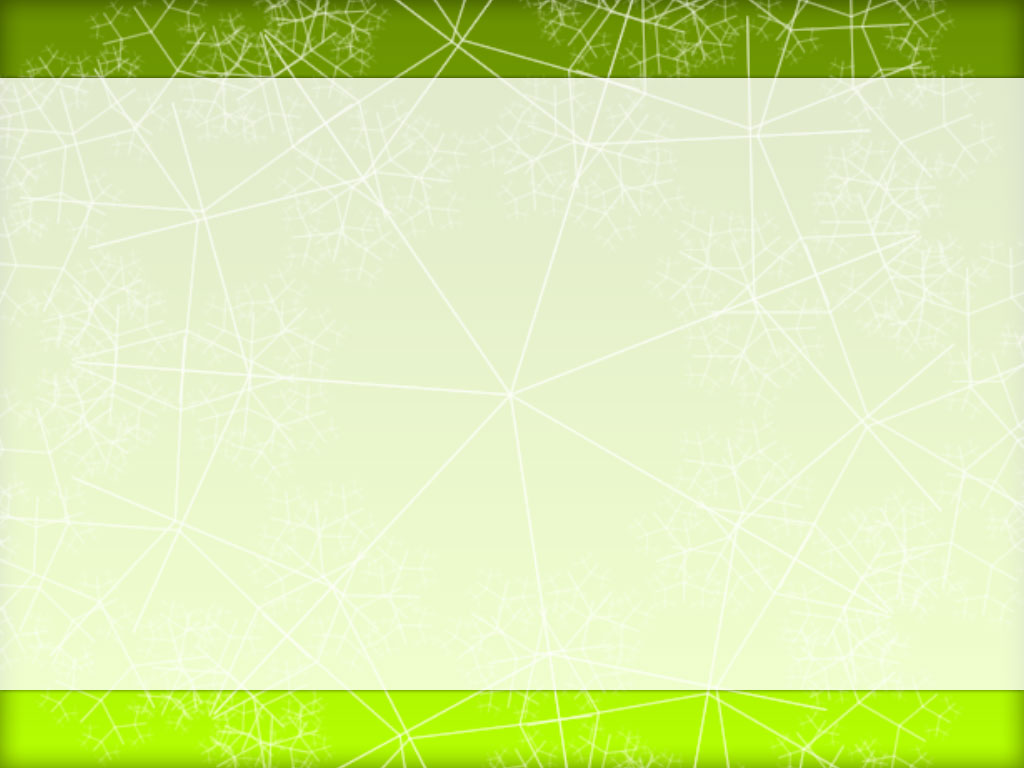 Microvillous Atrophy – Inclusion Disease (Familial Microvillous Atrophy)
21
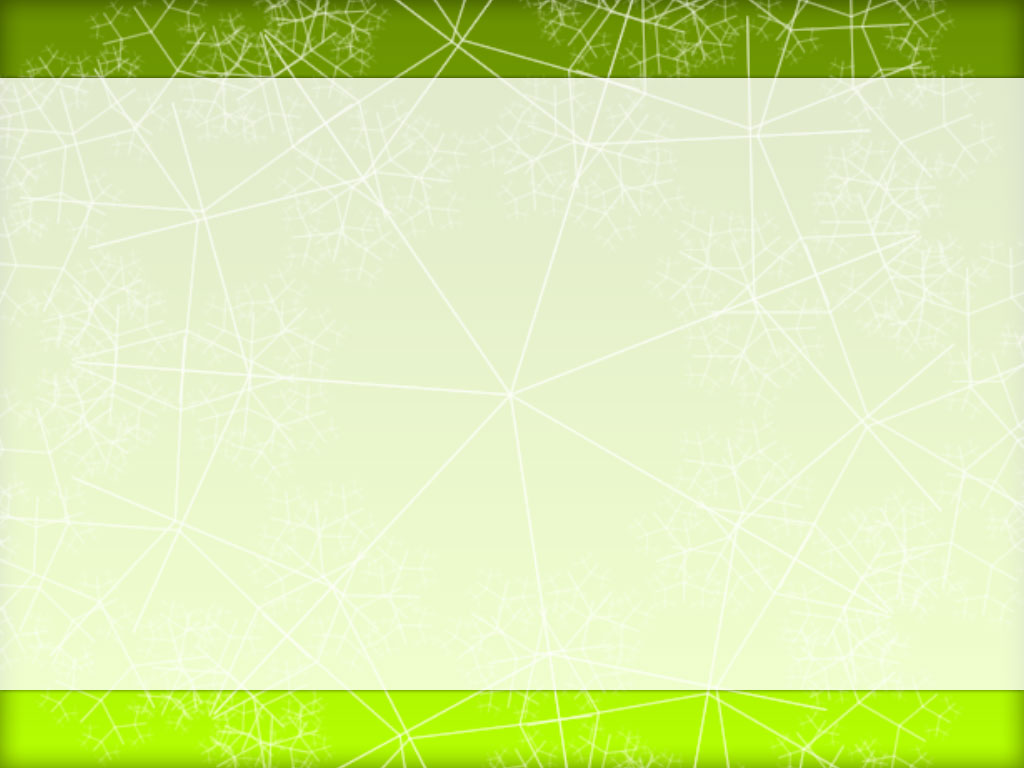 Microvillus Inclusion Disease
Rx: TPN + intestinal transplant
22
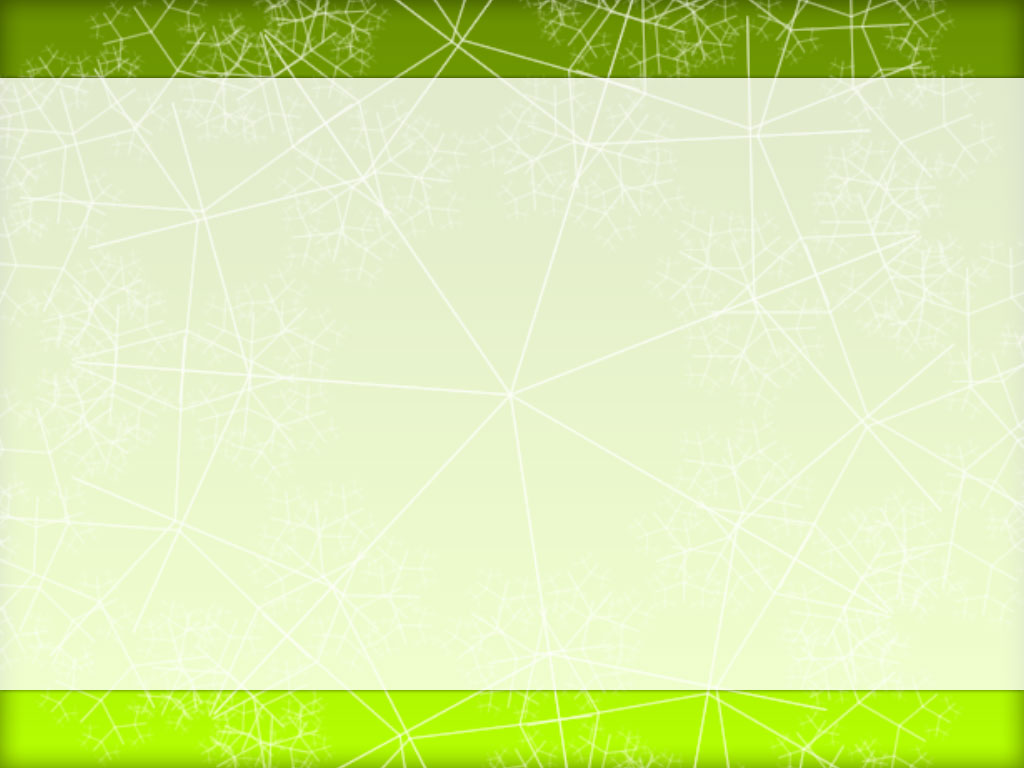 D- Intestinal Epithelial Dysplasia(Tufting Enteropathy)
23
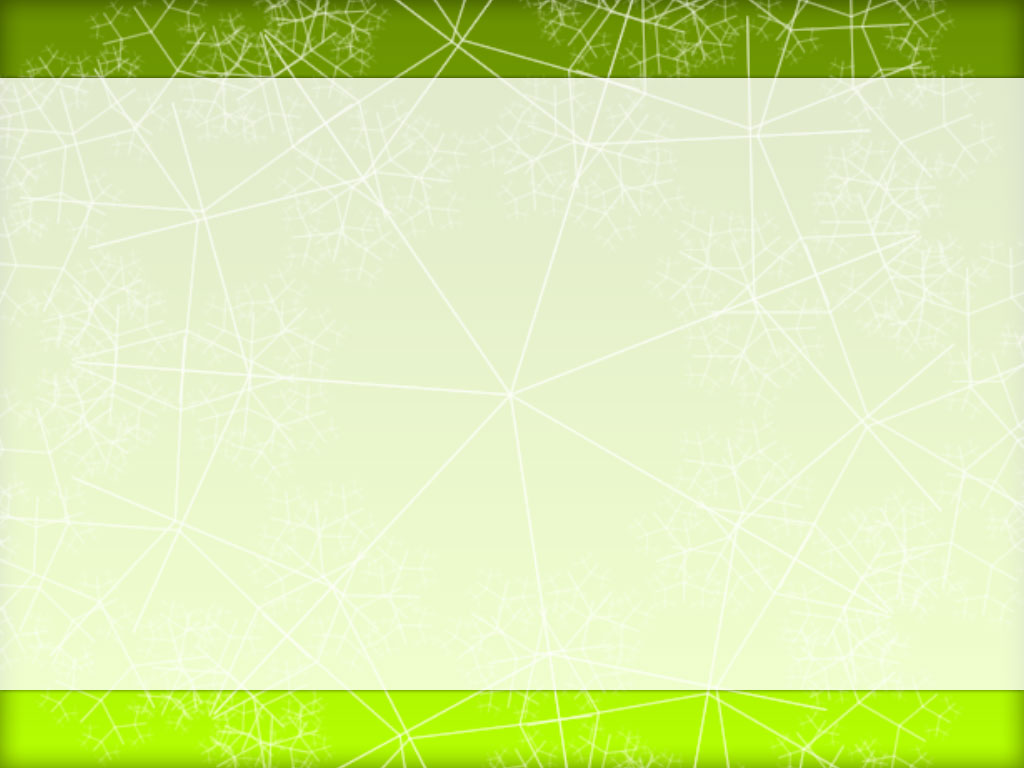 Definition
Intestinal epithelial dysplasia (IED), is also known as tufting enteropathy.
A congenital enteropathy presenting with early-onset severe intractable diarrhea and persistent villous atrophy.
24
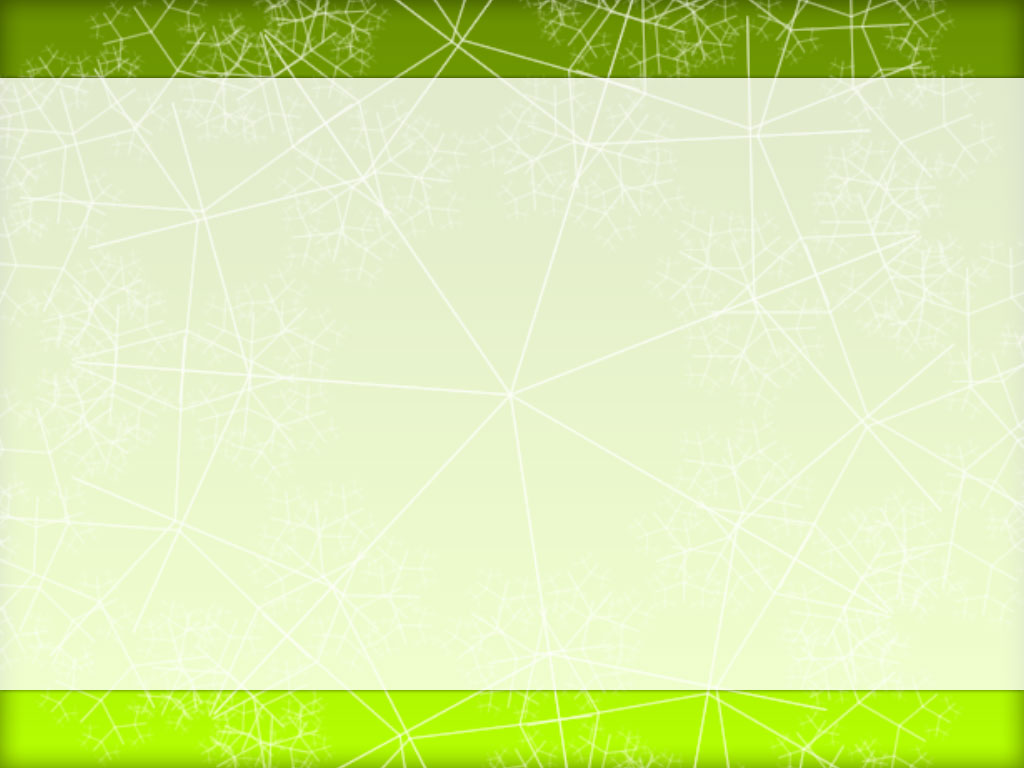 Epidemiology
Prevalence can be estimated around 1/50,000 – 100,000 live births in Western Europe.

Prevalence is higher in countries with high degree of consanguinity.
25
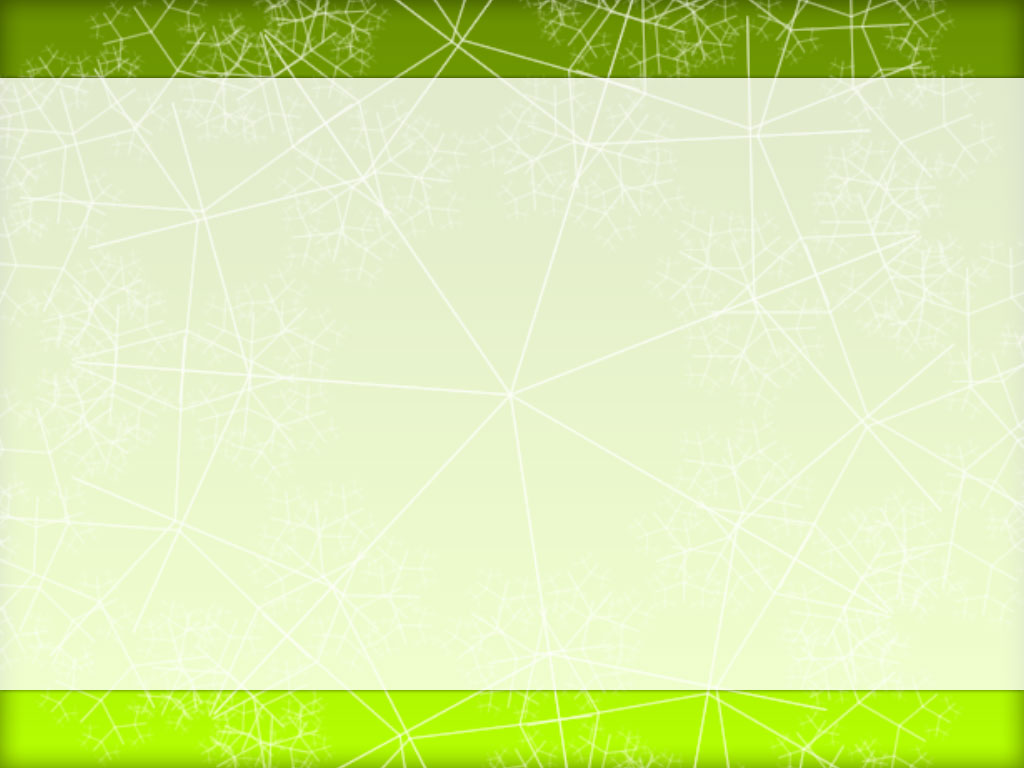 Clinical description, associated disorders and diagnostic criteria
Watery diarrhea within the first days after birth.
Stool volumes may be as high as 100-200 ml/kg.
Growth is impaired.
No past history of hydramnios suggesting congenital chloride diarrhea or sodium malabsorption.
Affected children are reported to have dysmorphic features.
26
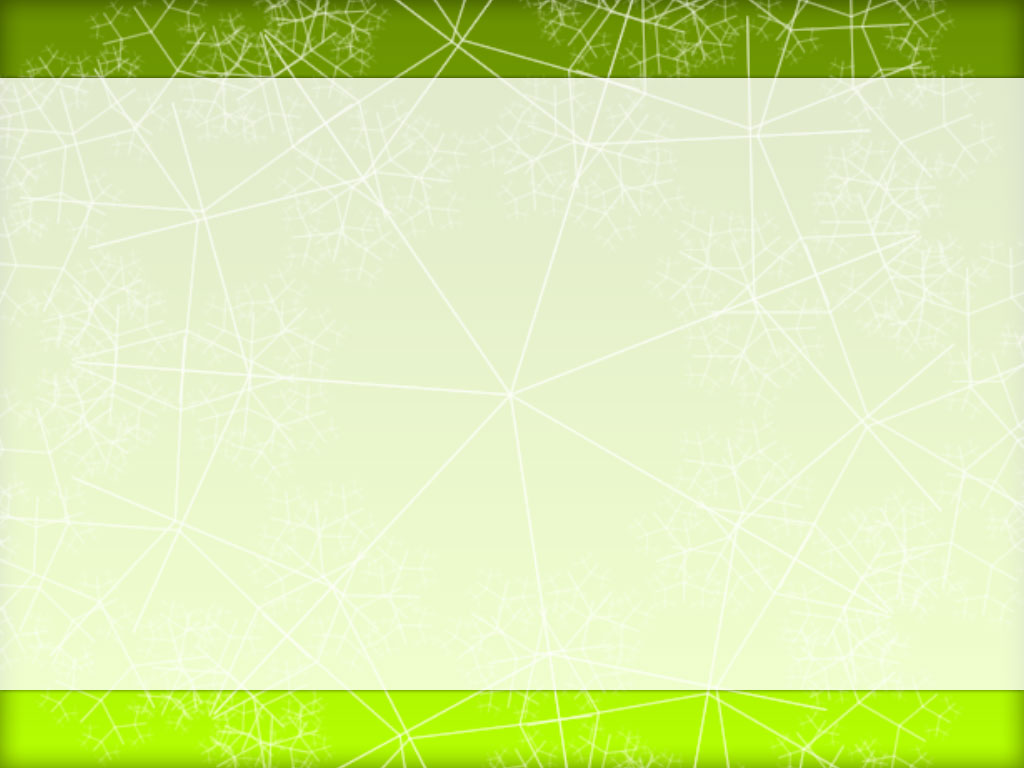 27
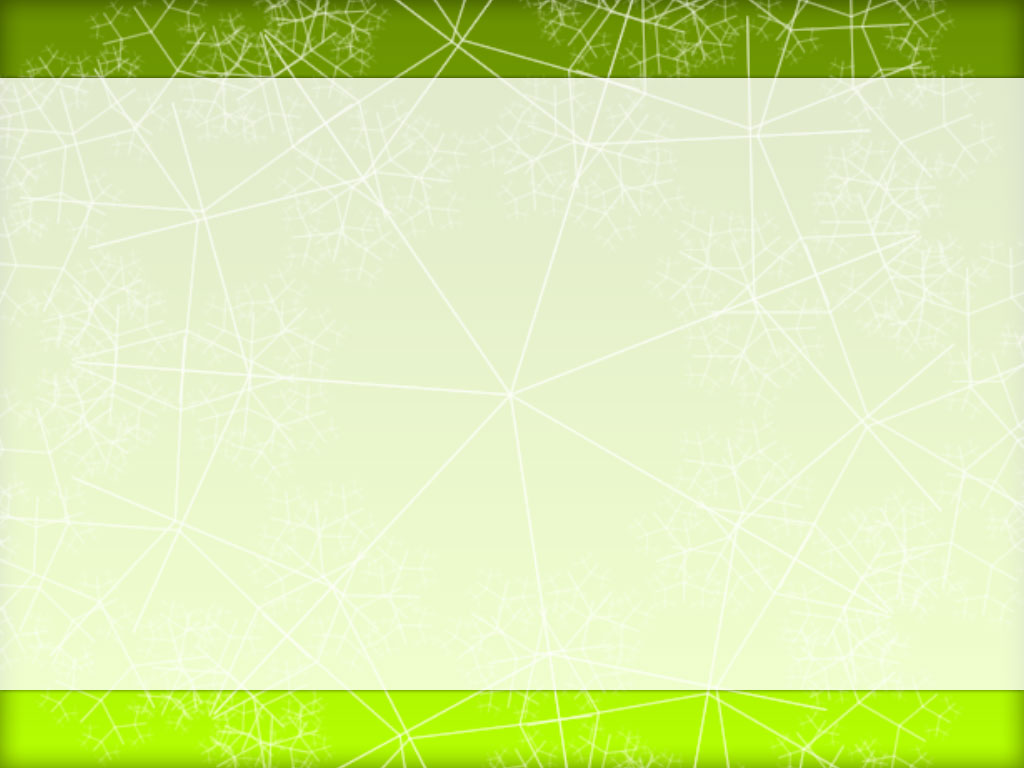 Clinical description, associated disorders and diagnostic criteria
Malformations observed includes esophageal atresia, choanal atresia, or imperforated anus.

Nonspecific punctuated keratitis is observed in more than 60% of patients.
28
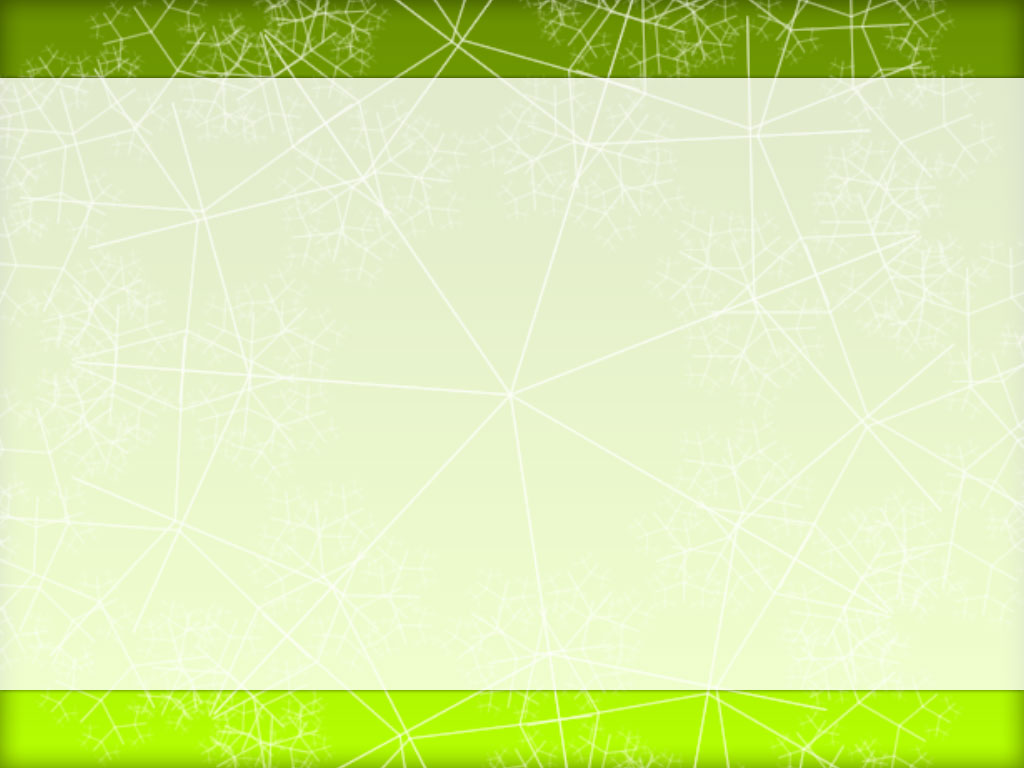 Histological presentation
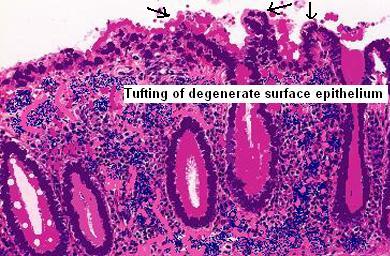 Villous atrophy
Epithelium
Abnormalities are localized mainly in the epithelium, includes disorganization of surface enterocytes with focal crowding.
Specific features
Focal enterocyte crowding observed in crypt epithelium.
Crypts are dilated with features of pseudo cysts.
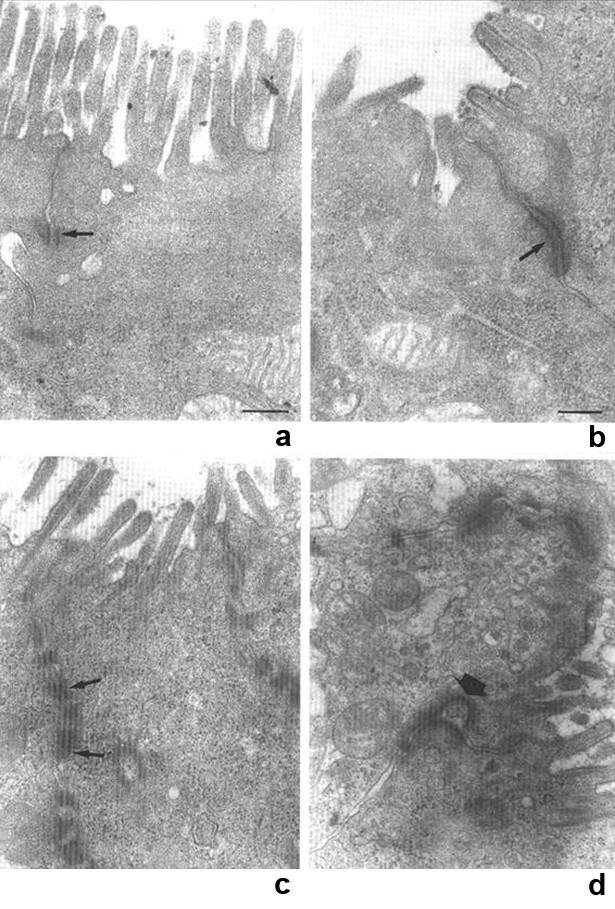 29
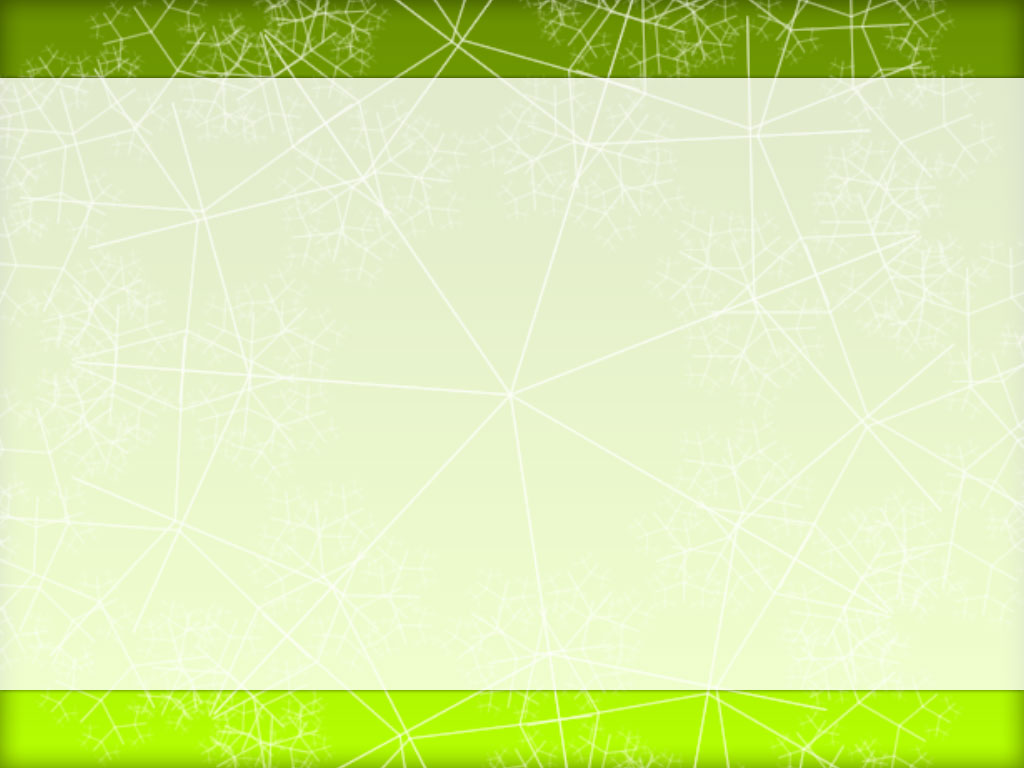 TREATMENT
- Total parenteral nutrition

- Intestinal transplantation
30
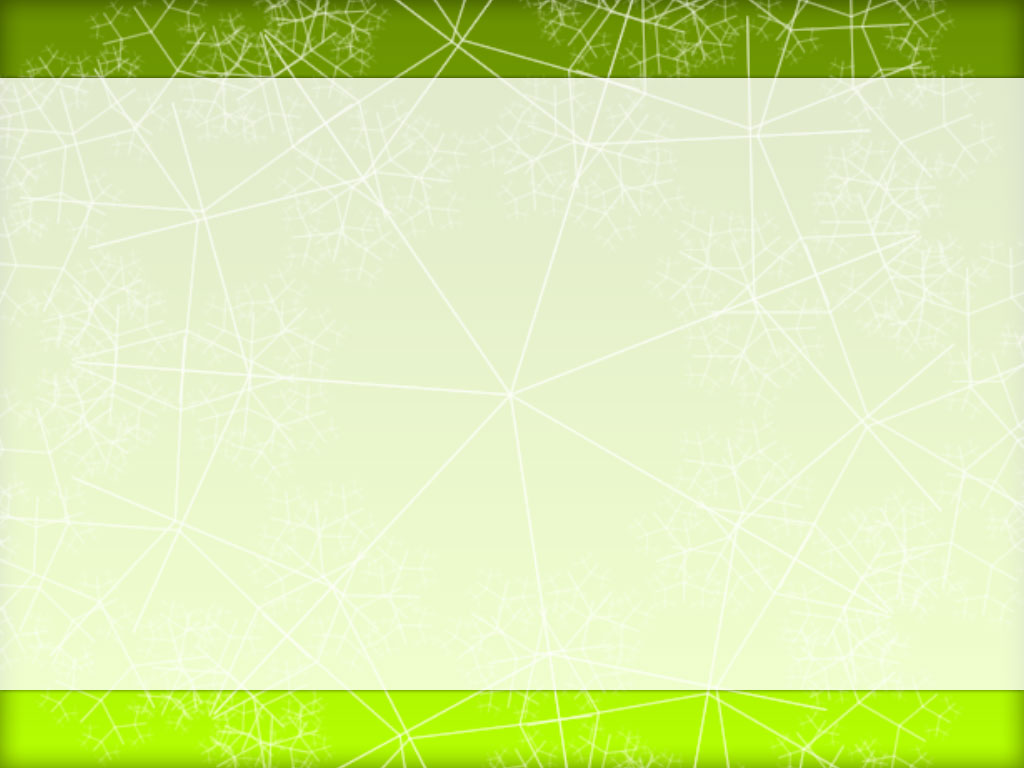 E - ENTERERIC ANENDOCRINOSIS
Enteric Anendocrinosis also known as Congenital Malabsorptive Diarrhea is caused by mutations in neurogenin-3 and is associated with a paucity of enteroendocrine cells in the pancreas and intestine. It is characterized by an osmotic diarrhea and later development of insulin-deficient diabetes, without anti-islet cell antibodies.
31
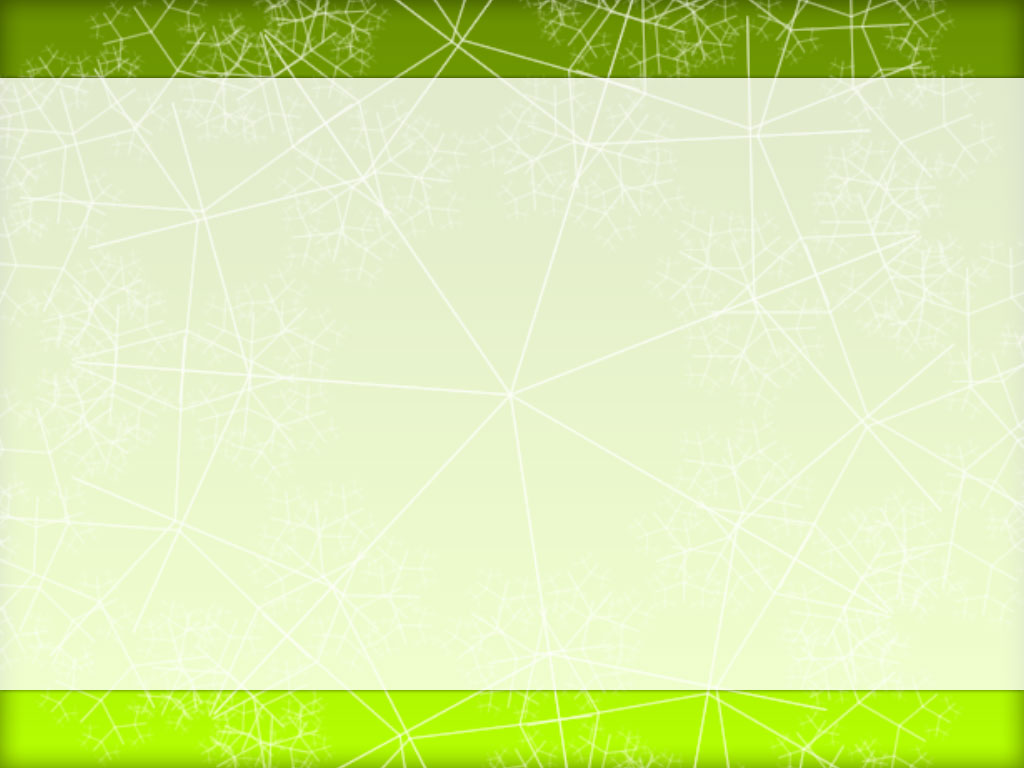 2-  Autoimmune Enteropathy
Severe protracted watery diarrhea during infancy or toddlerhood.
Diarrhea may be isolated or may occur in, association with diabetes mellitus as part of the IPEX syndrome (Immune dysregulation, Polyendocrinopathy and Enteropathy,  X-linked), associated with mutations in the FOXP3 gene.
IPEX is characterized by chronic diarrhea, which usually begins in infancy, dermatitis, autoimmunie endocrinopathy (diabetes mellitus, thyroiditis).
32
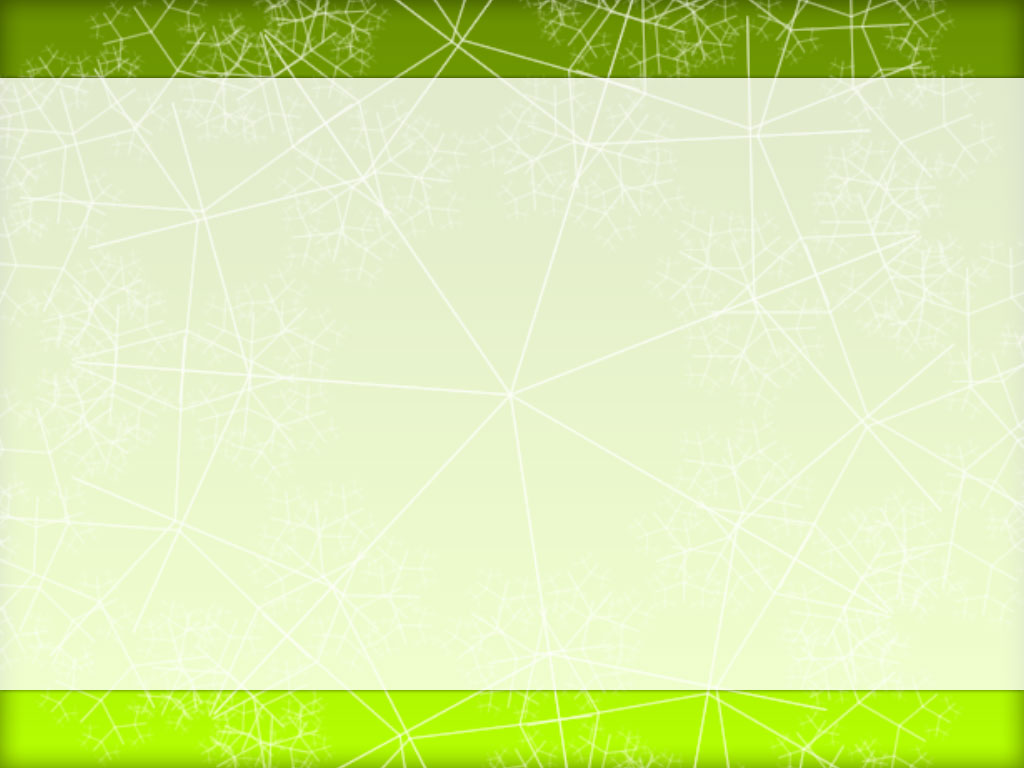 Autoimmune polyendocrine syndrome, also known as autoimmune polyendocrinopathy-candidiasis ectodermal dystrophy (APECED), is one of several autoimmune disorders caused by mutations in the autoimmune regulator gene (AIRE).
Features: hypoparathyroidism, adrenal insufficiency,  and about 25% of patients develop autoimmune enteritis
Circulating antibodies to enterocytes anti-smooth, antithyroid and islet-cell antibodies.
33
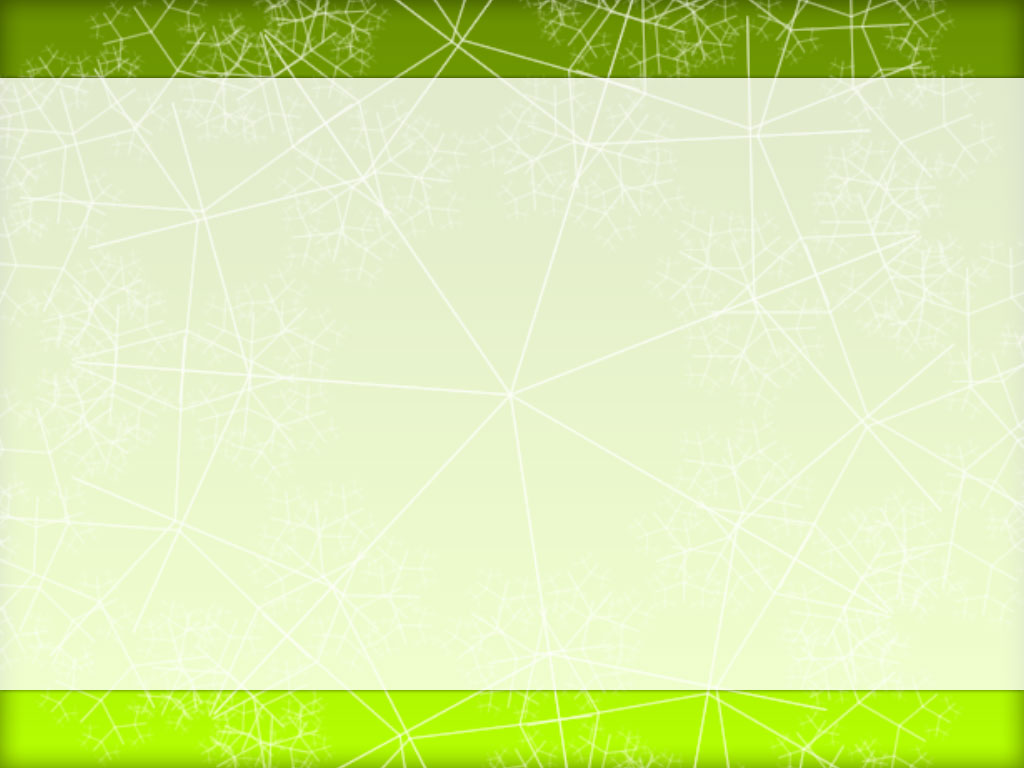 TREATMENT
Total parenteral nutrition	
Prednisone
Cyclosporine
Azathioprine
Intestinal transplant
34
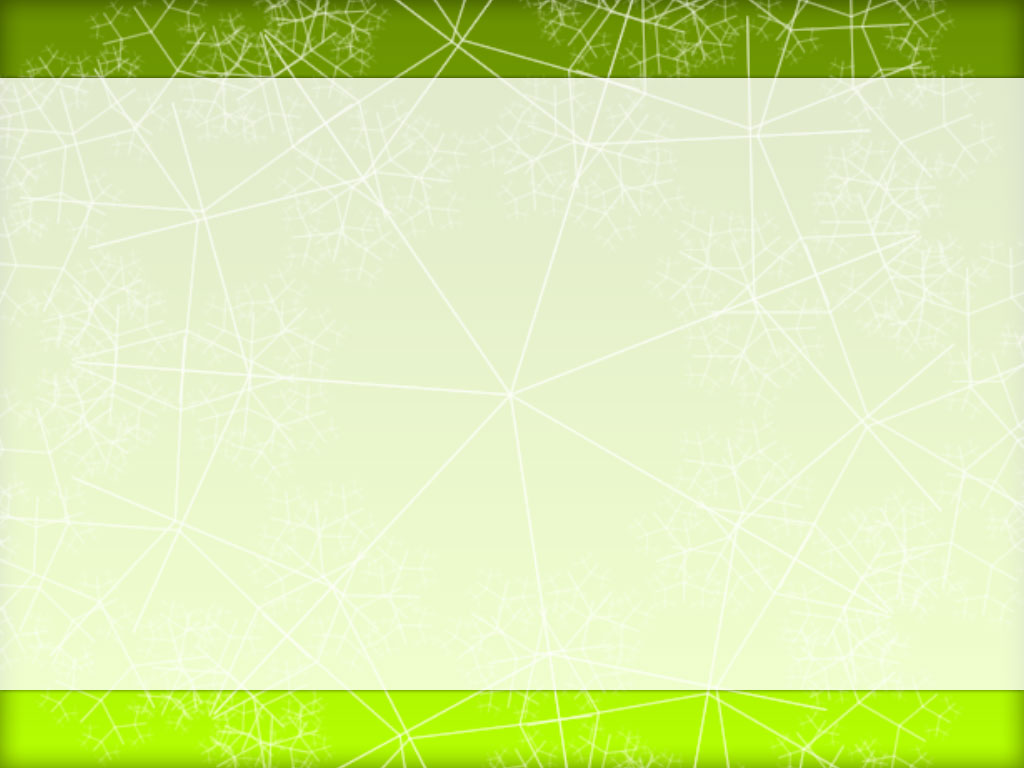 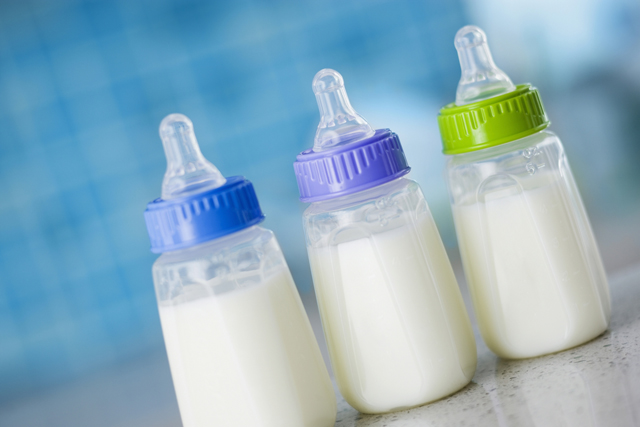 35
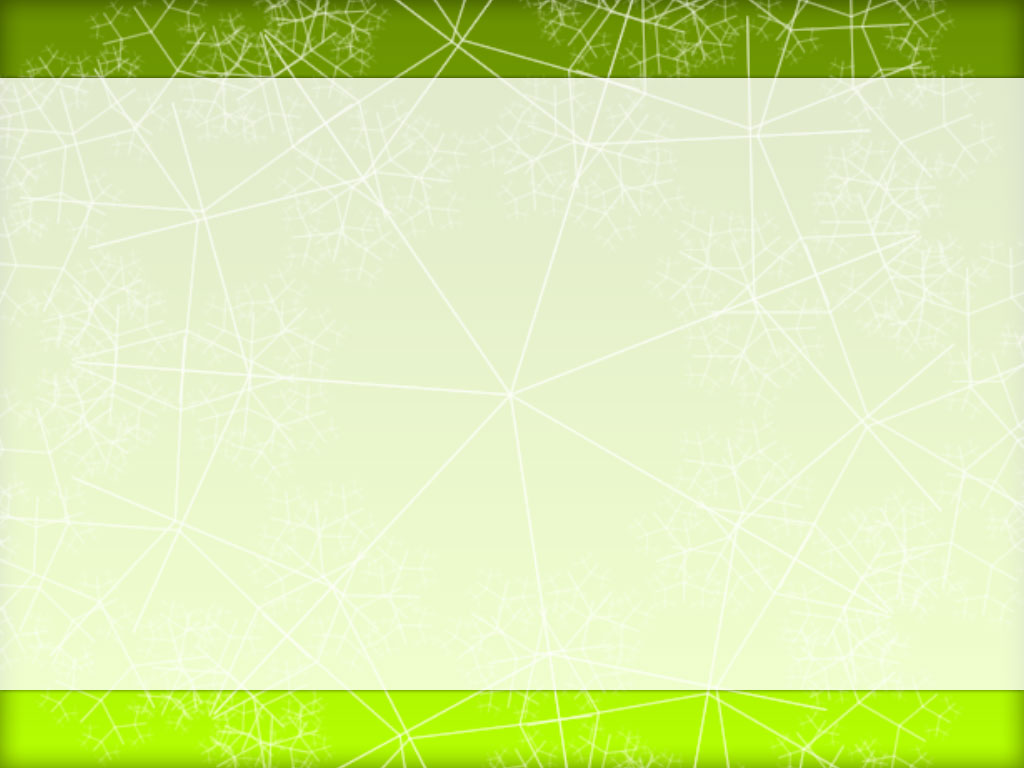 3- Glucose-Galactose Malabsorption
Other name  : mono sacaraids Malabsorption 
Autosomal recessive inheritance
Specific defect on active transport system in small intestine
36
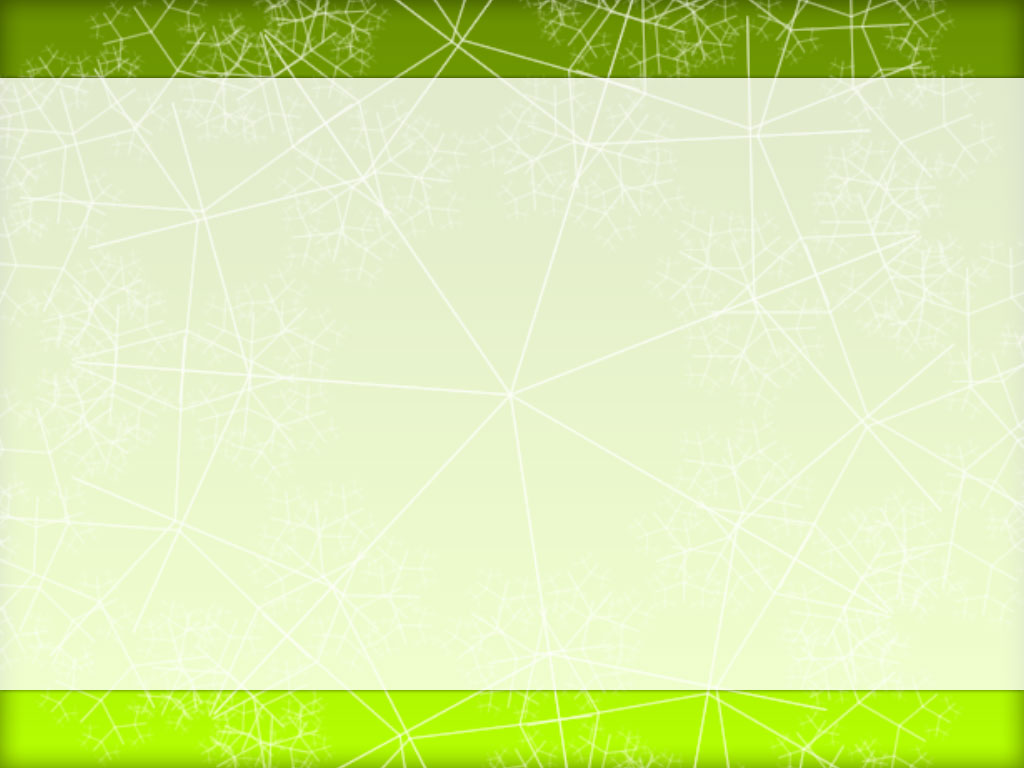 Early onset
Watery diarrhea
Dehydration and metabolic acidosis
The diarrhoea ceases within one hour of removing the oral intake of lactose, glucose, and galactose.
The diarrhoea returns with introduction of lactose, glucose and galactose.
Fructose is mandatory So Formula containing Fructose is the treatment for those babies مهمه
37
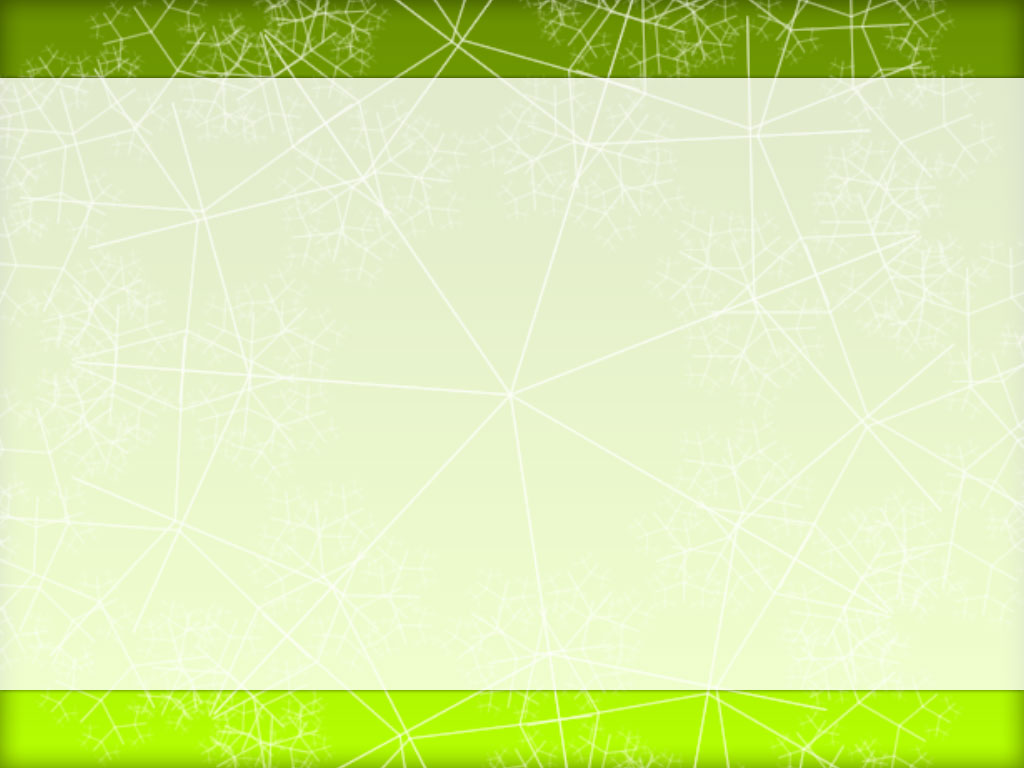 4
38
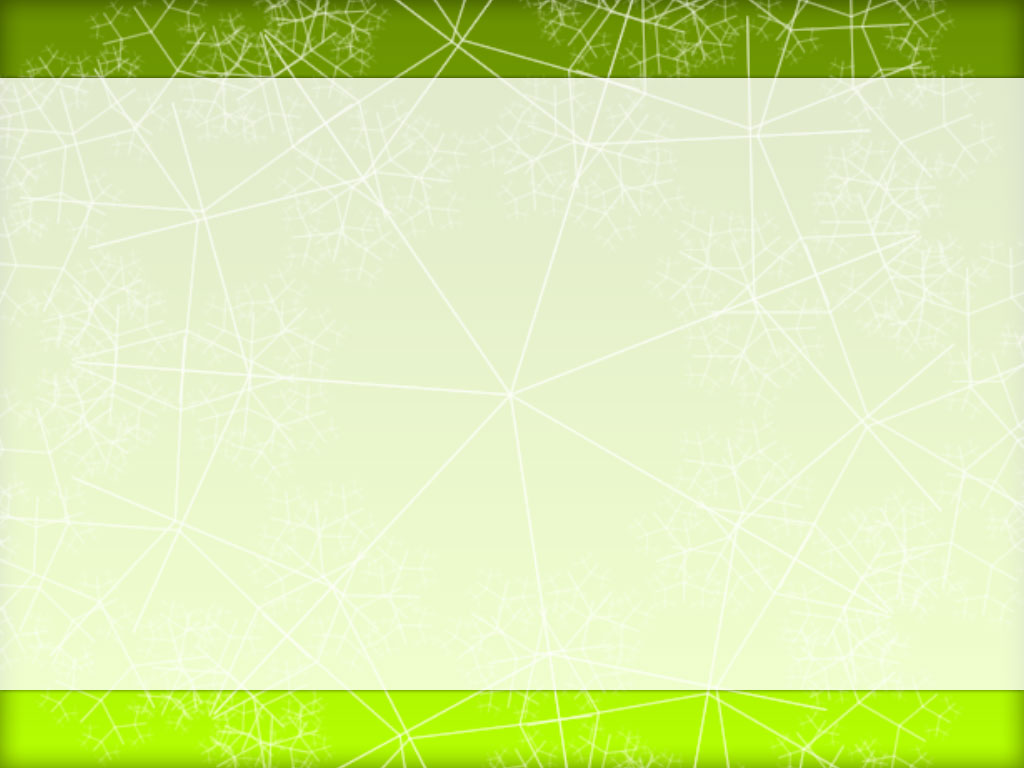 Developmental Lactase Deficiency
Other name : Di Sacarides malabsoption 
The relative lactase deficiency observed among preterm infants of less than 34 weeks gestation.
The immature gastrointestinal tract, lactase and other disacharidases are deficient until at least 34 weeks gestation.
39
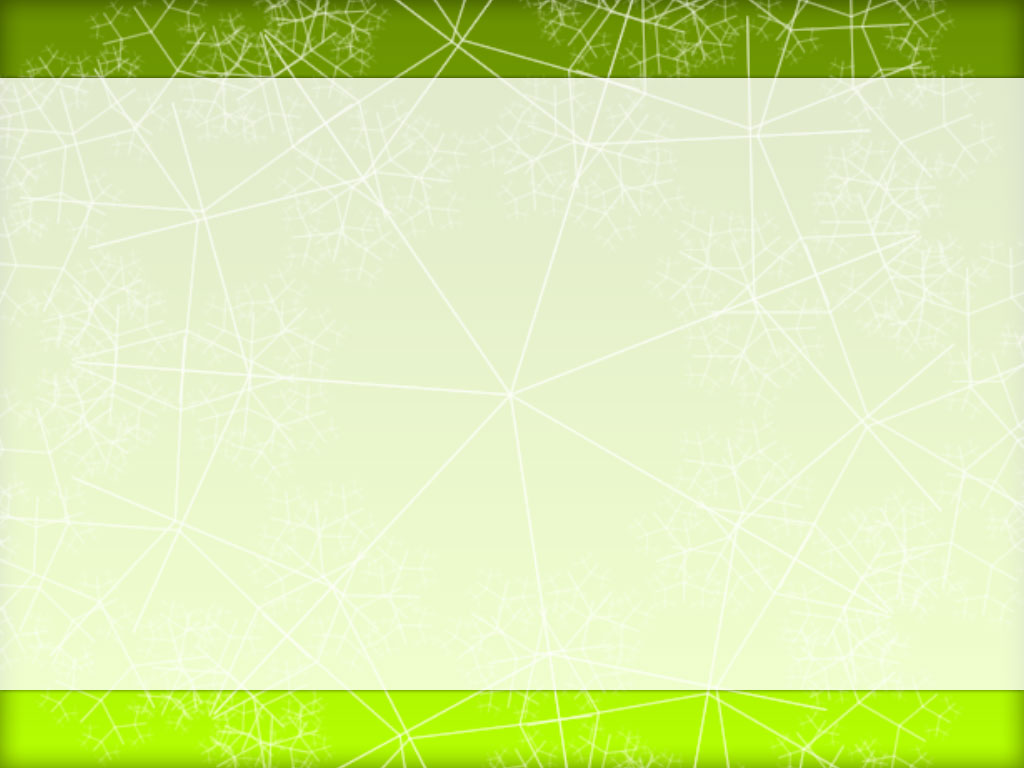 Congenital Lactase Deficiency
A rare disorder in only a few infants.

Affected newborn infants present with intractable diarrhea as soon as human milk or lactose-containing formula is introduced.

Small intestinal biopsies reveal normal histologic characteristics but low or completely absent lactase concentrations.

Life-threatening because of dehydration and electrolyte losses.

Treatment is simply removal and substitution of lactose from the diet with a commercial lactose-free formula.
40
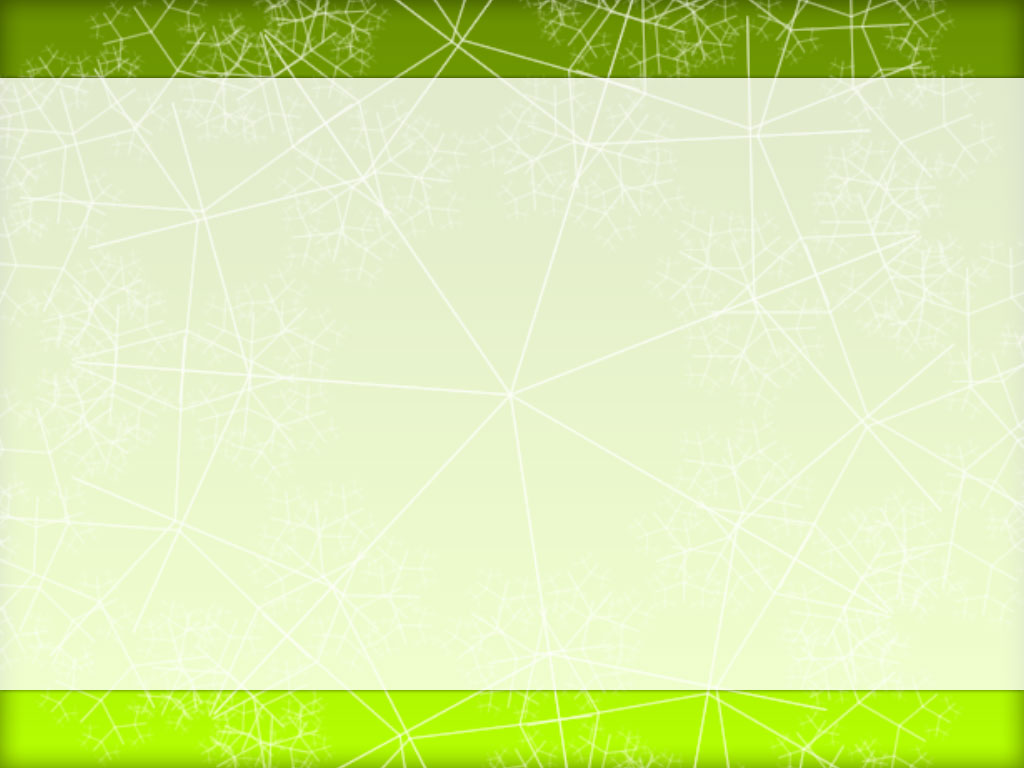 Congenital Lactase Deficiency
41
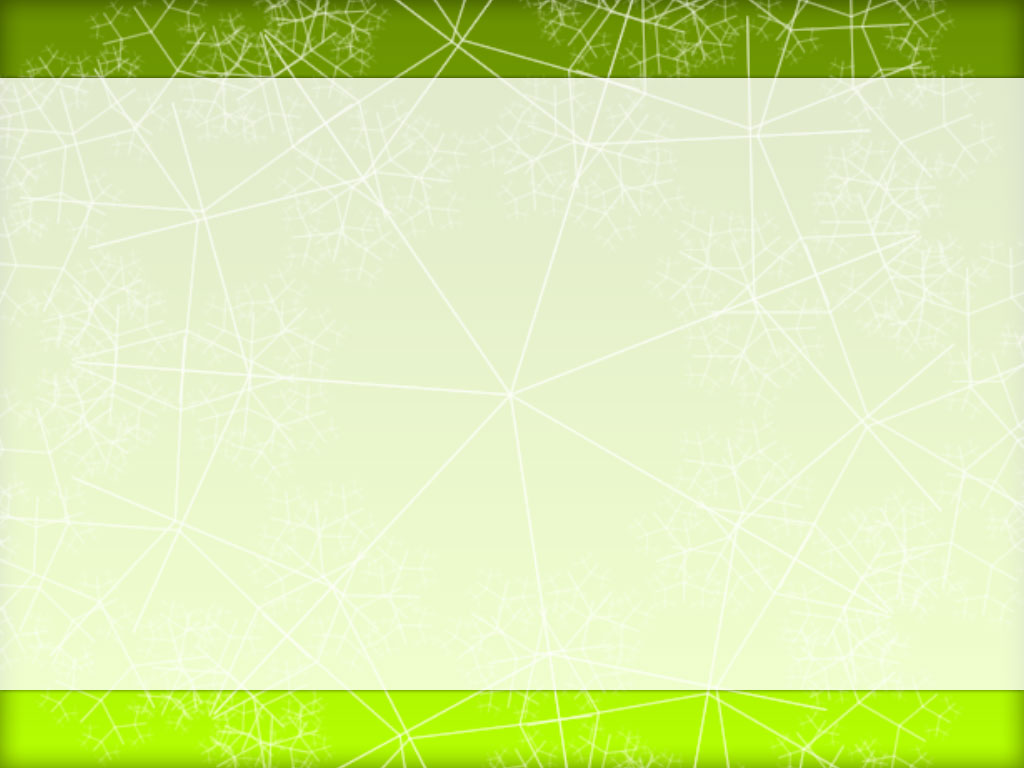 Primary Lactase Deficiency
Relative or absolute absence of lactase.

Develops in childhood at various ages in different racial groups.

The most common cause of lactose malabsorption and lactose intolerance.
42
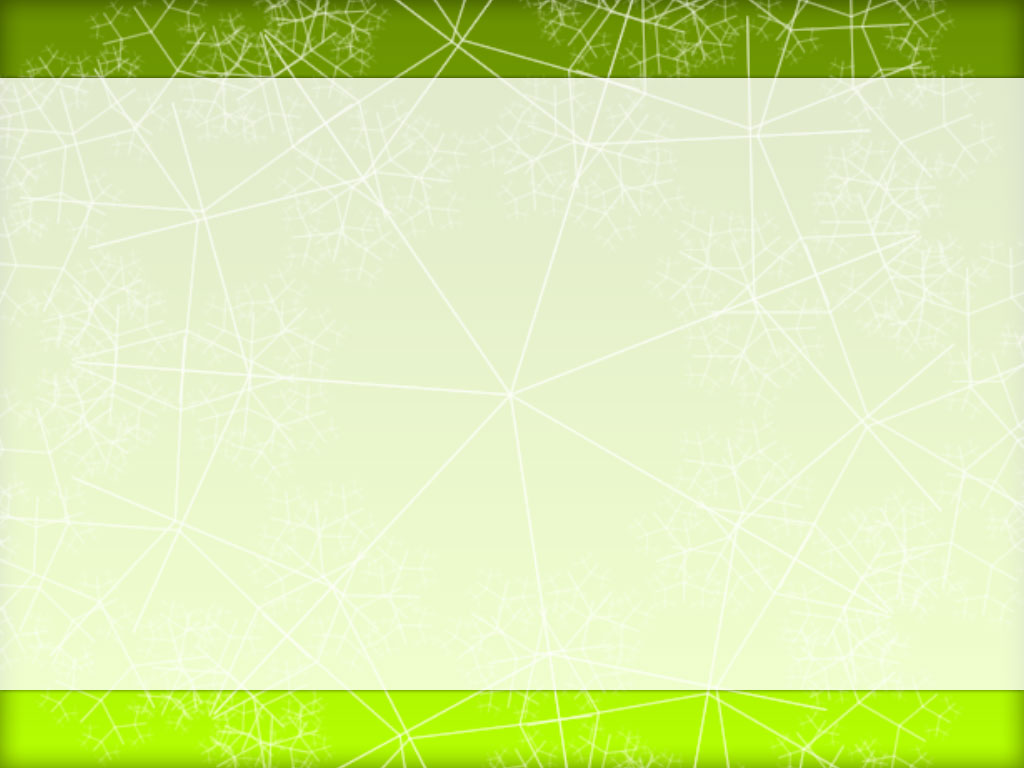 43
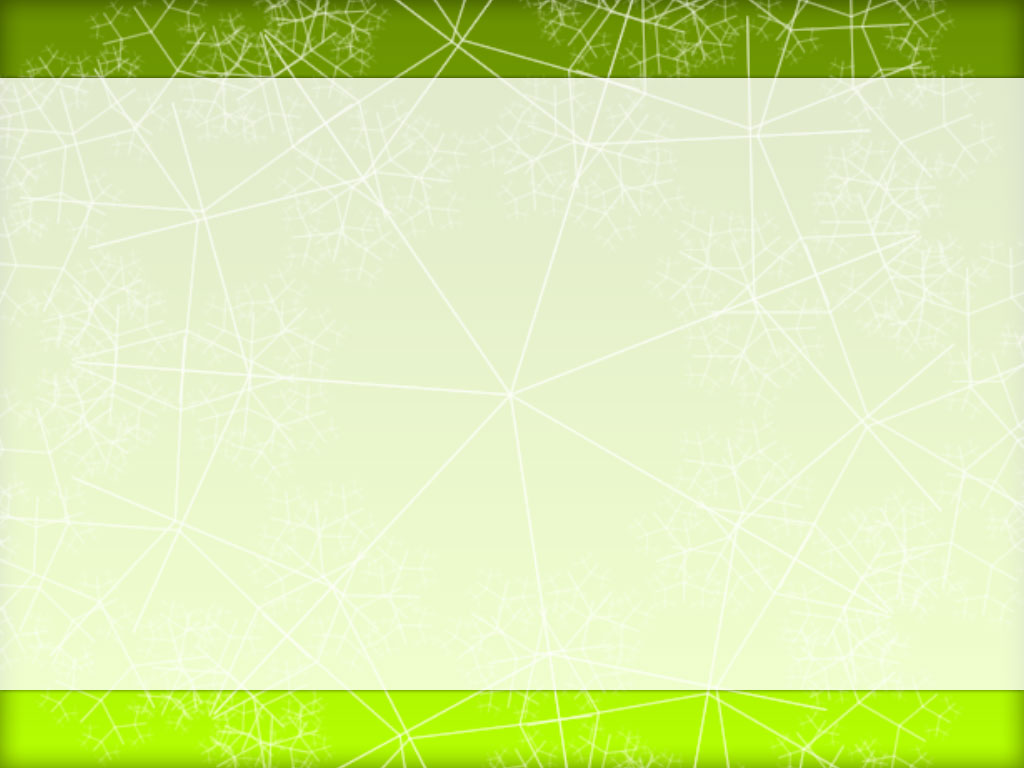 44
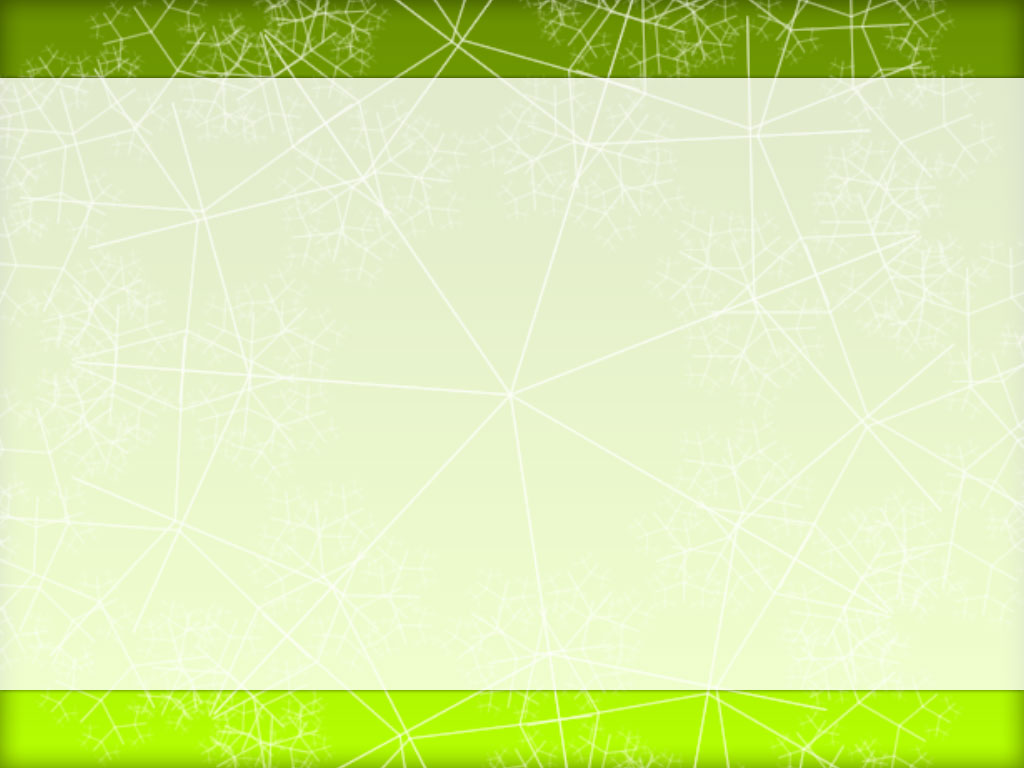 Secondary Lactase Deficiency
Results from small bowel injury such as:
Acute gastroenteritis
Persistent diarrhea
Small bowel overgrowth
Cancer chemotherapy
Other causes of injury to the small intestinal mucosa
Present at any age but is more common in infancy.
45
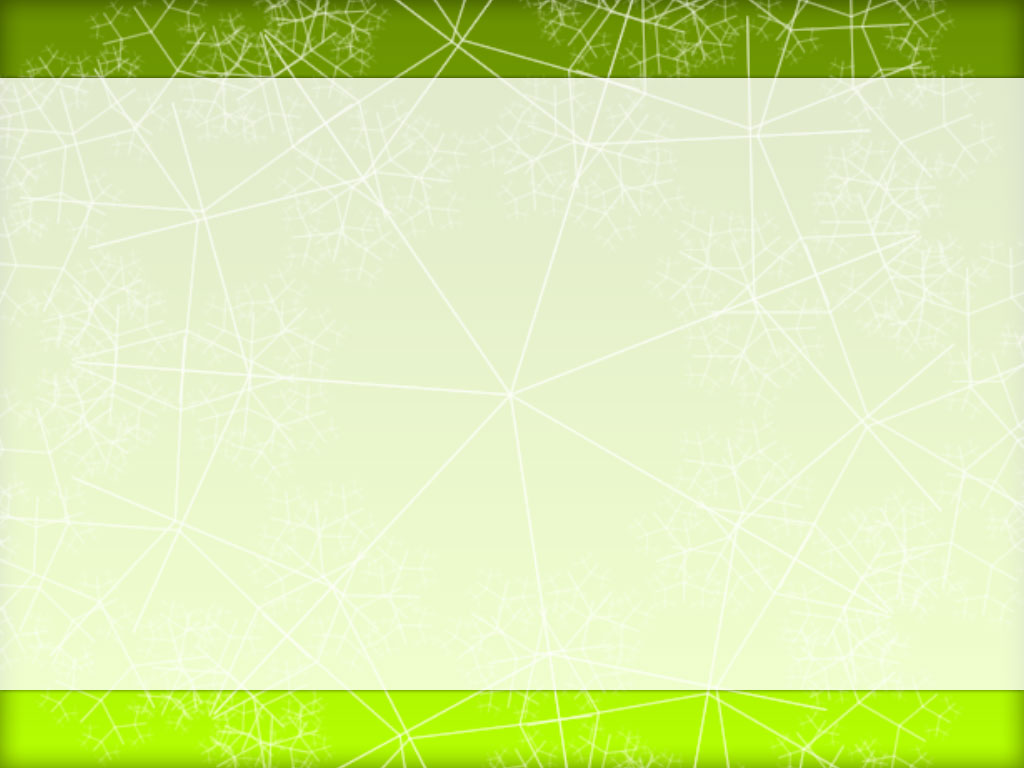 Treatment
is relatively simple and aimed at reducing or eliminating lactose, by eliminating it from the diet or by “predigesting” it with supplemental lactase-enzyme replacement.  Calcium must be provided by alternate nondairy dietary sources or as a dietary supplement to individuals who avoid milk intake.
46
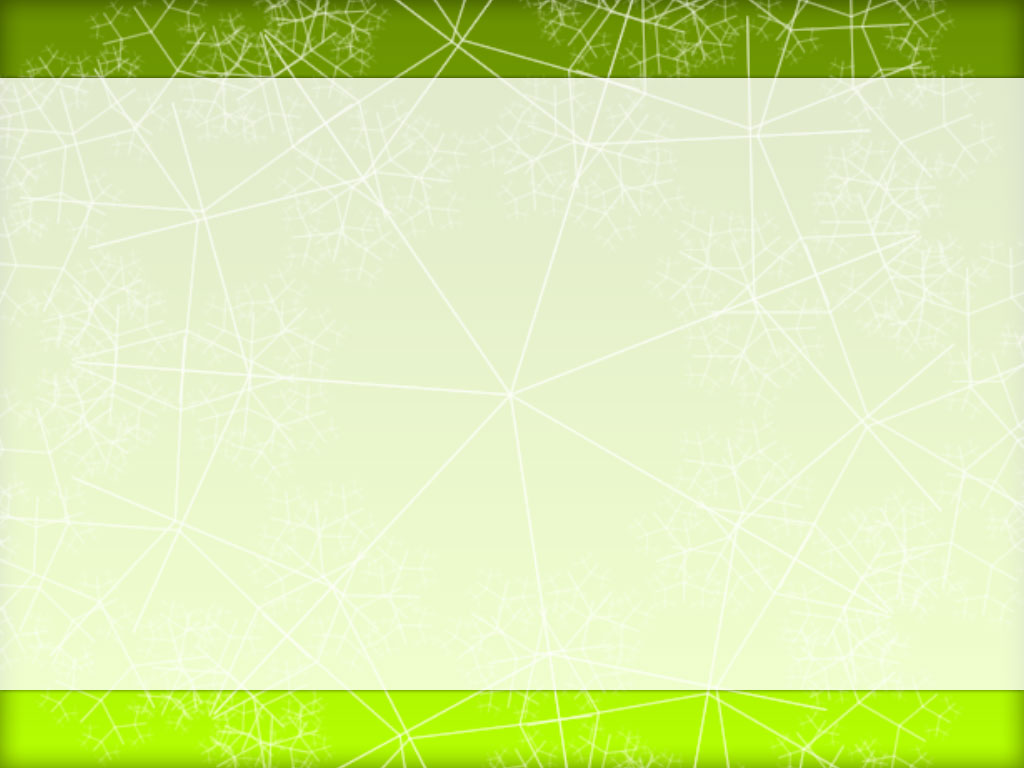 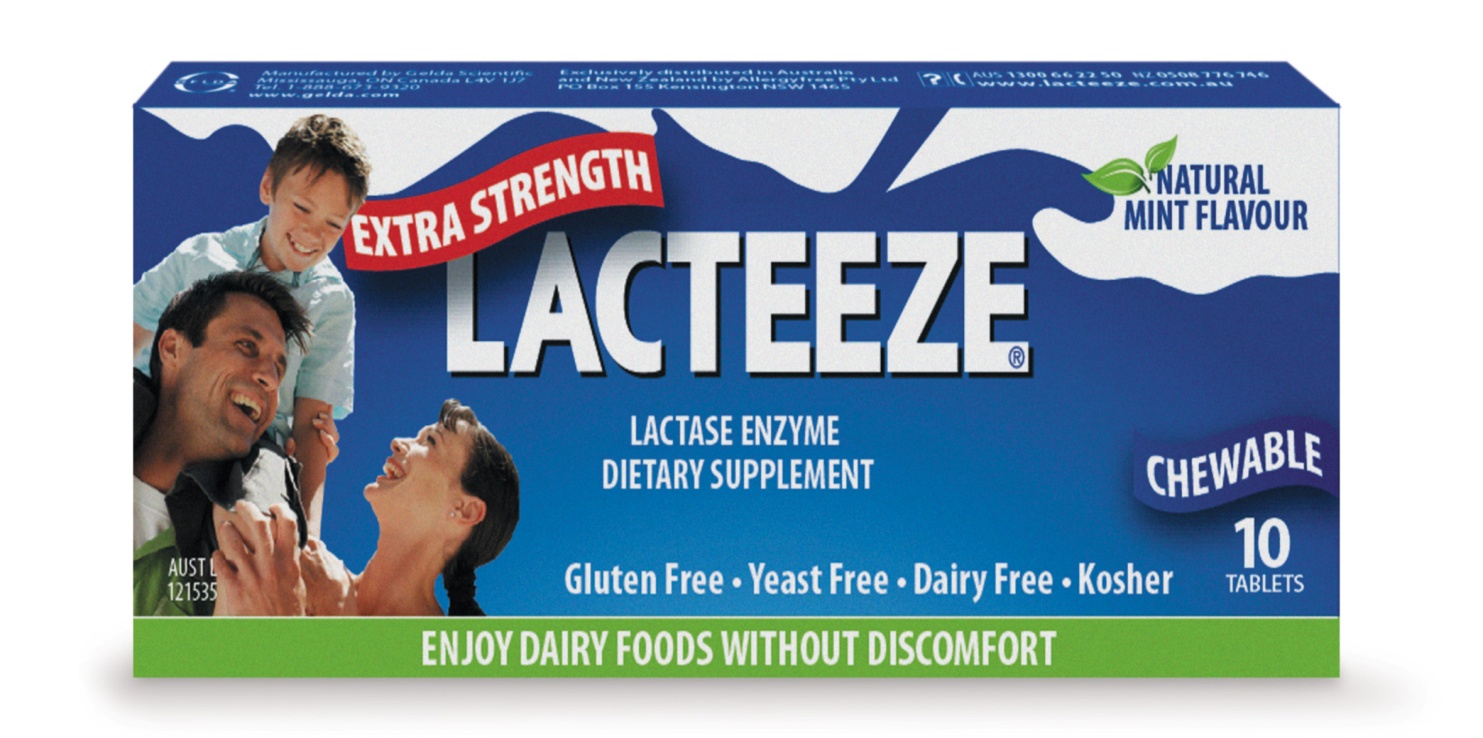 47
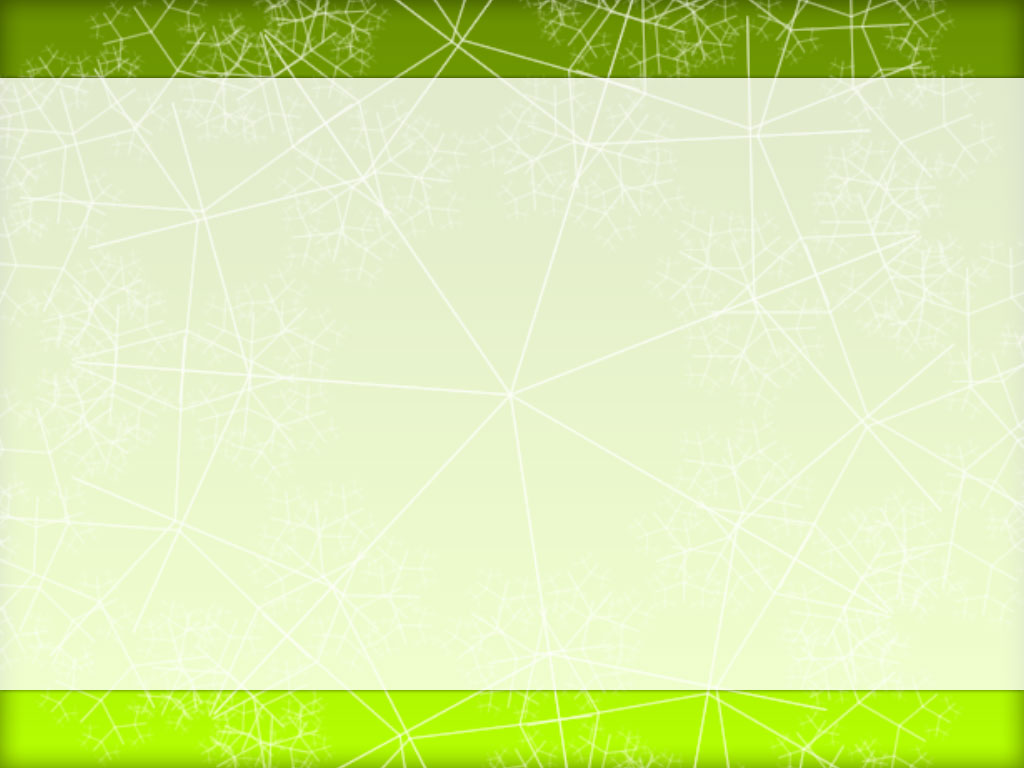 5- Congenital Sucrase - Isomaltase Deficiency
48
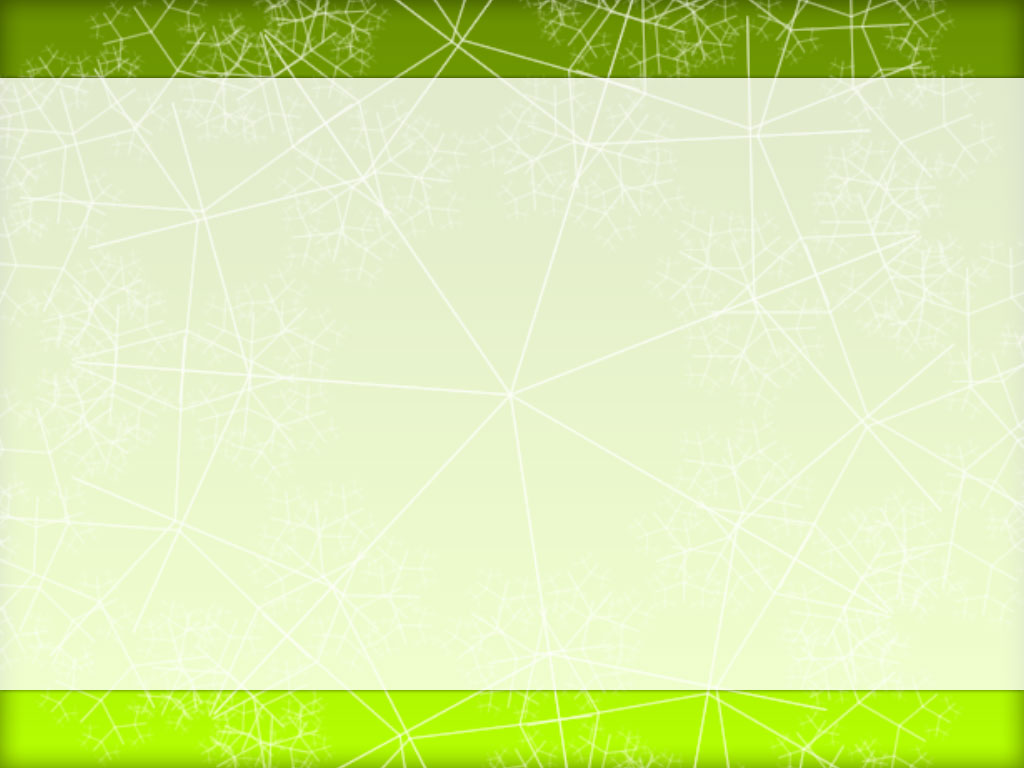 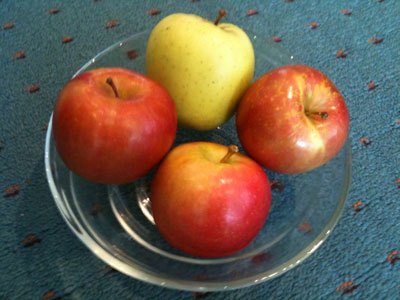 49
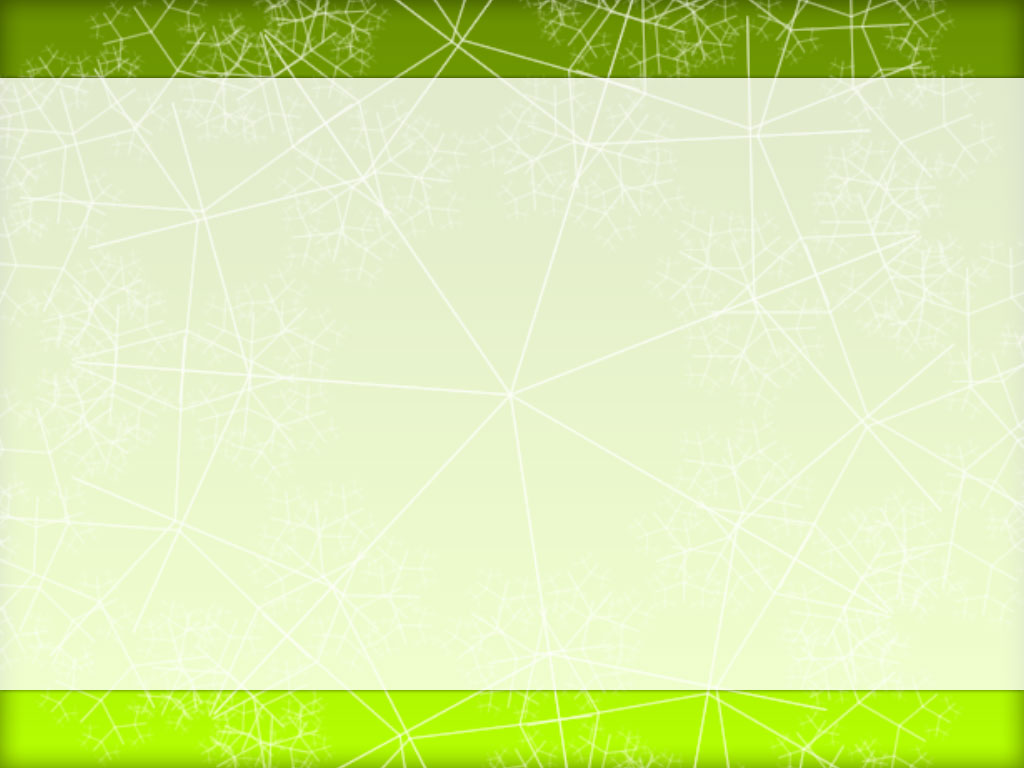 Congenital Sucrase - Isomaltase Deficiency
Autosomal recessive trait



Introduction of sucrose to the diet
50
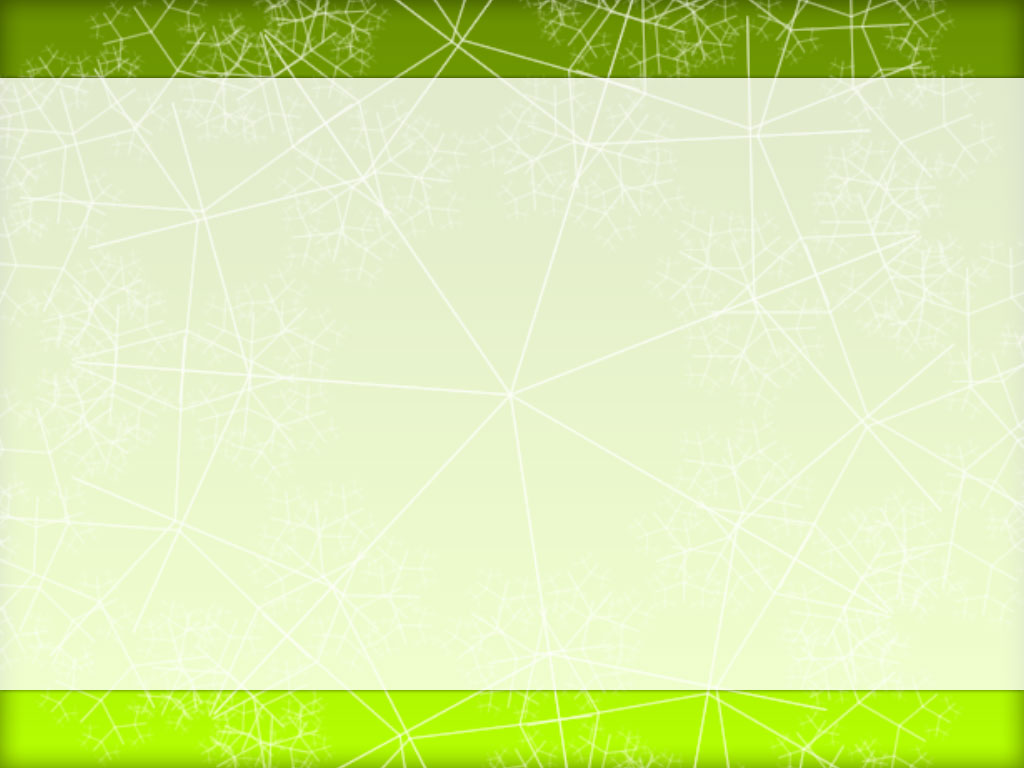 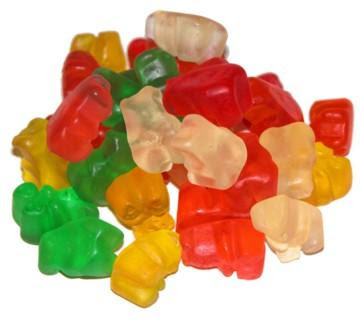 51
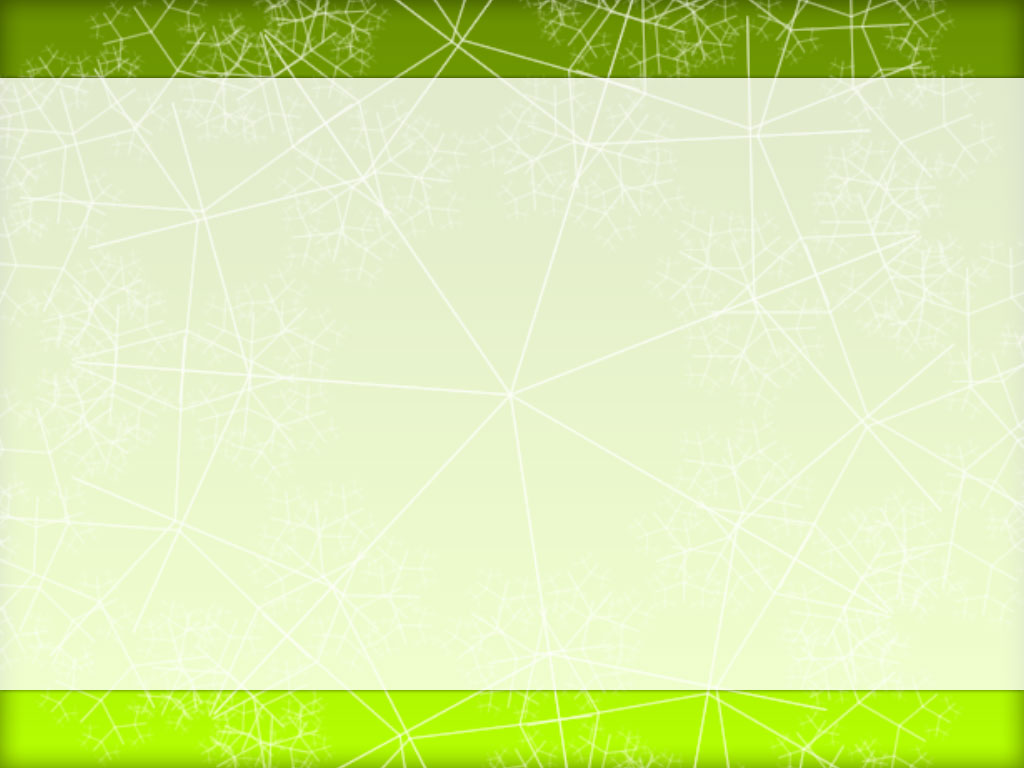 Congenital Sucrase - Isomaltase Deficiency
Watery diarrhea
Abdominal distension
Older children irritability
Growth may be normal
52
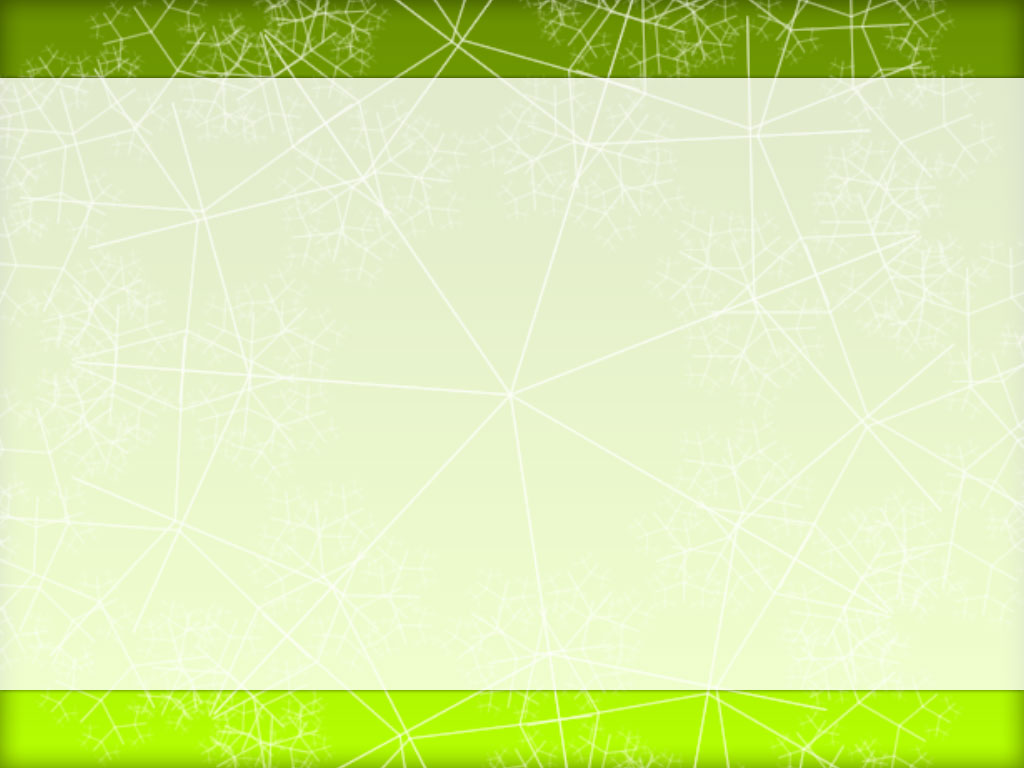 TREATMENT

Avoid sucrose or fructose- containing diet or supplement with:
SACROSIDASE
53
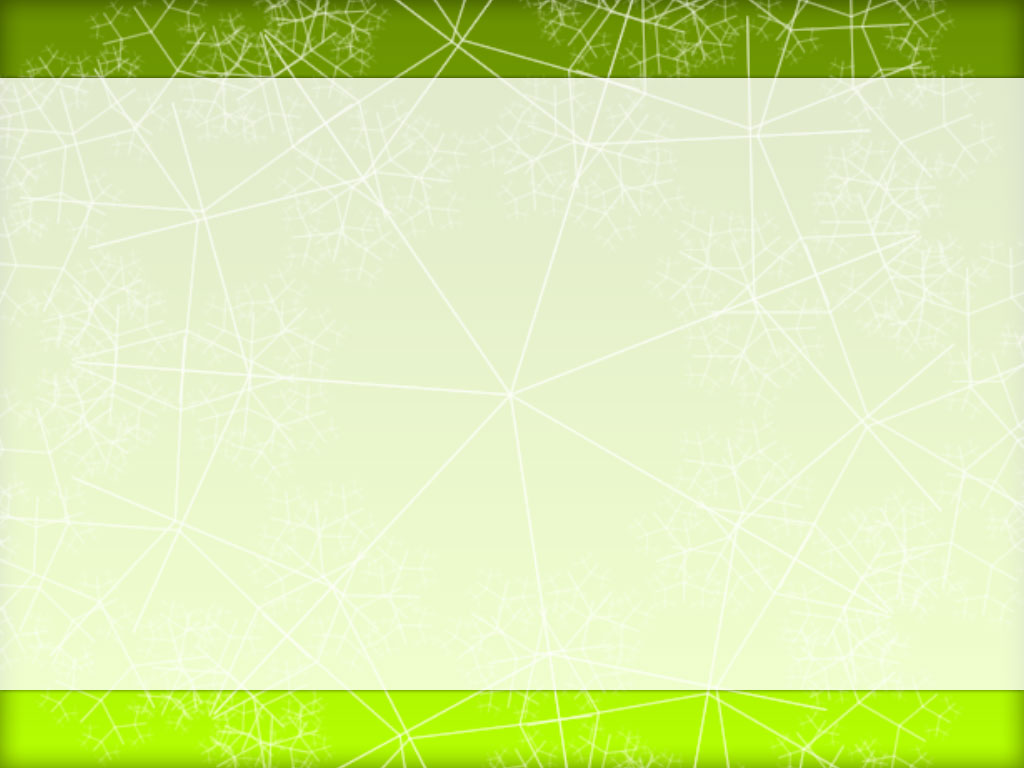 6- Infectious DiarrheaDuration of Uncomplicated Viral Diarrhea
54
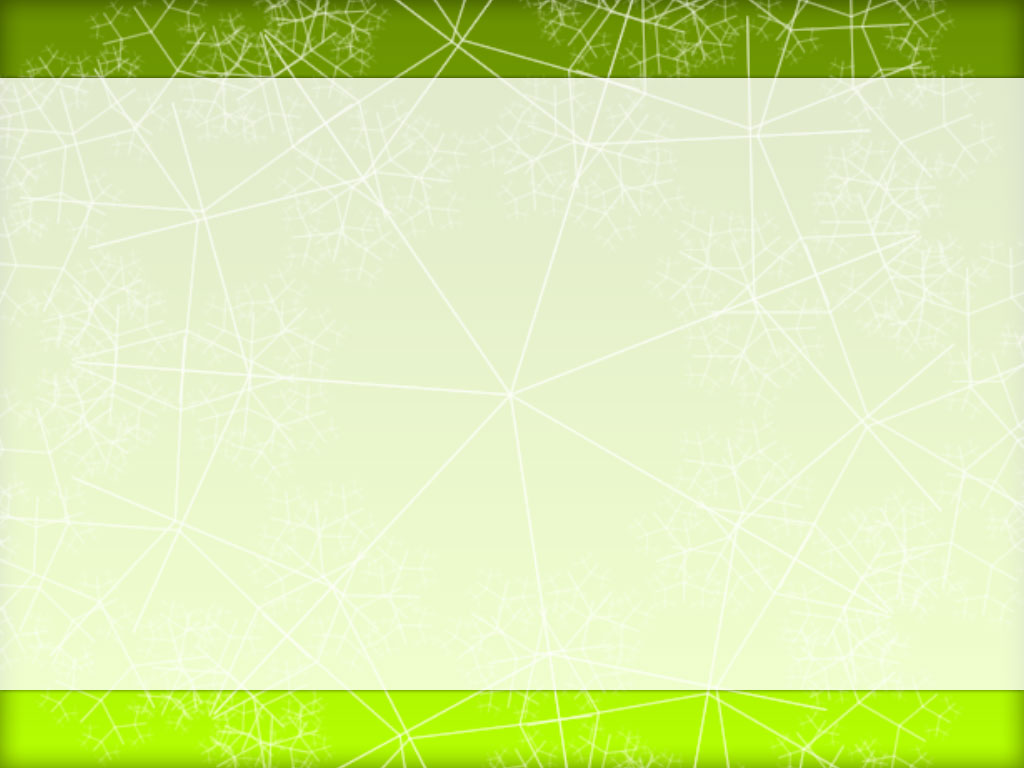 55
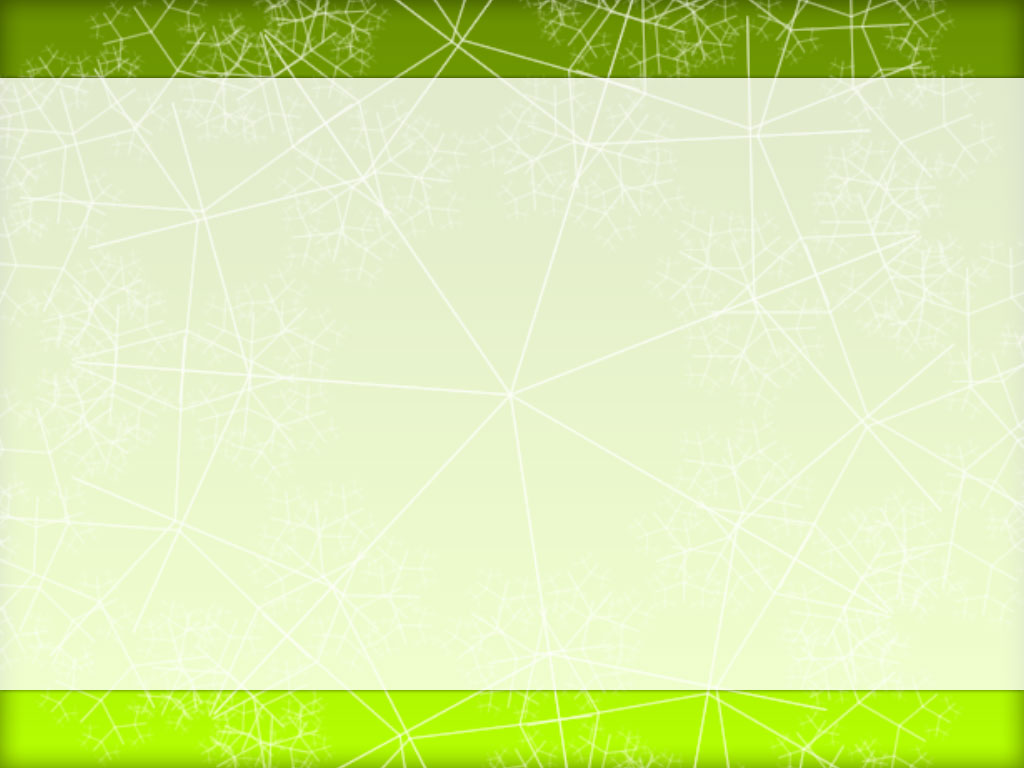 56
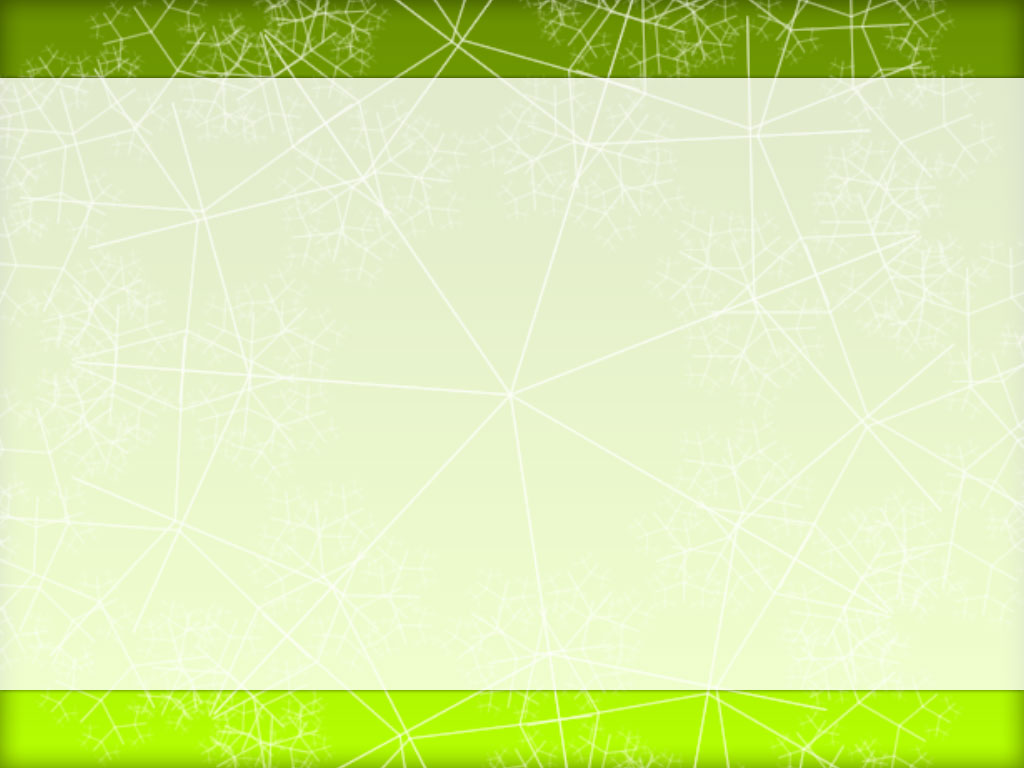 Bacterial Causes of Chronic Diarrhea
57
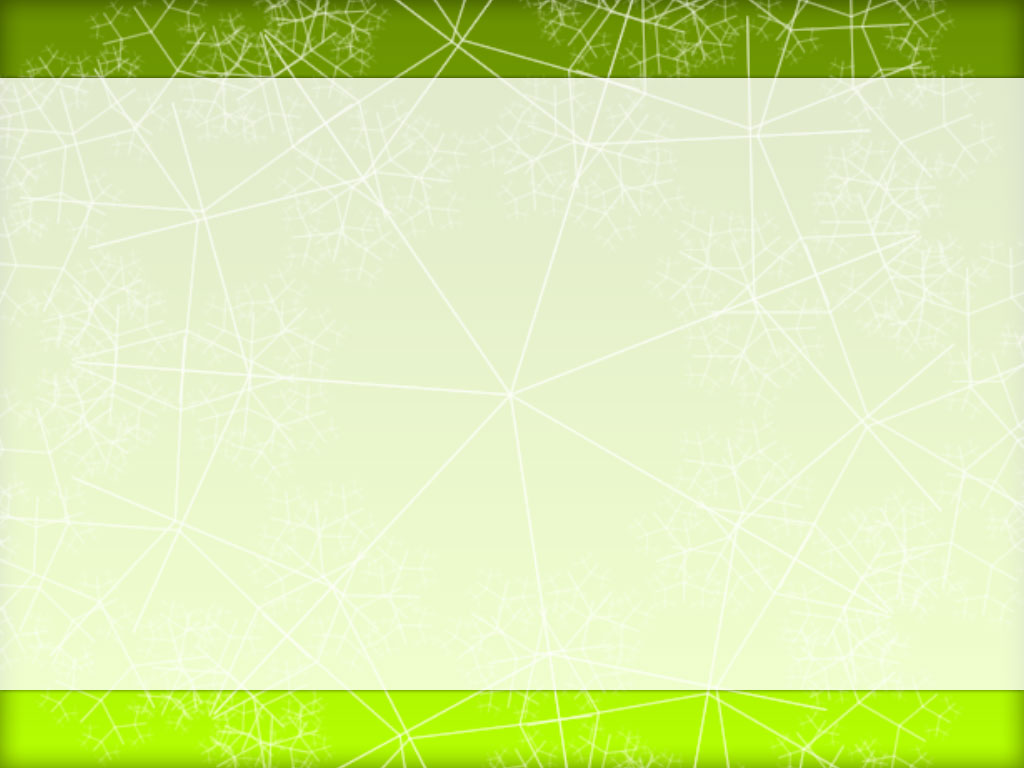 Bacterial Diarrheas
Non-typhoidal Salmonella infection
Aeromonas and Plesiomonas
Yersinia
58
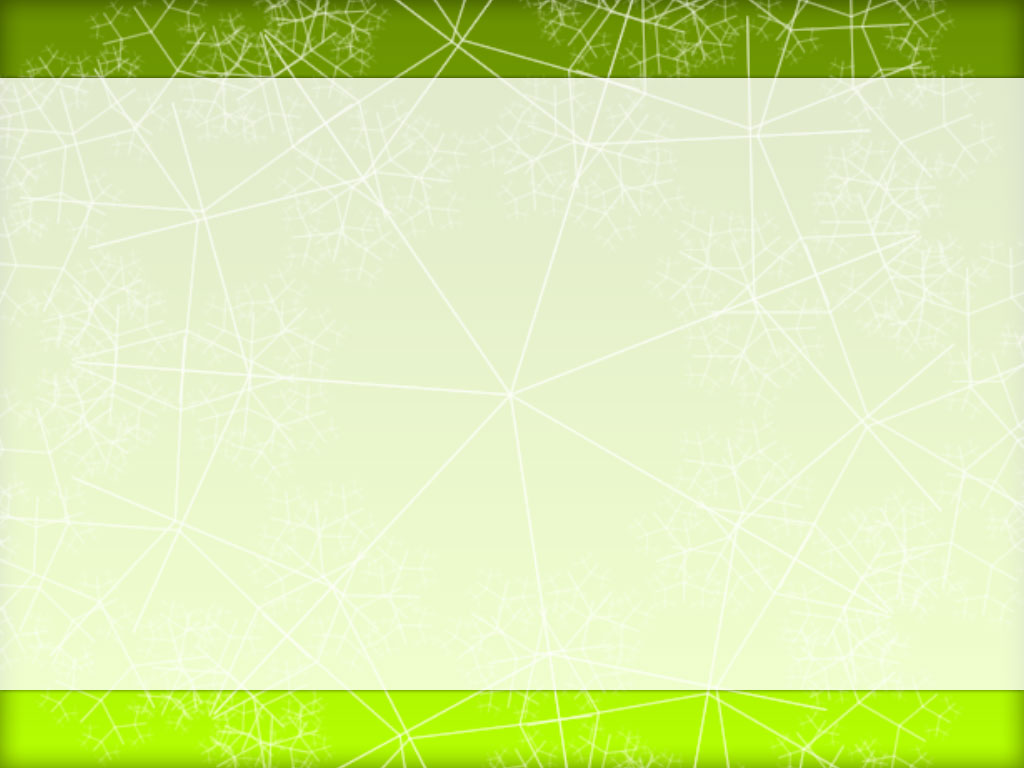 Bacterial Diarrheas
Escherichia Coli (E-Coli)
Enteric pathotypes of E-Coli diarrhea may evolve to a chronic course مهمه due to persistent injury to the bowel.
Enterotoxic and mucosa-adherent E-Coli cause a watery diarrhea.  May lead to prolonged diarrhea due to mucosal damage of persistence of the primary infection.
Enterohemorrhagic pathotype that produces toxin causes acute colitis and the hemolytic-uremic syndrome.
59
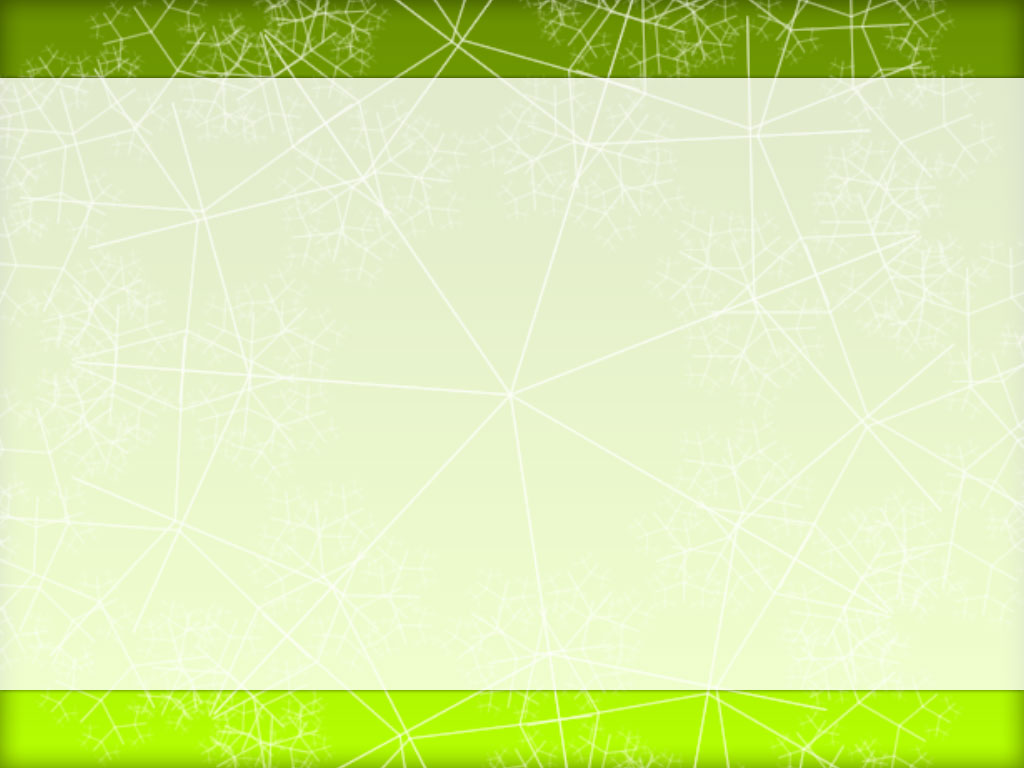 Parasitic Causes of Chronic Diarrhea
60
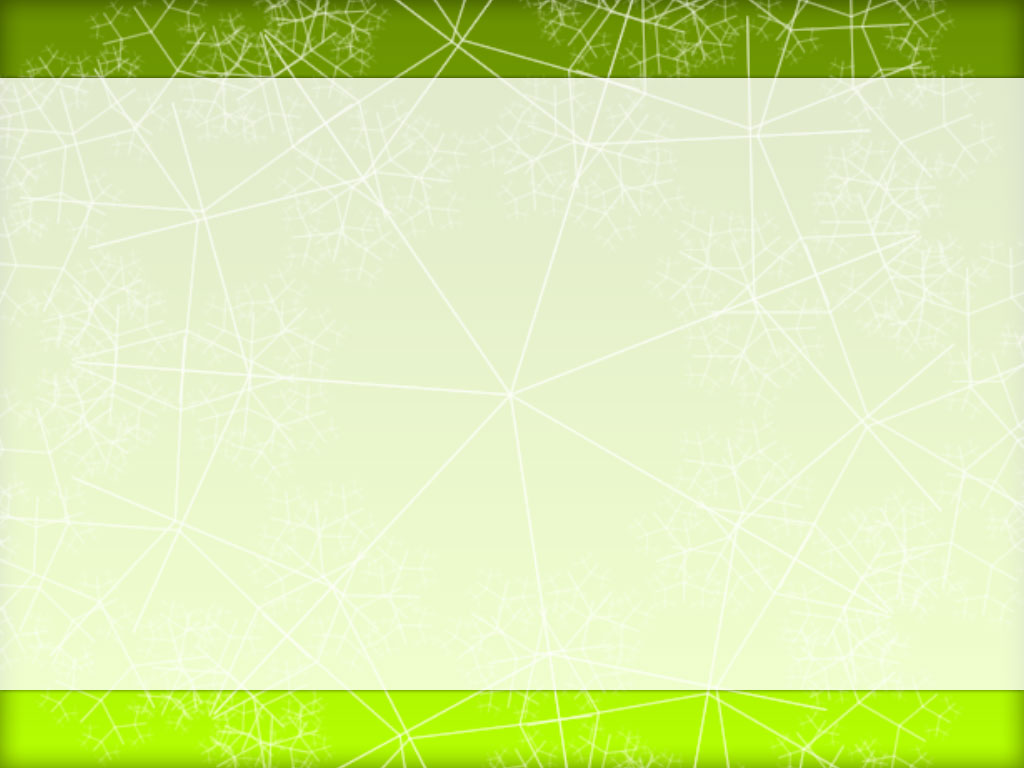 Signs and Symptoms of Giardiasis
Diarrhea (64 to 100%)  non bloody مهمه 
Malaise, weakness (72 to 97%)
Abdominal distention (42 to 97%)
Flatulence (35 to 97%)
Abdominal cramps (44 to 81%)
Nausea (14 to 79%)
Foul-smelling, greasy stools (15 to 79%)
Anorexia (41 to 73%)
Weight loss (53 to 73%)
Vomiting (14 to 35%)

Walterspiel JN, et al.  Giardia and giardiasis Prog Clin Parasitol 1994;4:1-26.
61
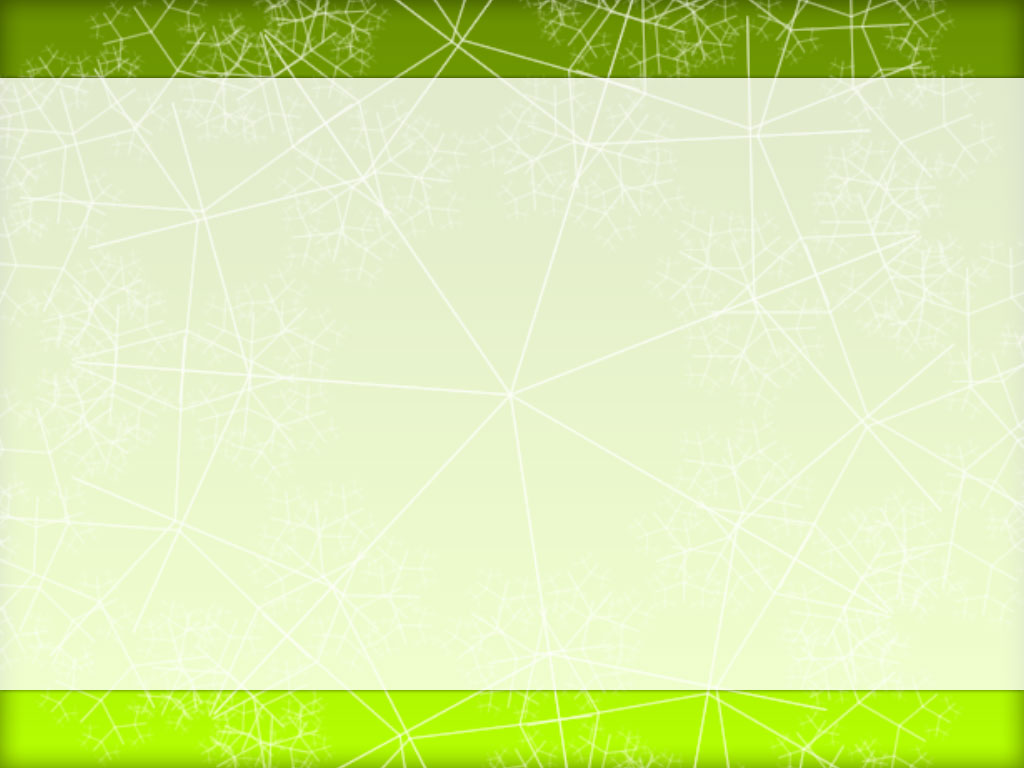 Giardia Lamblia
Rare presentations of Giardiasis include anasarca (protein-losing enteropathy).
Diagnosis can be done by miscroscopic examination of feces.

Organism sometimes is seen in intestinal biopsies.
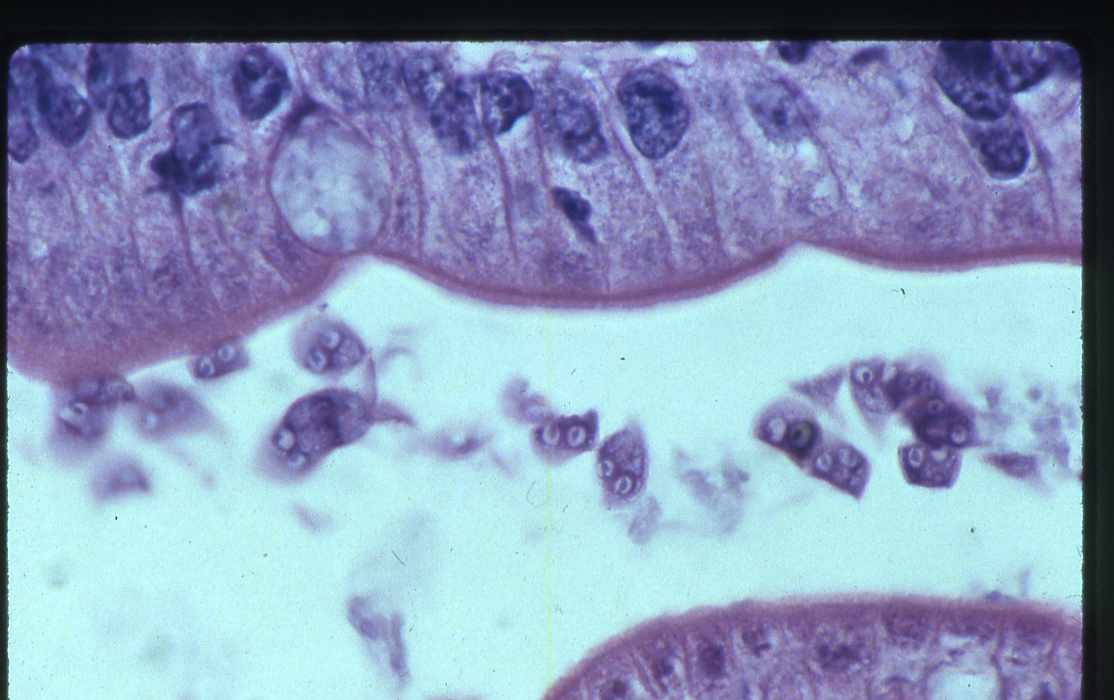 62
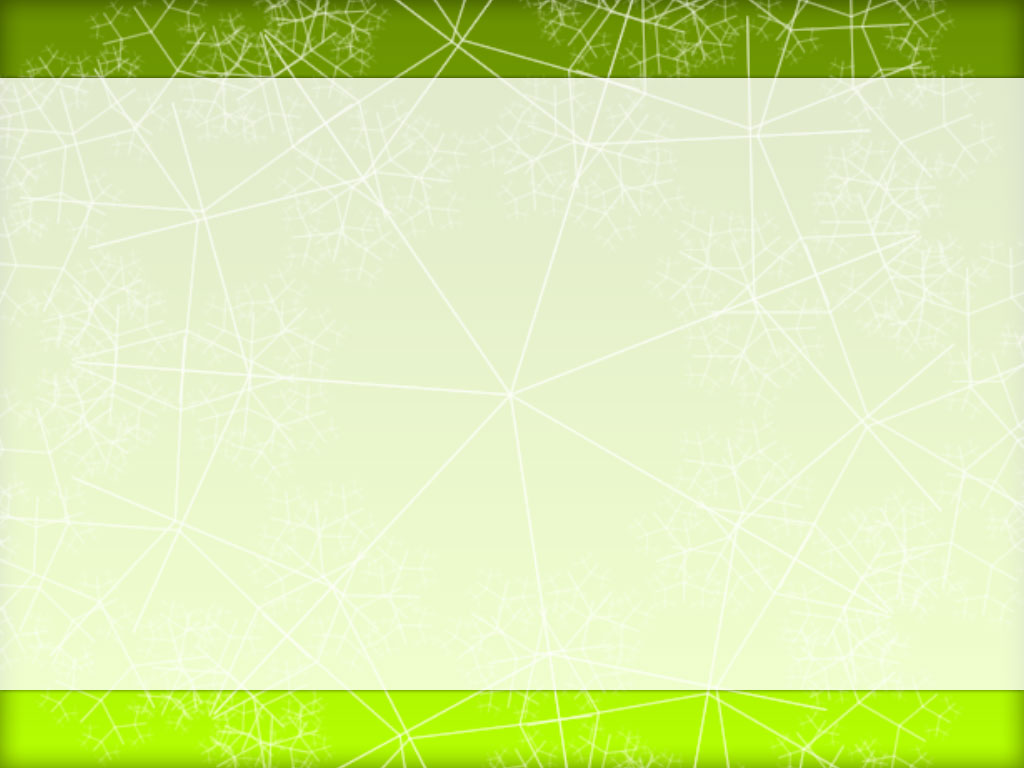 Cryptosporidium Parvum
The infection results from ingestion of the organism from fecal contamination of the hands.

Giardia-Cryptosporidium antigen tests have better sensitivity.
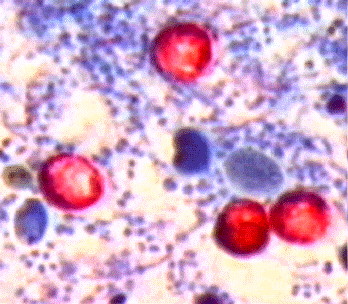 63
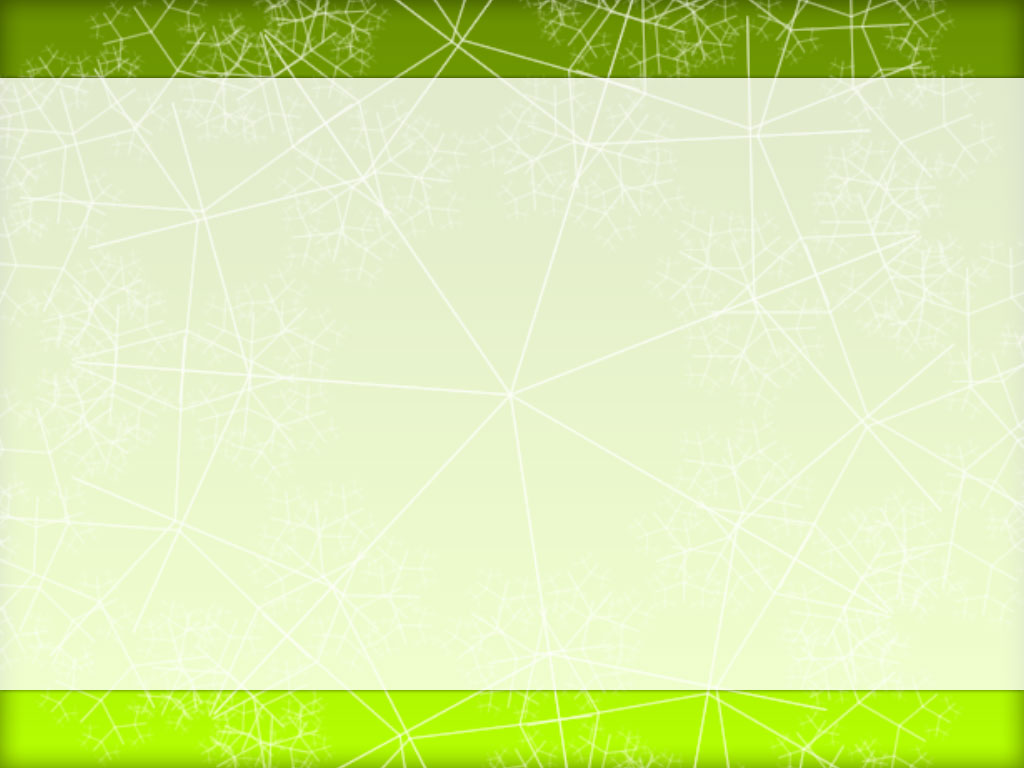 Cyclospora Cayetanensis
A unicellular coccidian parasite recognized in 1979.

Chronic diarrhea with severe weight loss in immunocompromised individuals.

Sources include contaminated water and food.

Diagnosis is based on identification of oocysts in fecal specimens.
64
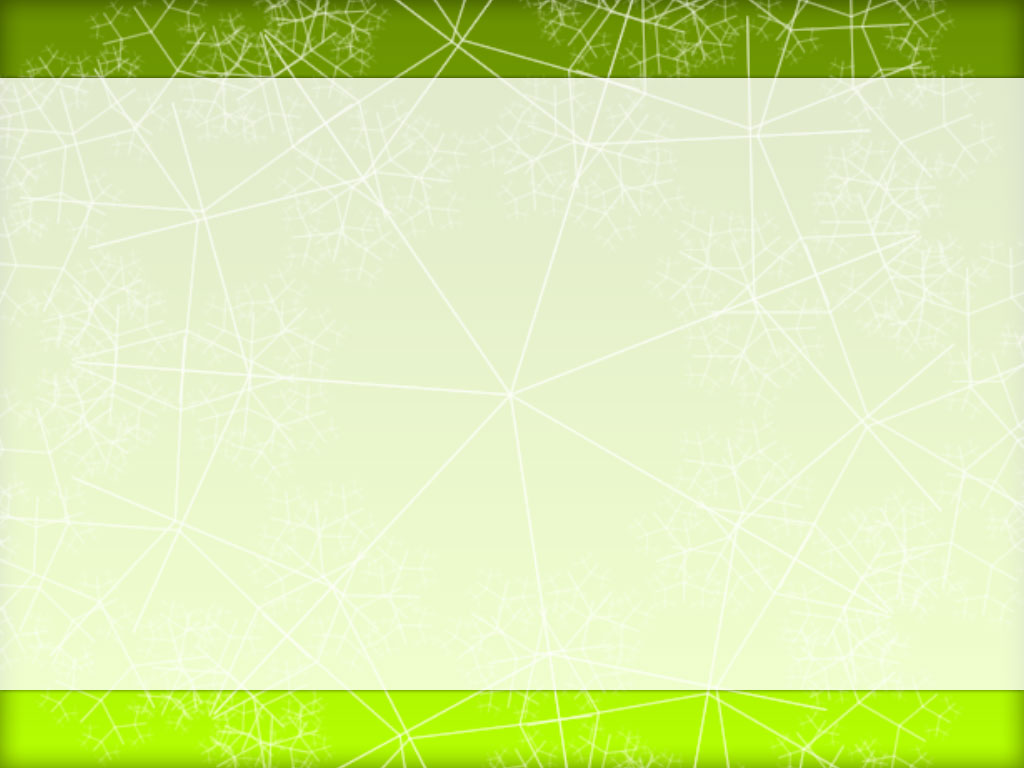 7- Intractable Diarrhea of Infancy (IDI)
IDI is also known as: 
Postenteritis enteropathy 
Protracted diarrhea of infancy
Secondary disaccharidase deficiency

Enteric infection and associated compromise of intake and absorption lead to variable loss of digestive and absorptive capacity in infants. مهمه
65
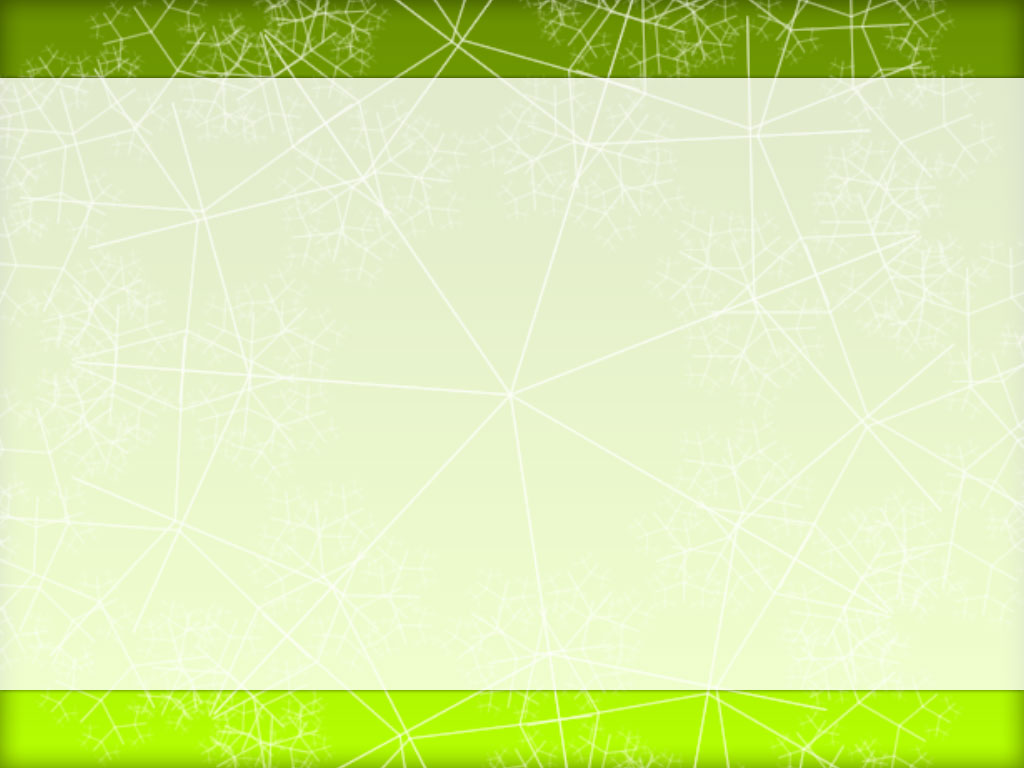 Intractable Diarrhea of Infancy (IDI)
Recurrent episodes of diarrhea and failure to regain weight in an infant. 
Pt presented with sever wg loss and diarrhea مهمه
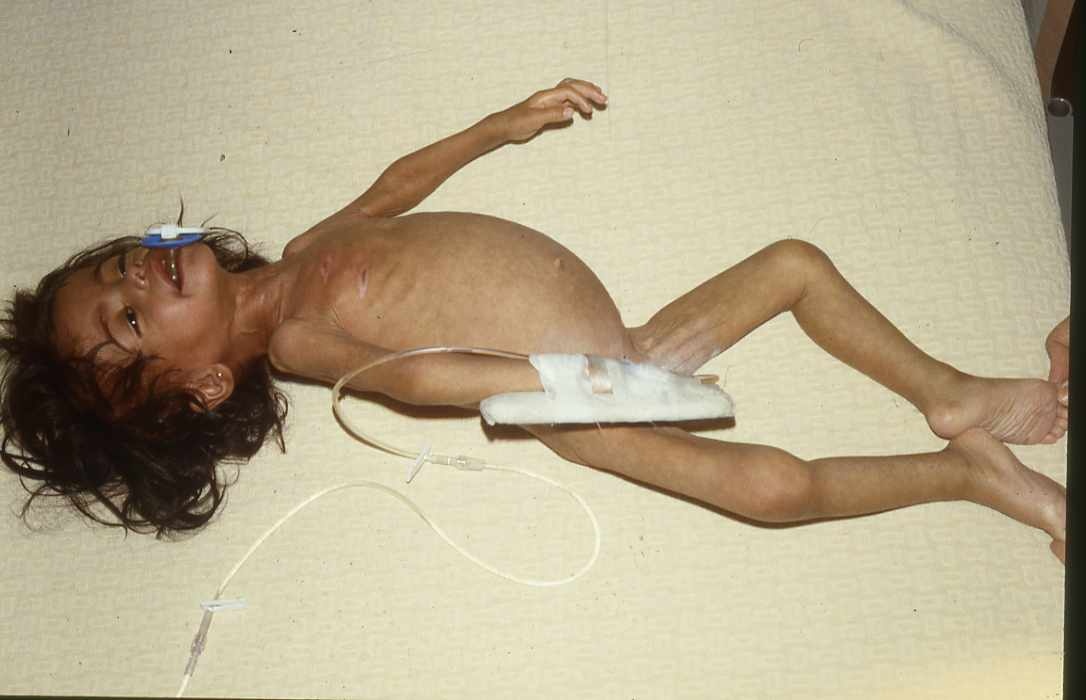 66
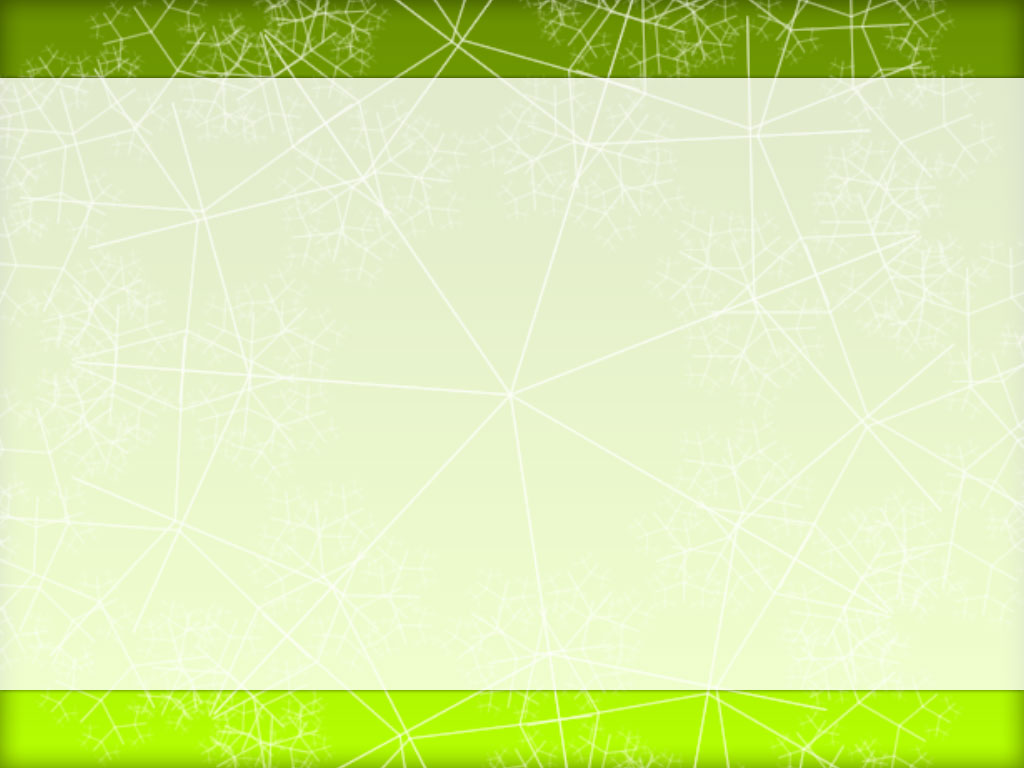 Suspicion should be raised further by the absence of breastfeeding, administration of diluted or clear liquid feedings, restriction of intake in a misguided effort to reduce diarrhea or vomiting.
67
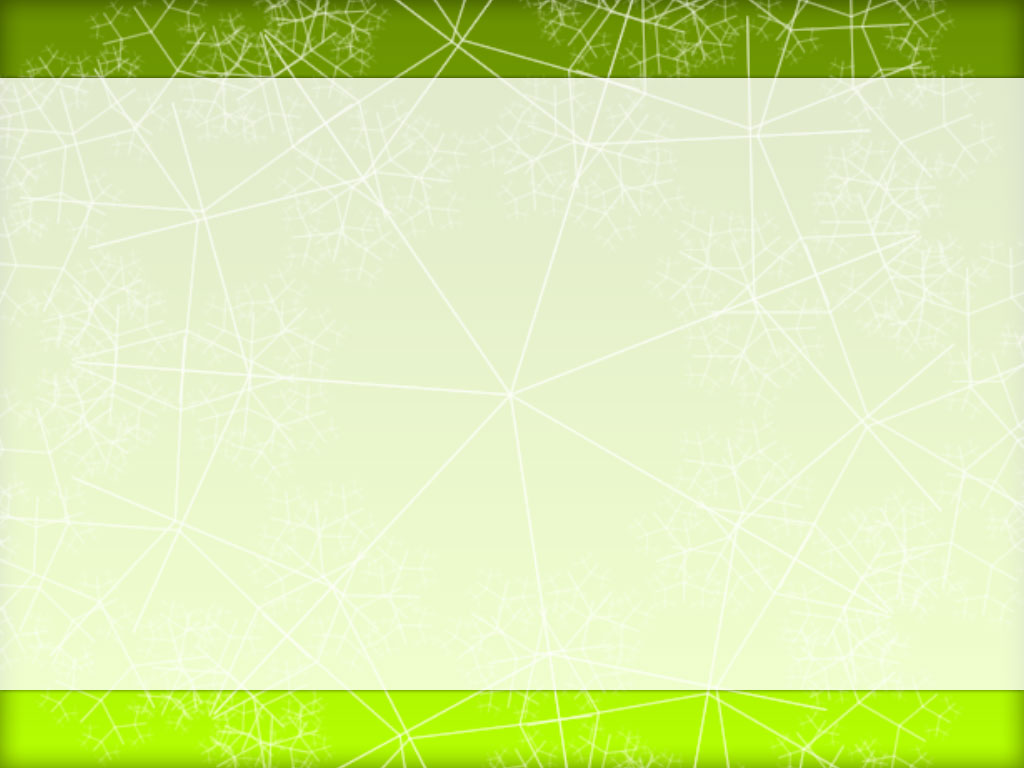 Treatment
Lactose free-sucrose free formula

IV hydration for short period

If no improvement total parenteral nutrition
68
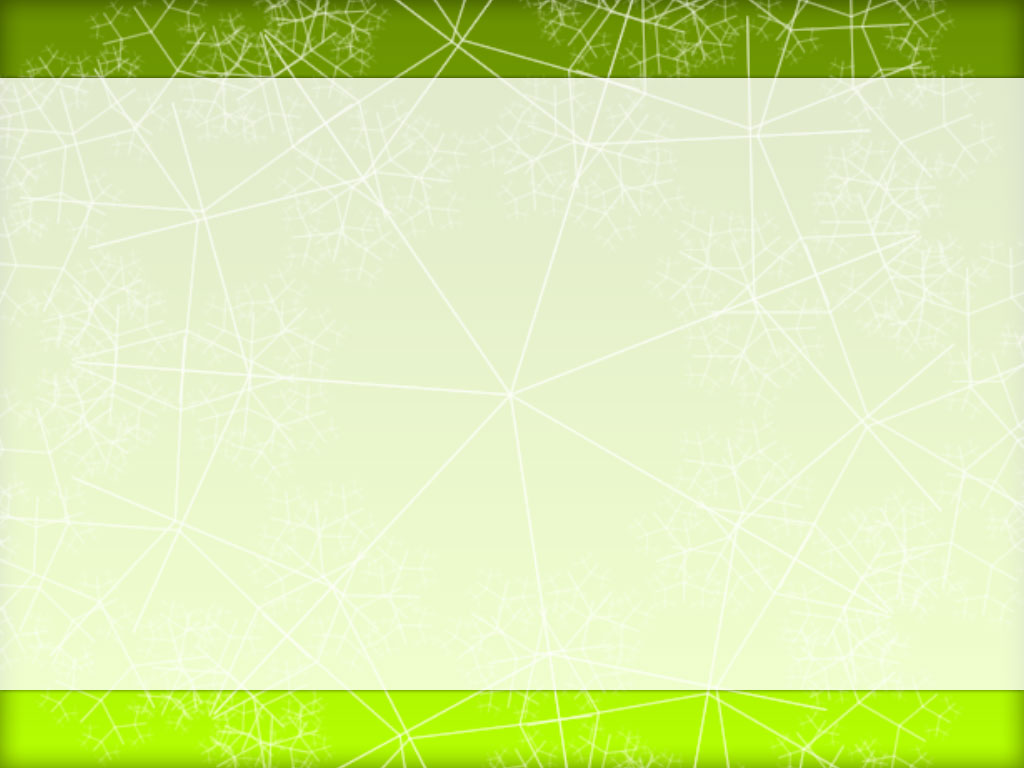 8- Immune deficiency diseases (IDD)
Chronic diarrhea is a common complication of IDD

Evaluation should include examination of lymph nodes, spleen, skin and peripheral blood smear.
NB : it usually associated with recurrent chest infection and Atypical infections or pus formation
69
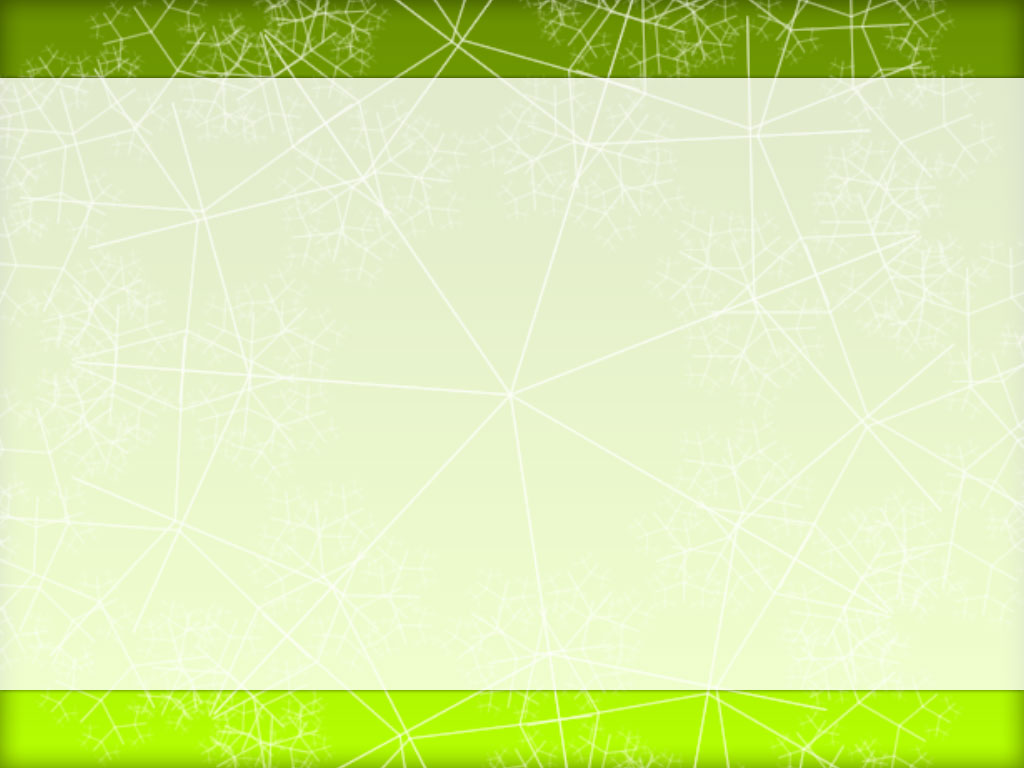 Diarrhea in Immunodeficiency Diseases
70
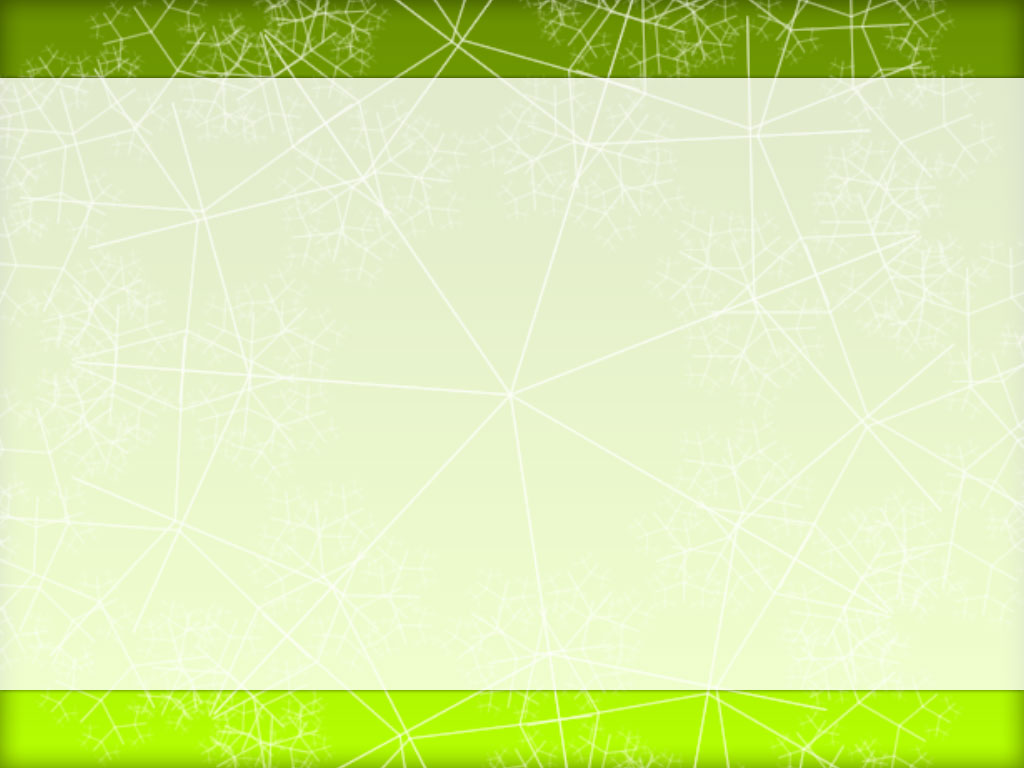 Diarrhea in Immunodeficiency Diseases (cont.)
71
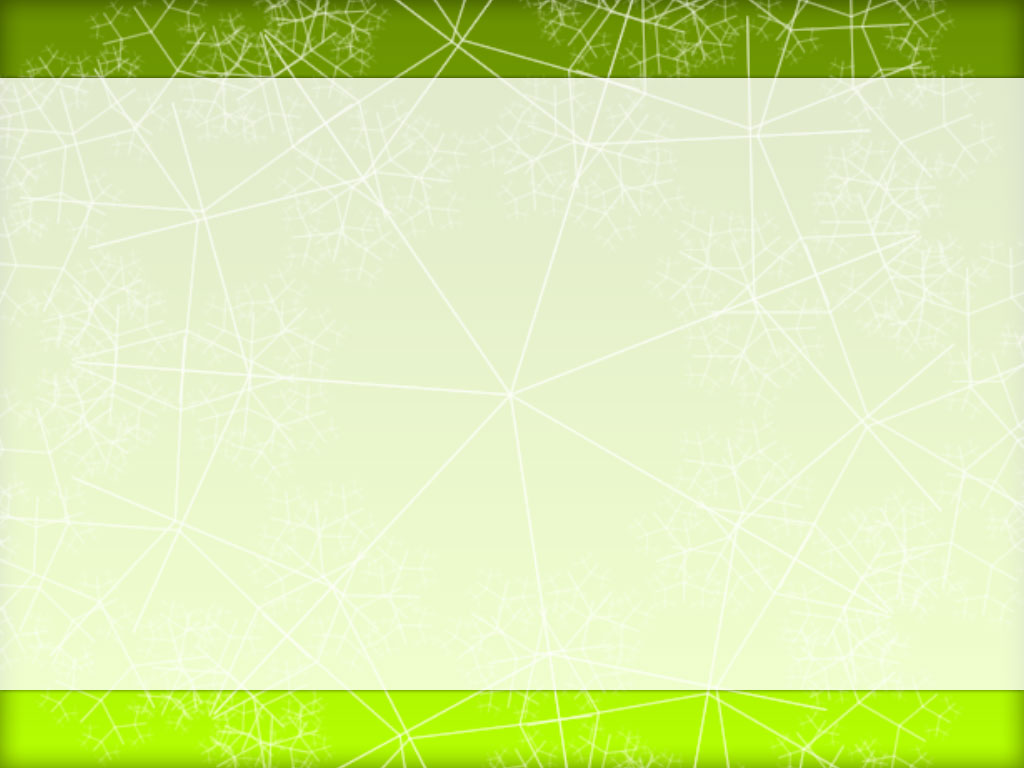 Diarrhea in Immunodeficiency Diseases (cont.)
72
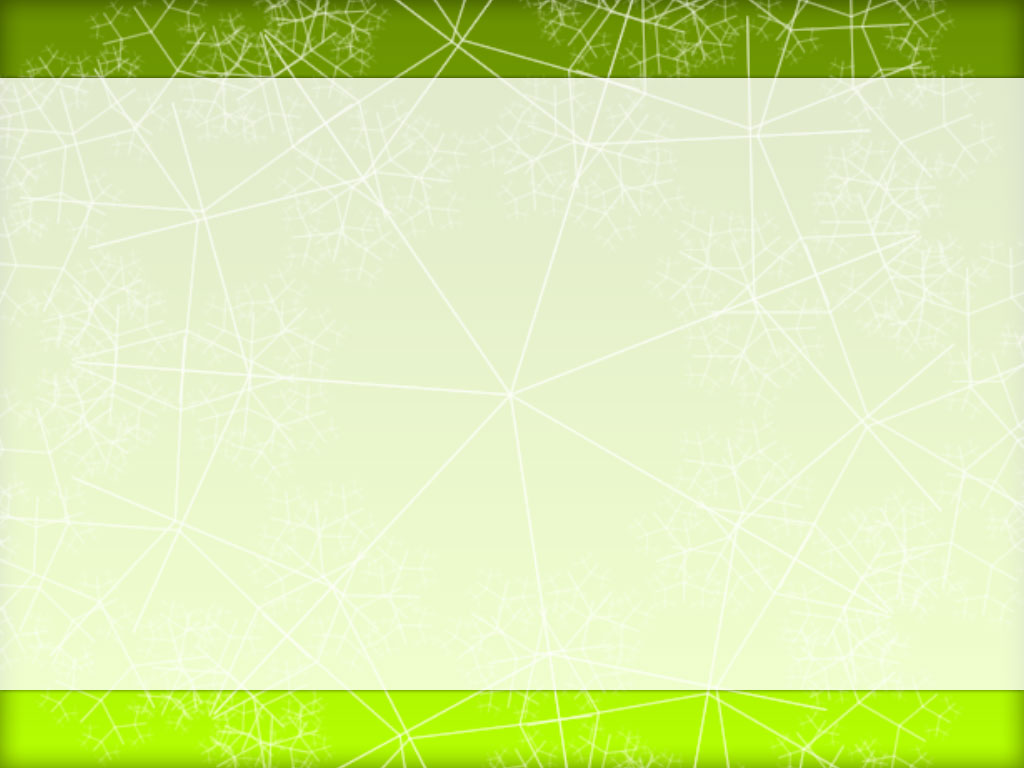 9- Dietary Protein Enteropathy
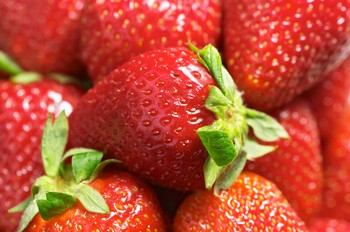 73
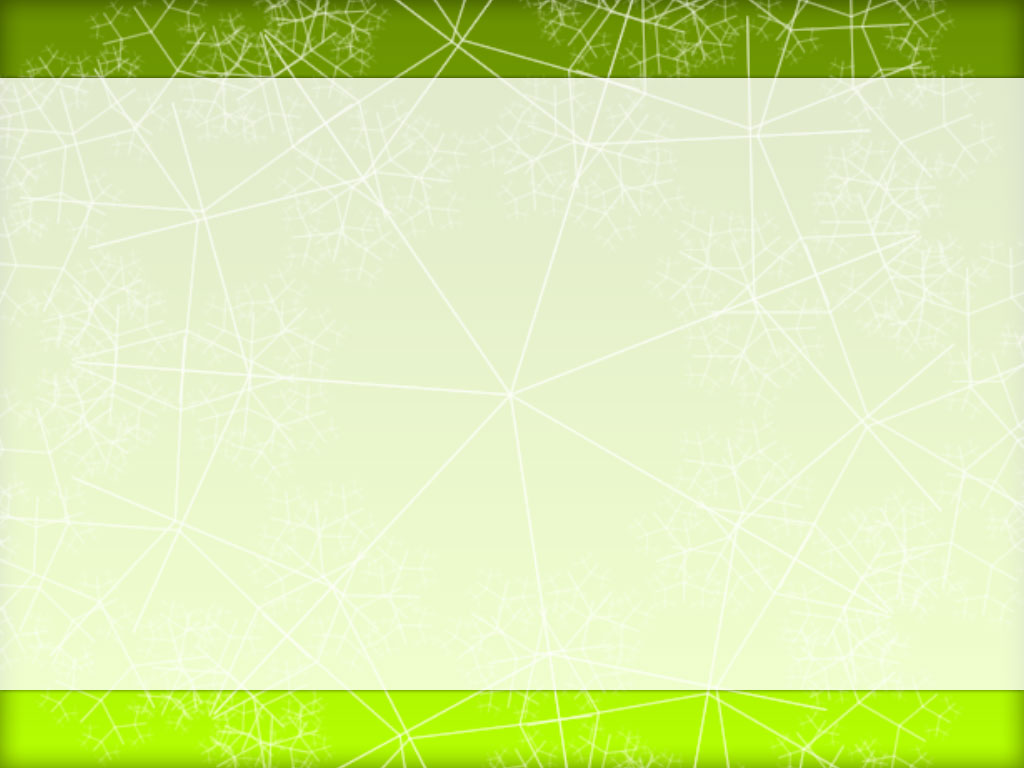 Dietary Protein Enteropathy
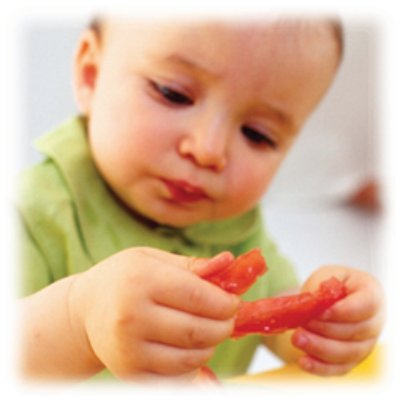 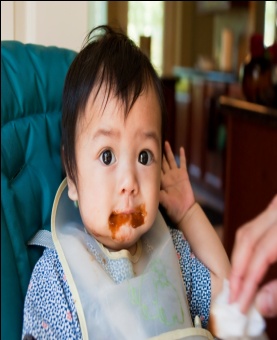 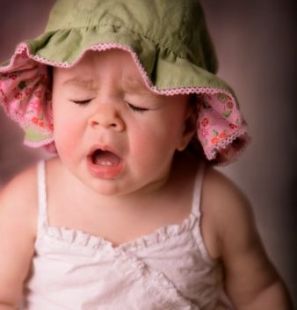 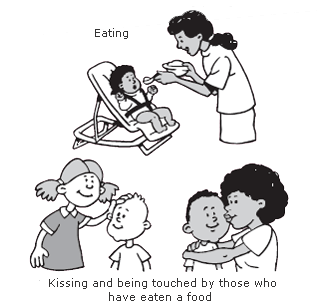 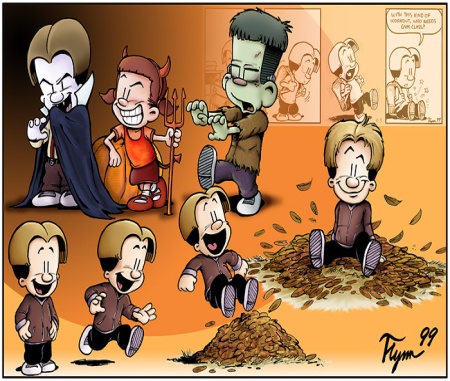 74
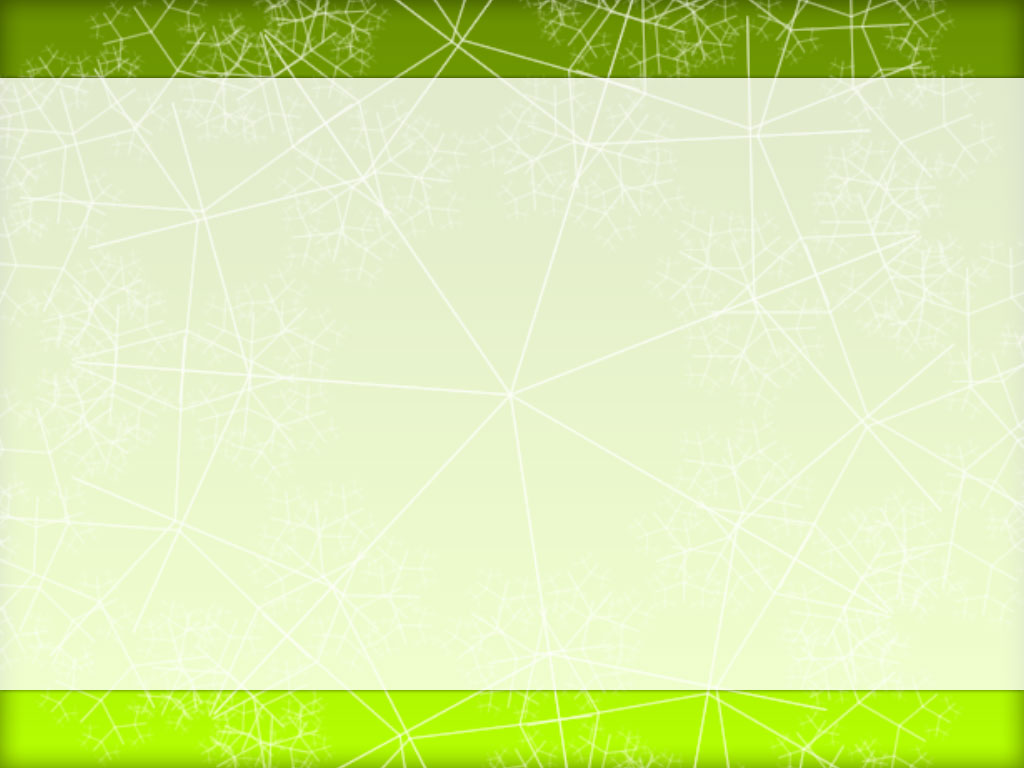 75
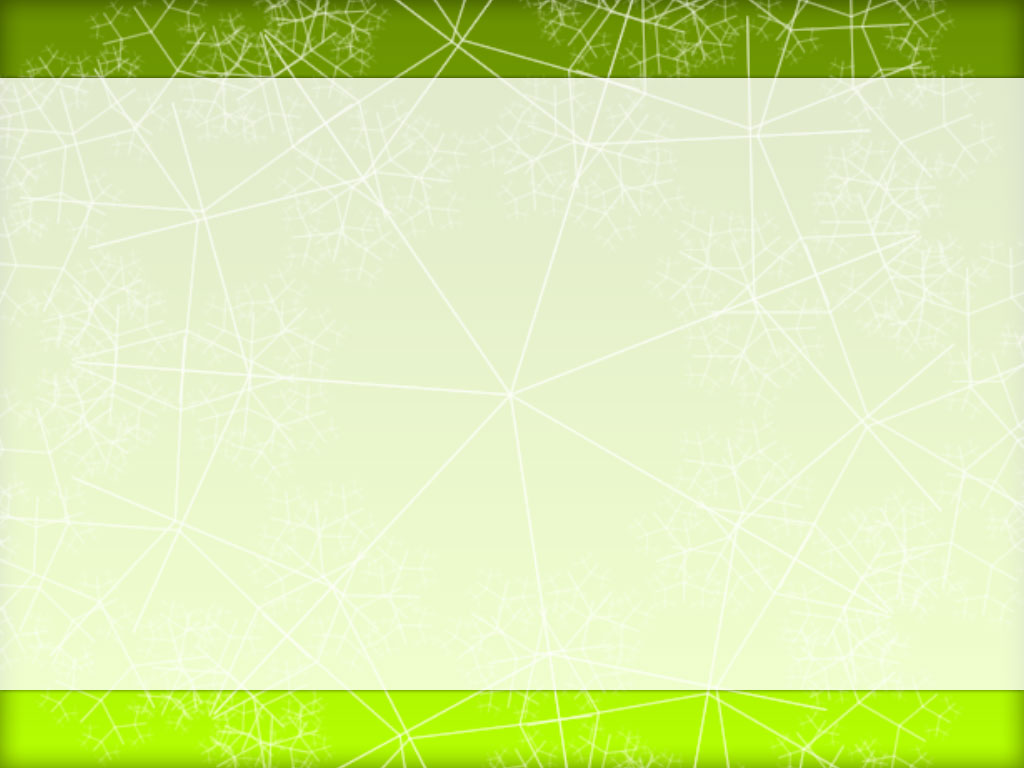 10 - Celiac Disease
76
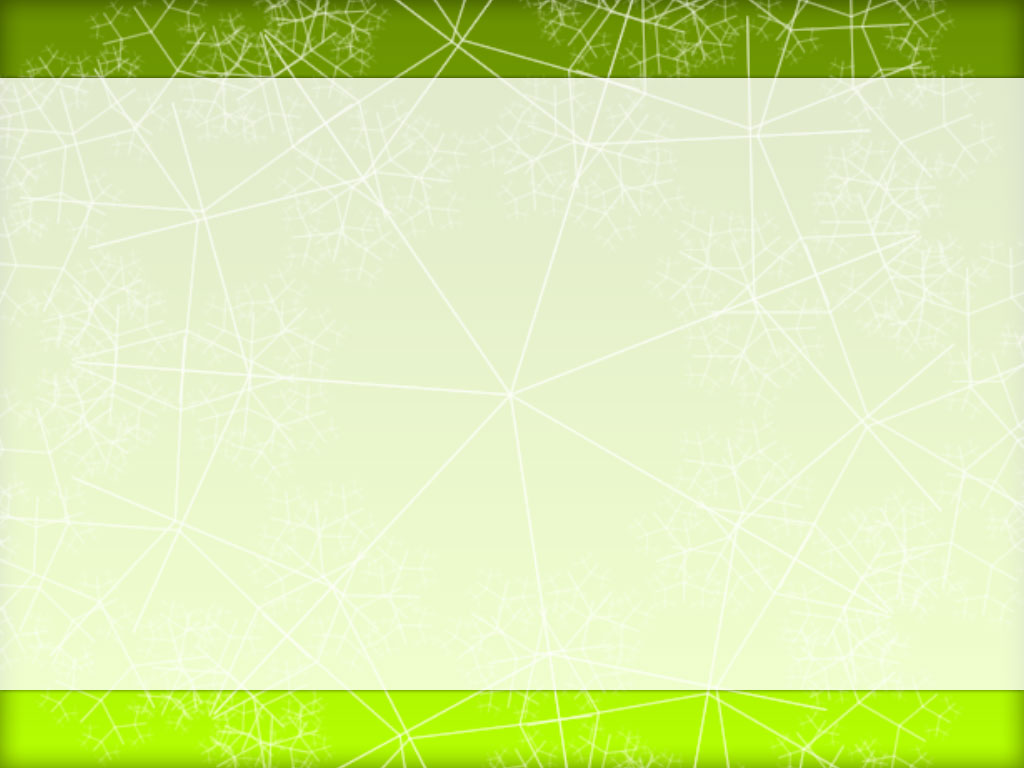 Celiac Disease(cont.)
77
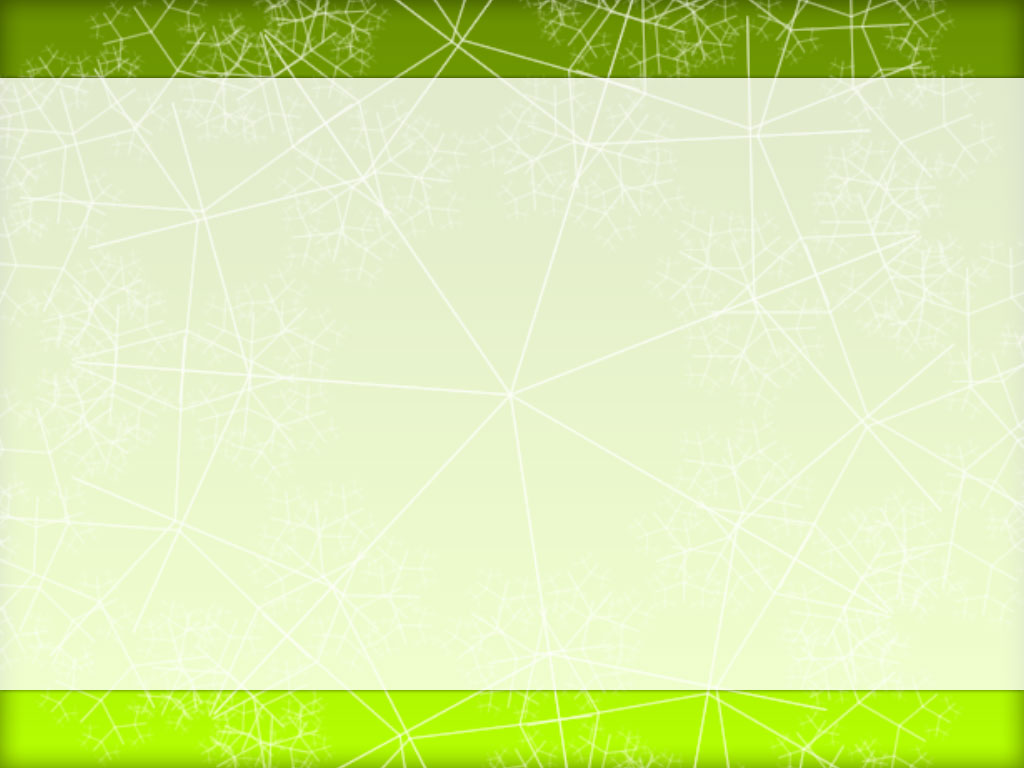 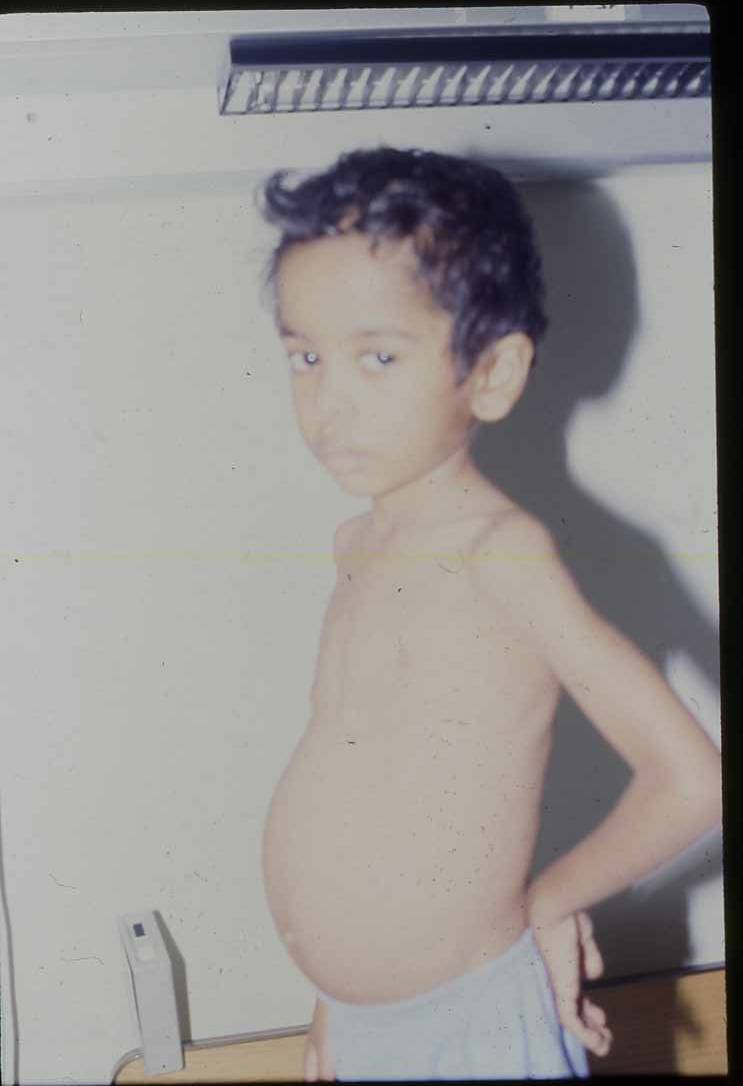 Show sign of protein deficiency
78
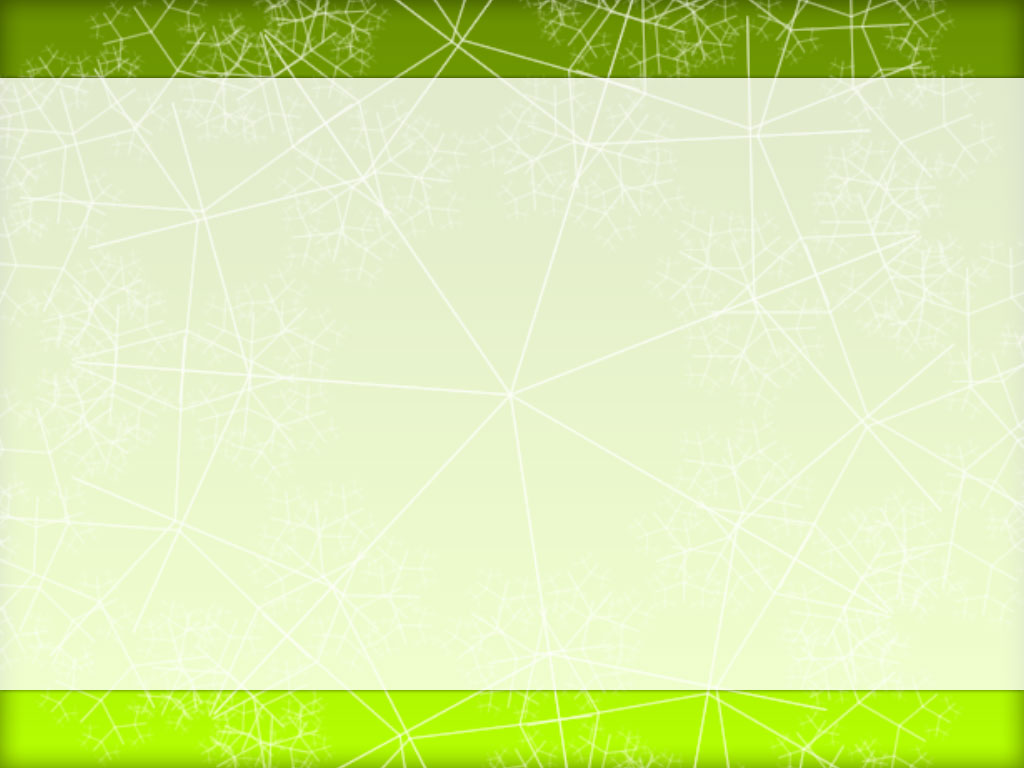 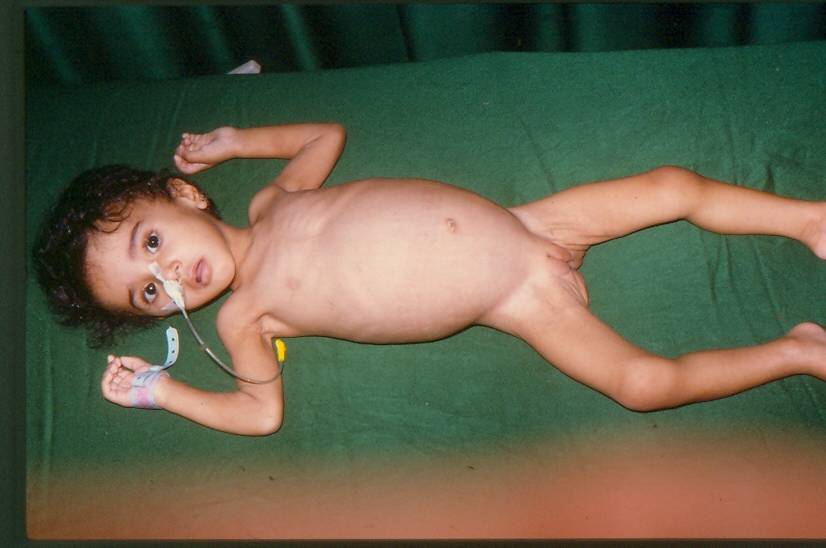 79
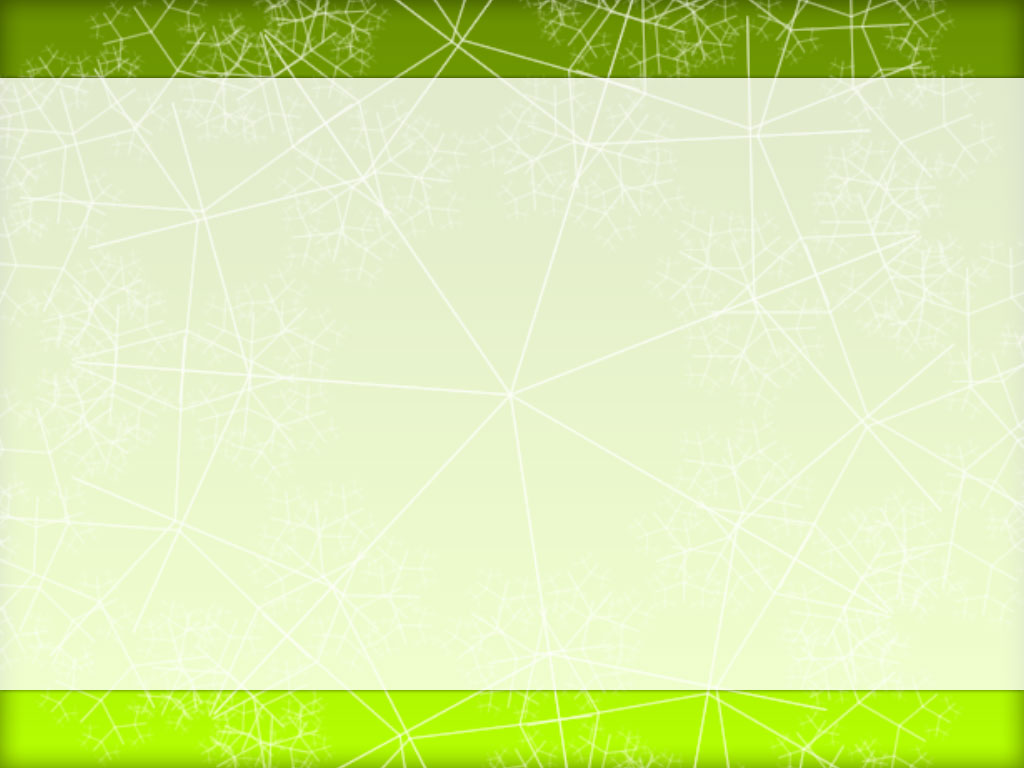 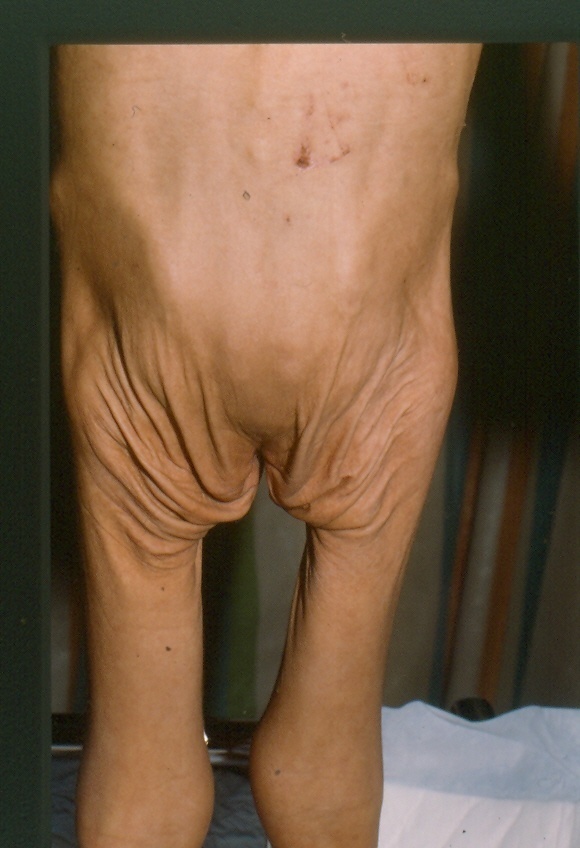 80
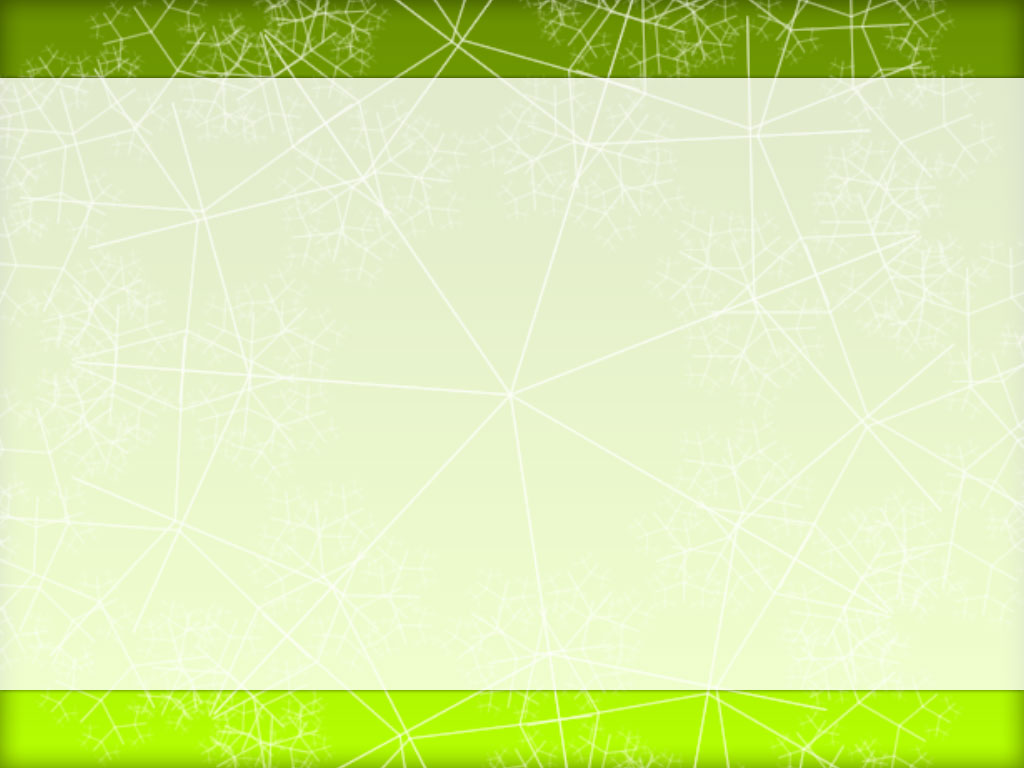 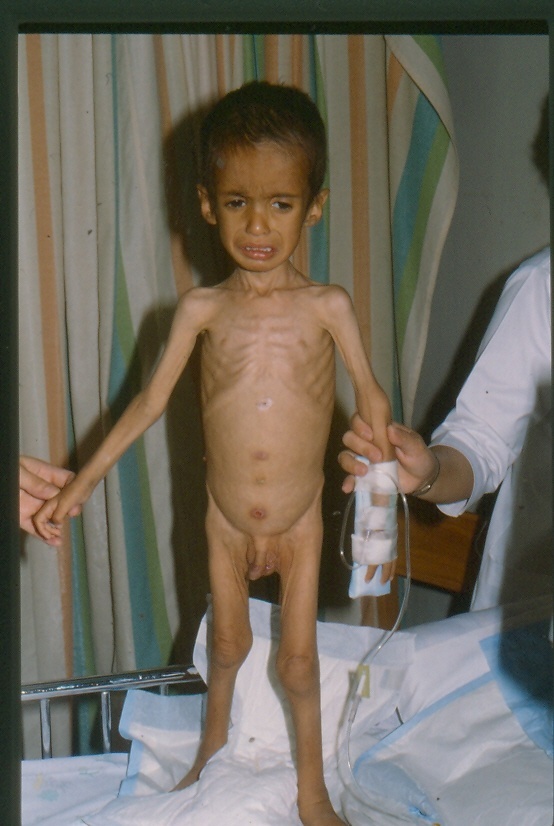 81
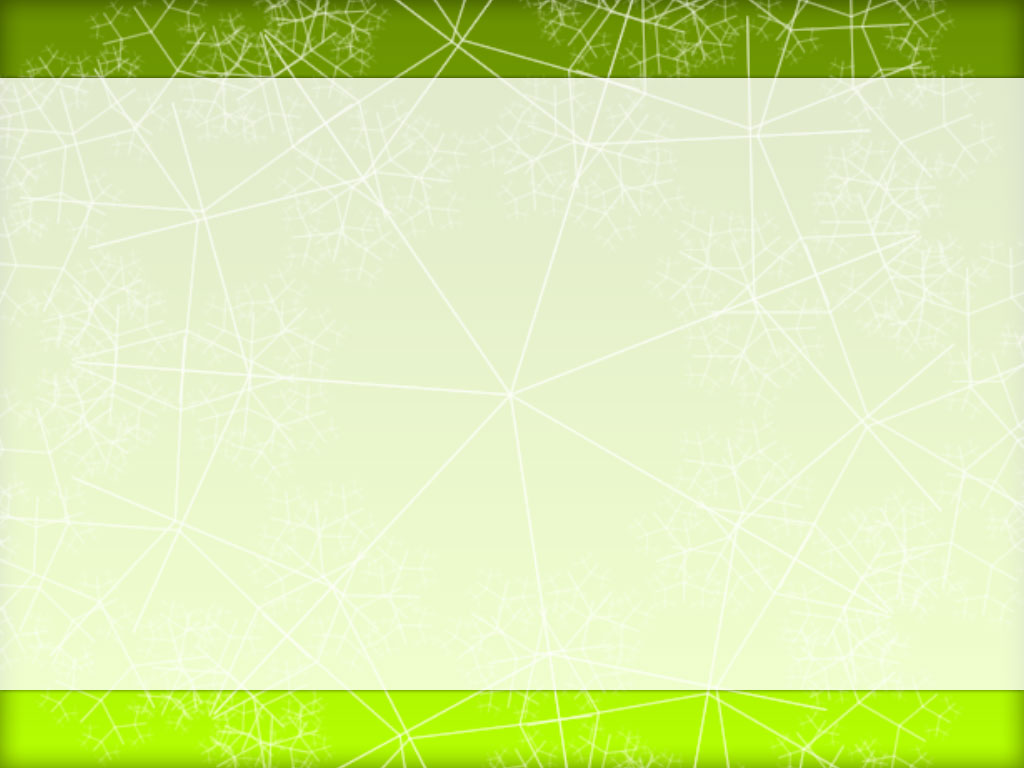 82
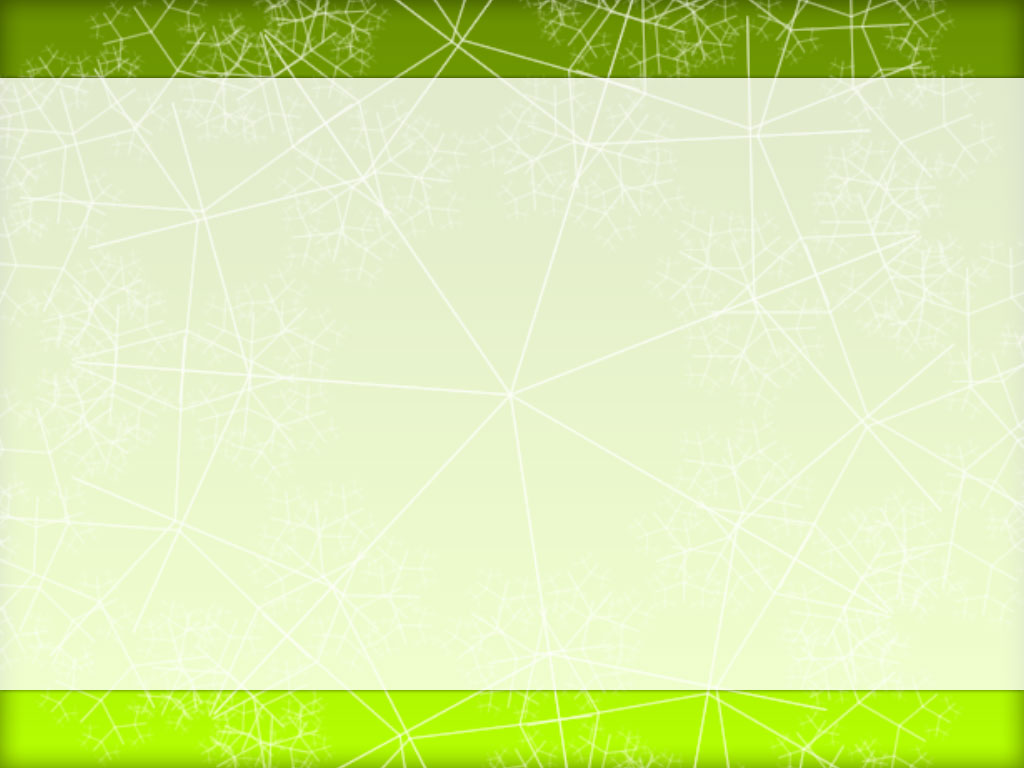 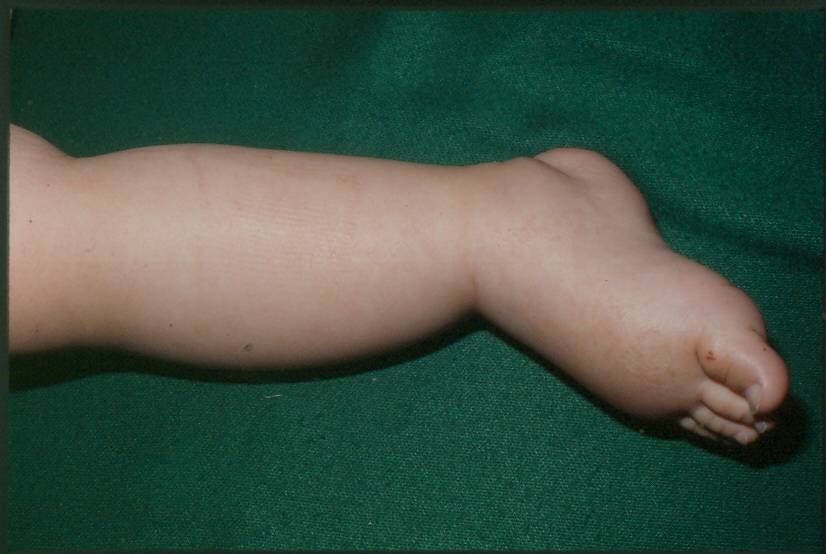 83
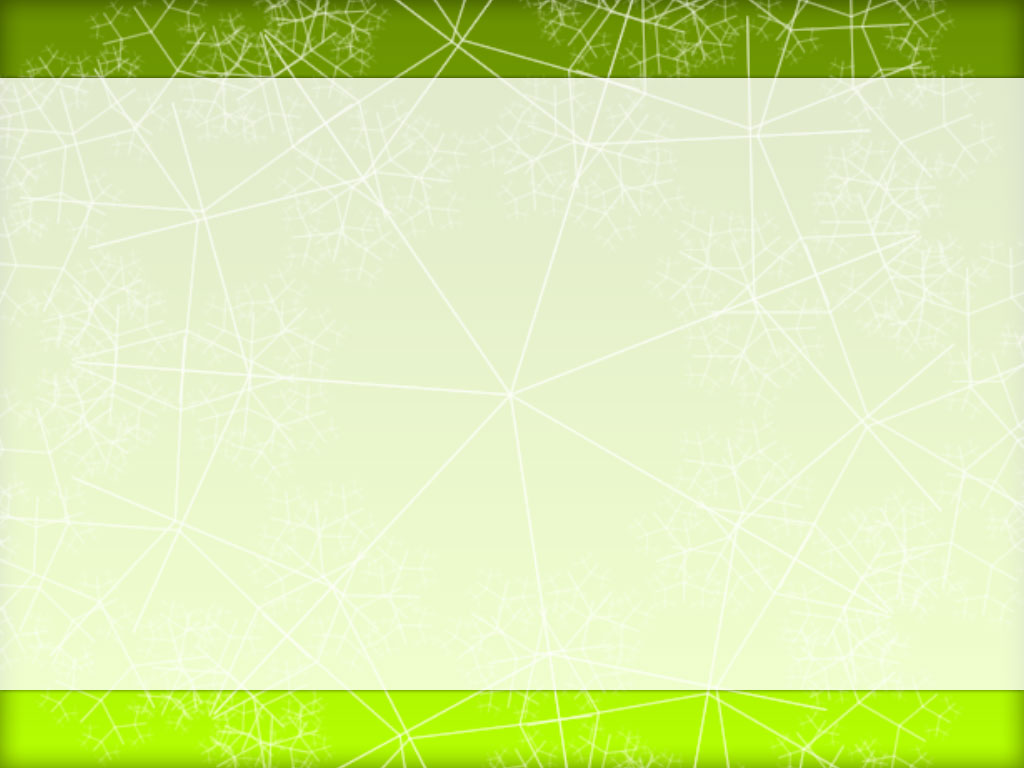 Diagnosis of Celiac Disease(New  criteria)
1)	Positive anti-issue transglutaminase or endomysium antibodies. ( by serology) 

2)	Villous atrophy on small bowel biopsy. 

الشريحه مهمه جدا
84
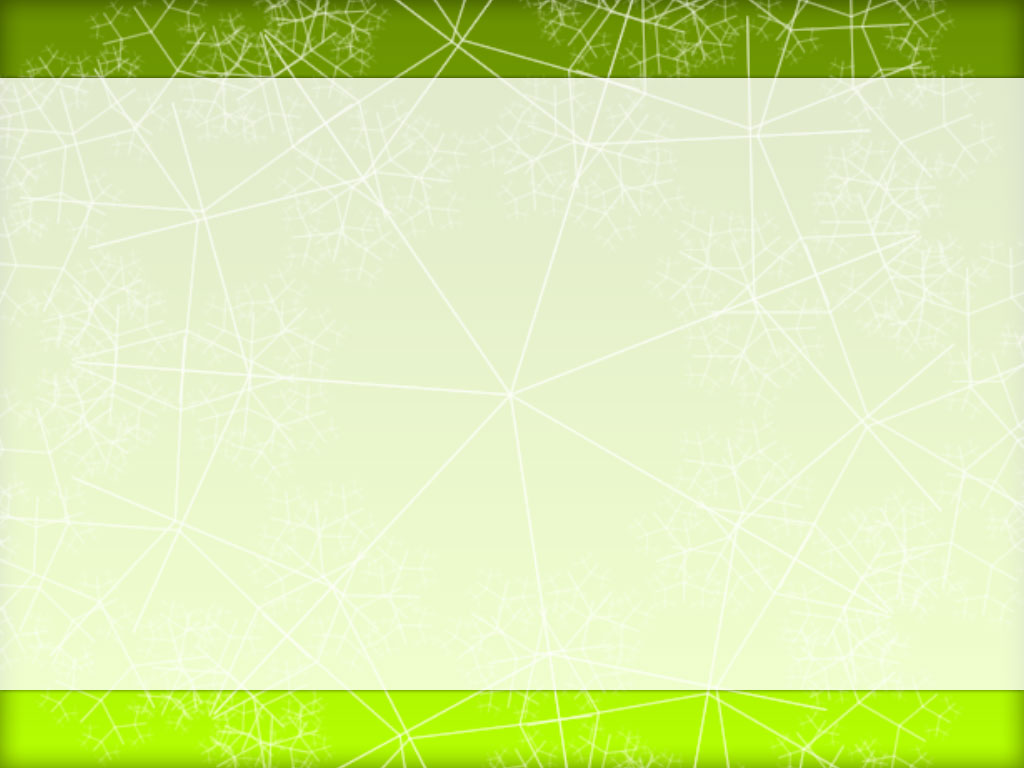 Diagnosis of Celiac Disease(Old criteria)
85
85
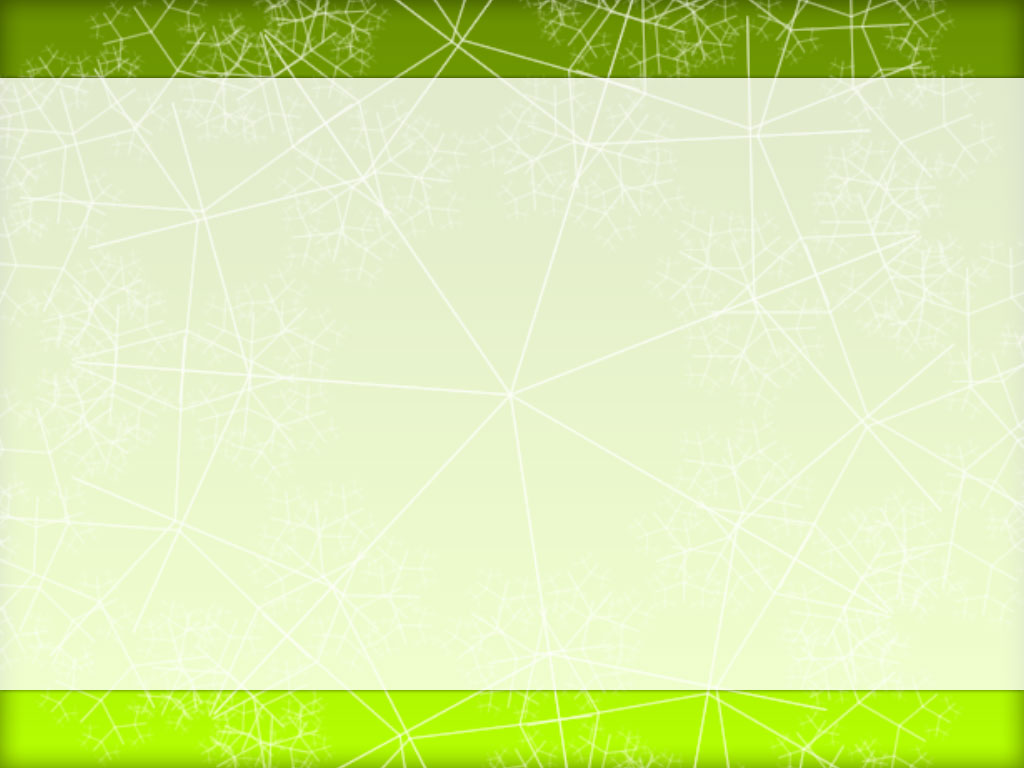 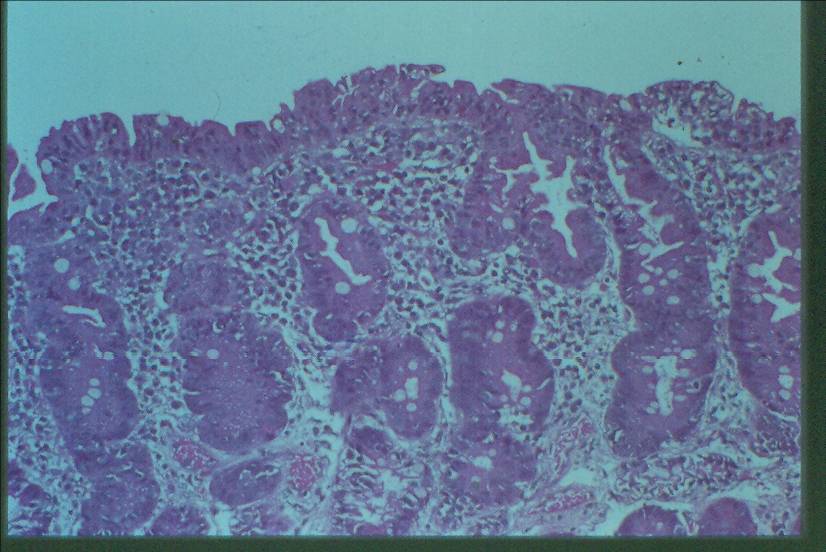 86
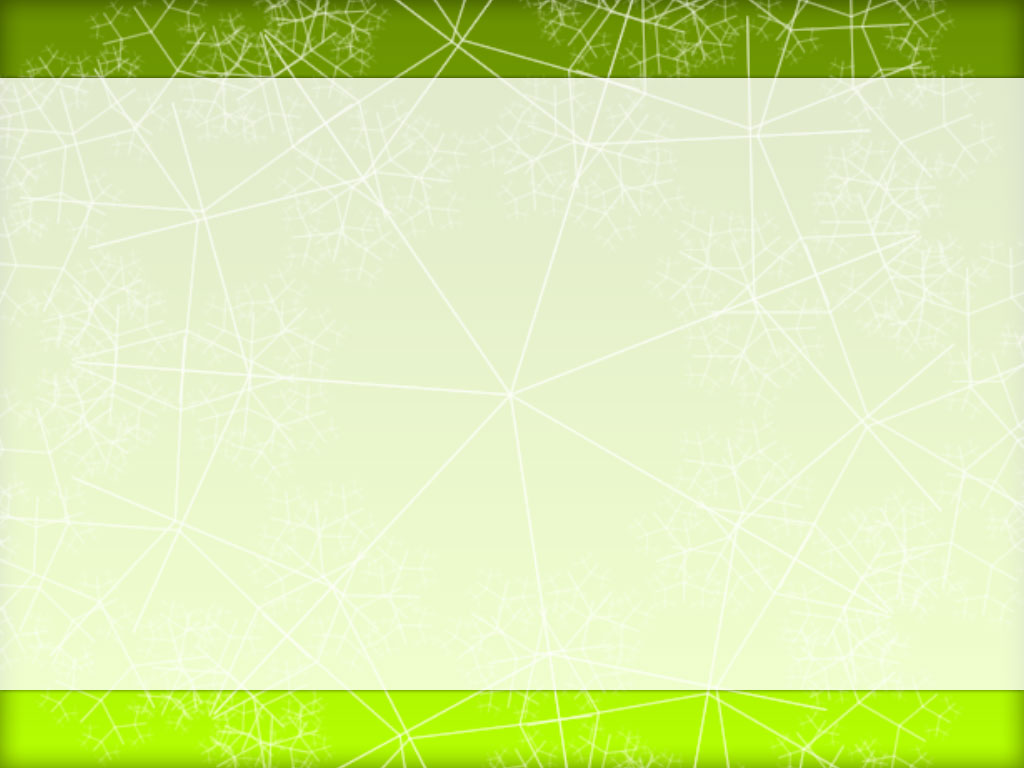 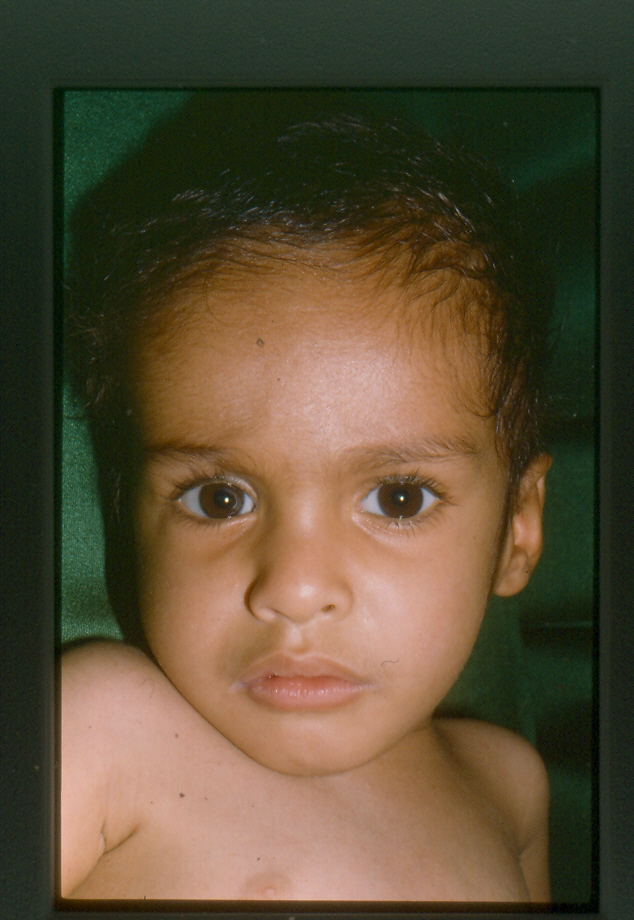 87
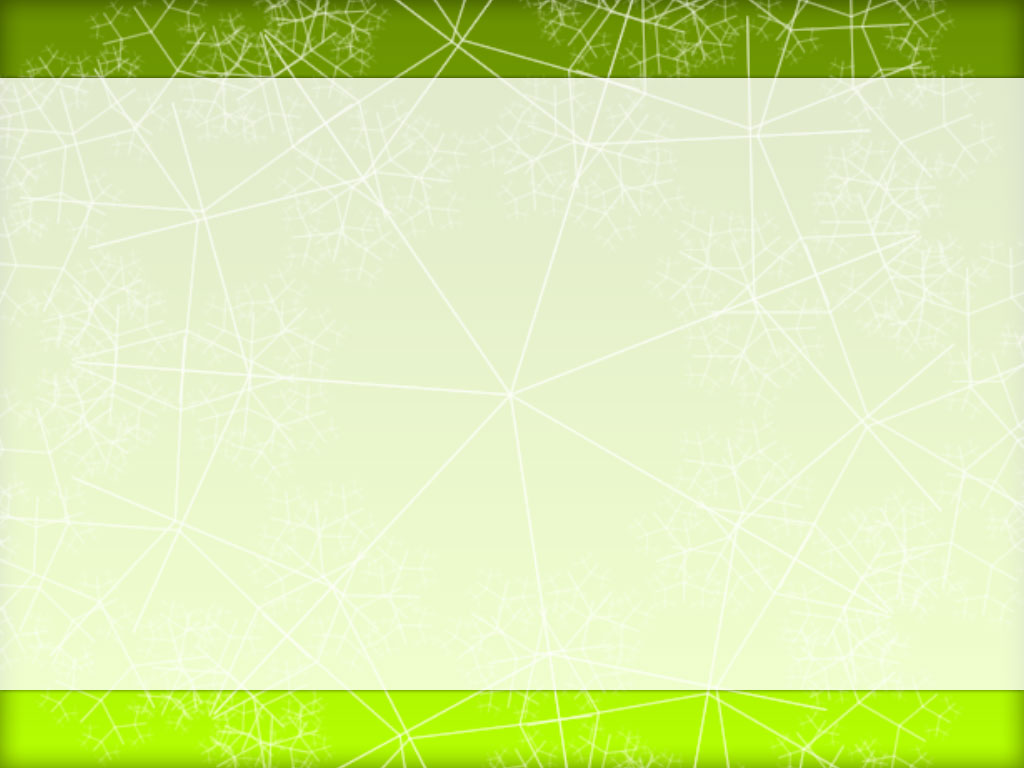 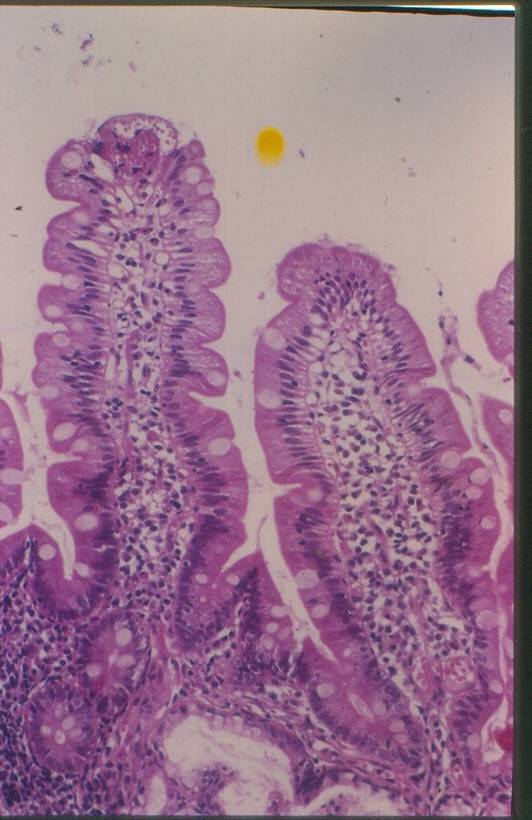 88
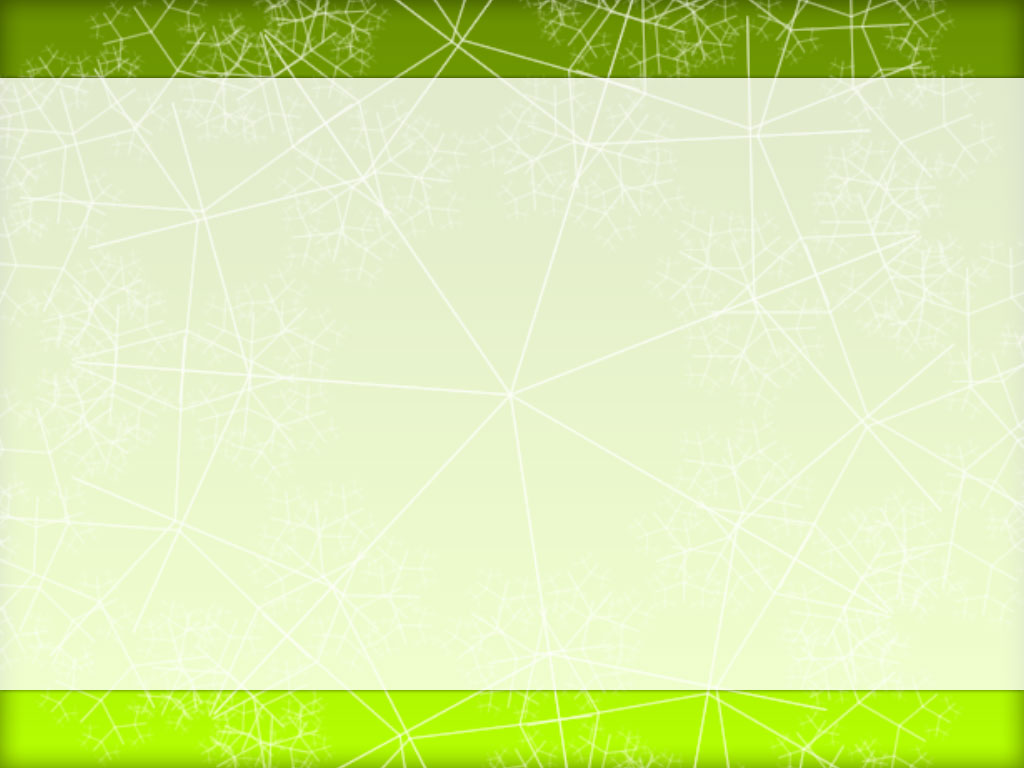 11- Intestinal Lymphangiectasia
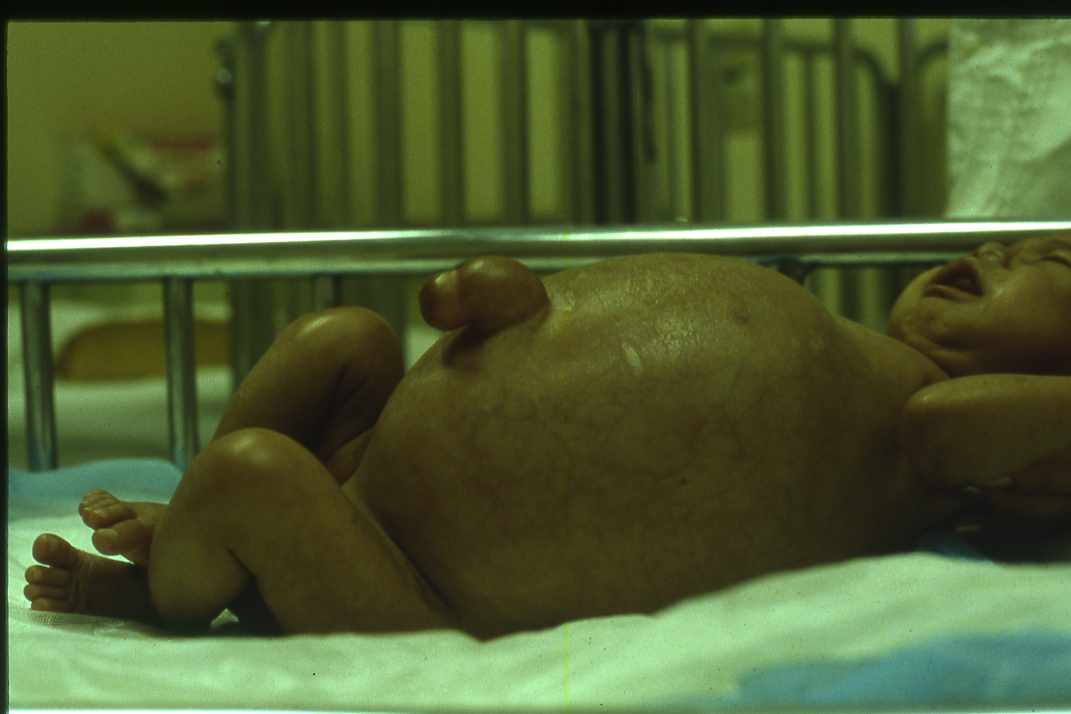 89
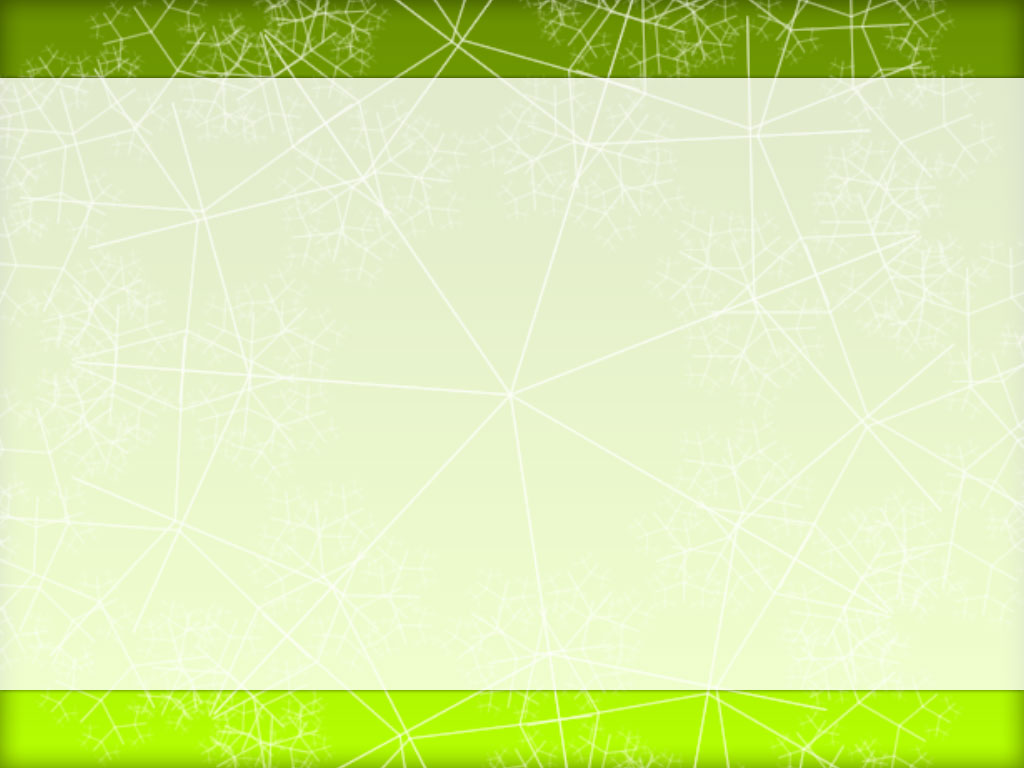 Intestinal Lymphangiectasia
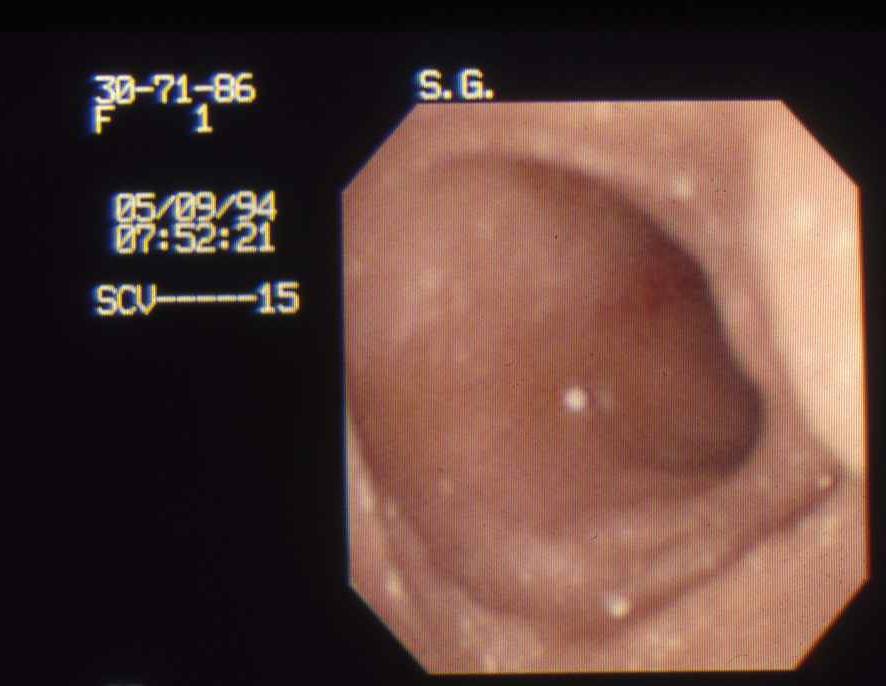 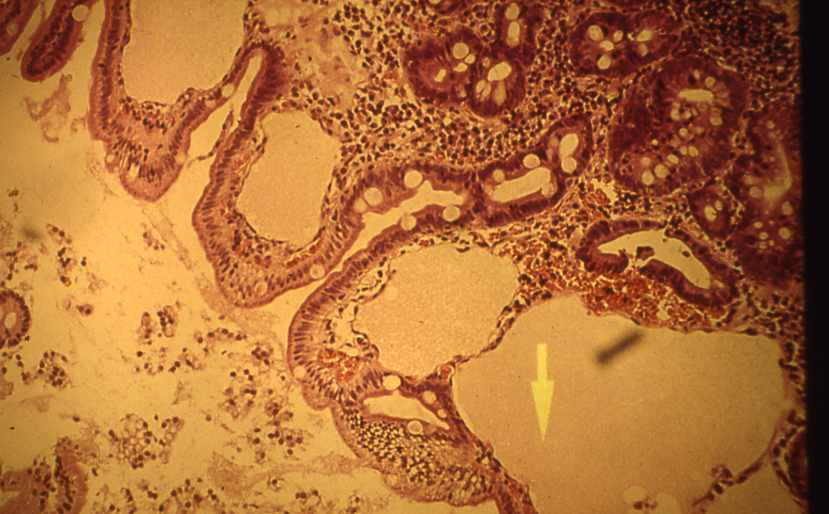 90
12- Abetalipoproteinemia
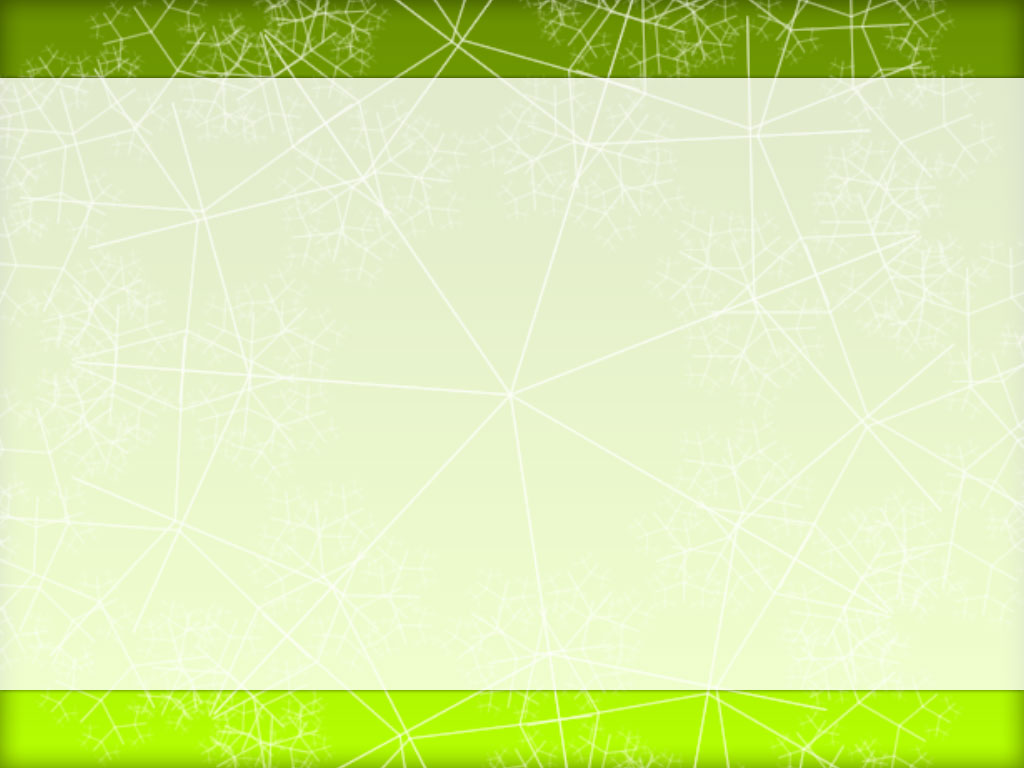 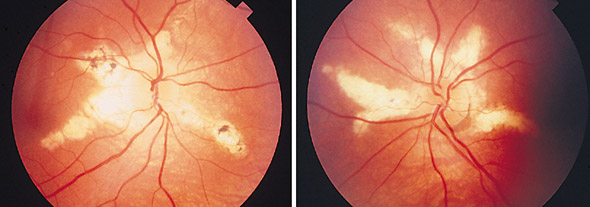 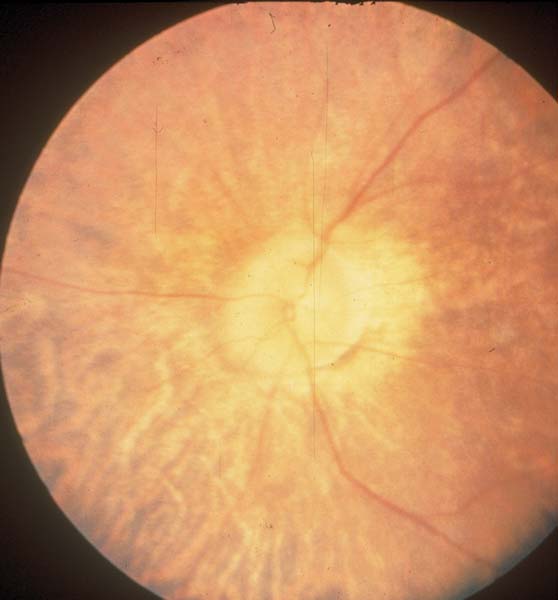 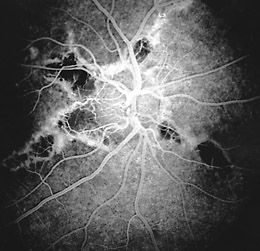 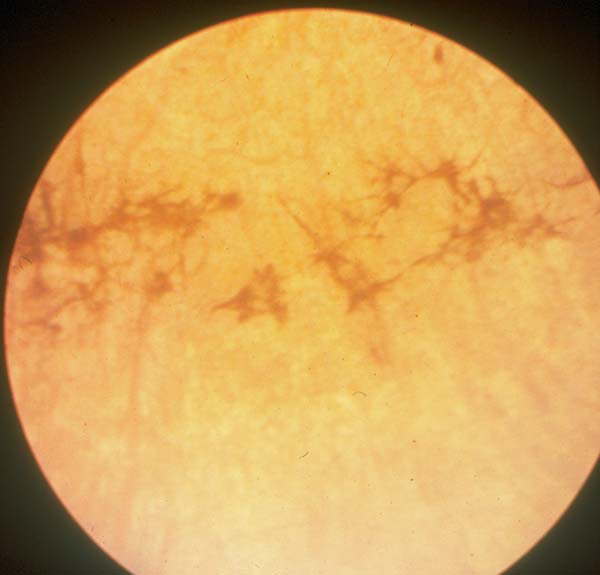 91
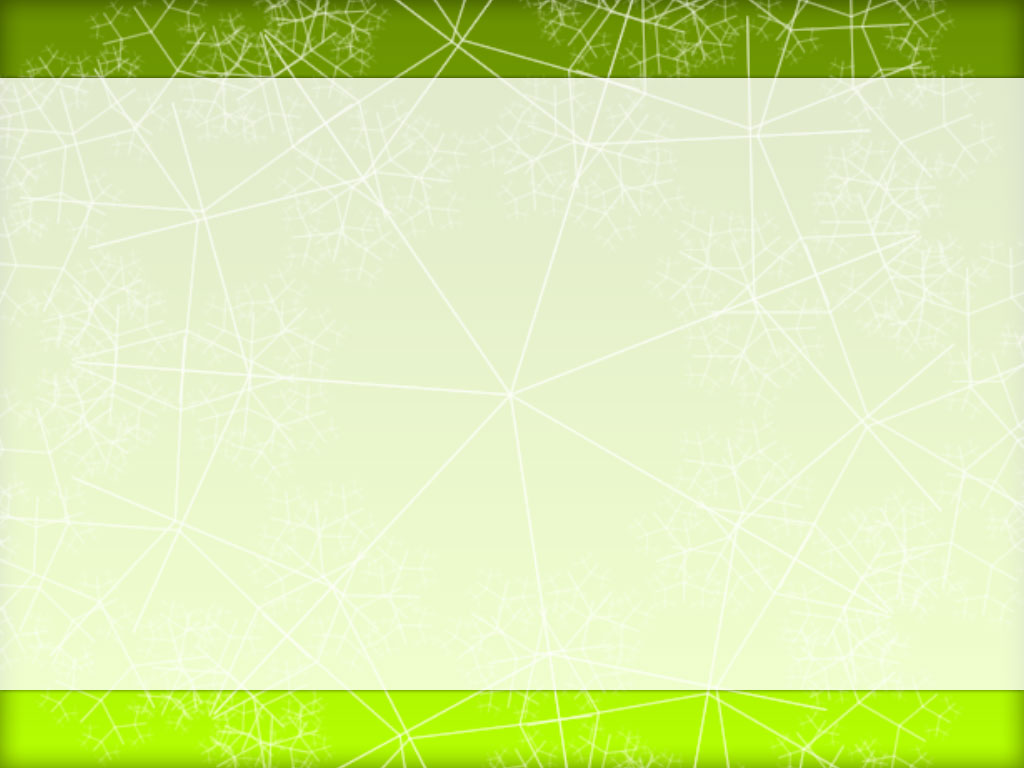 Abetalipoproteinemia
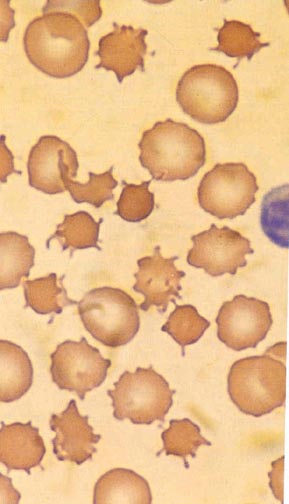 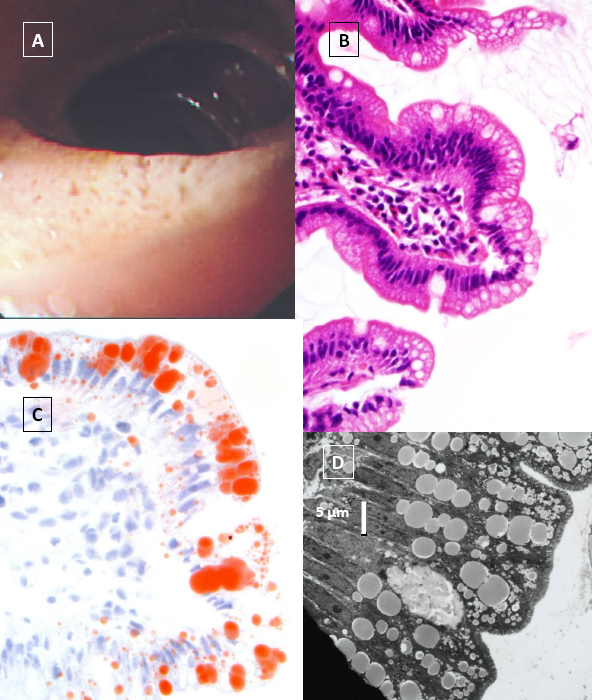 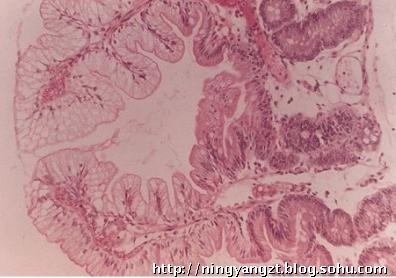 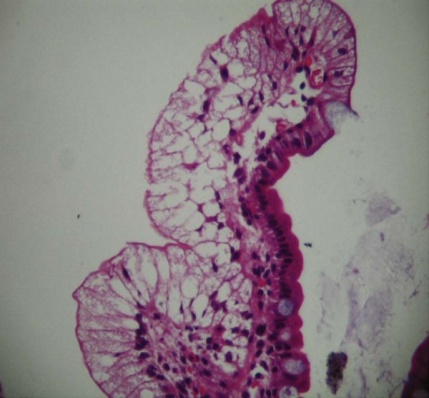 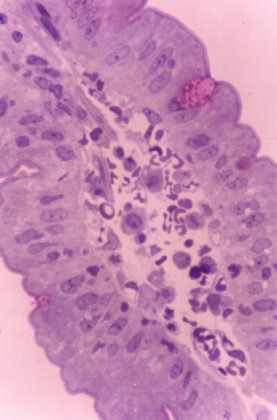 92
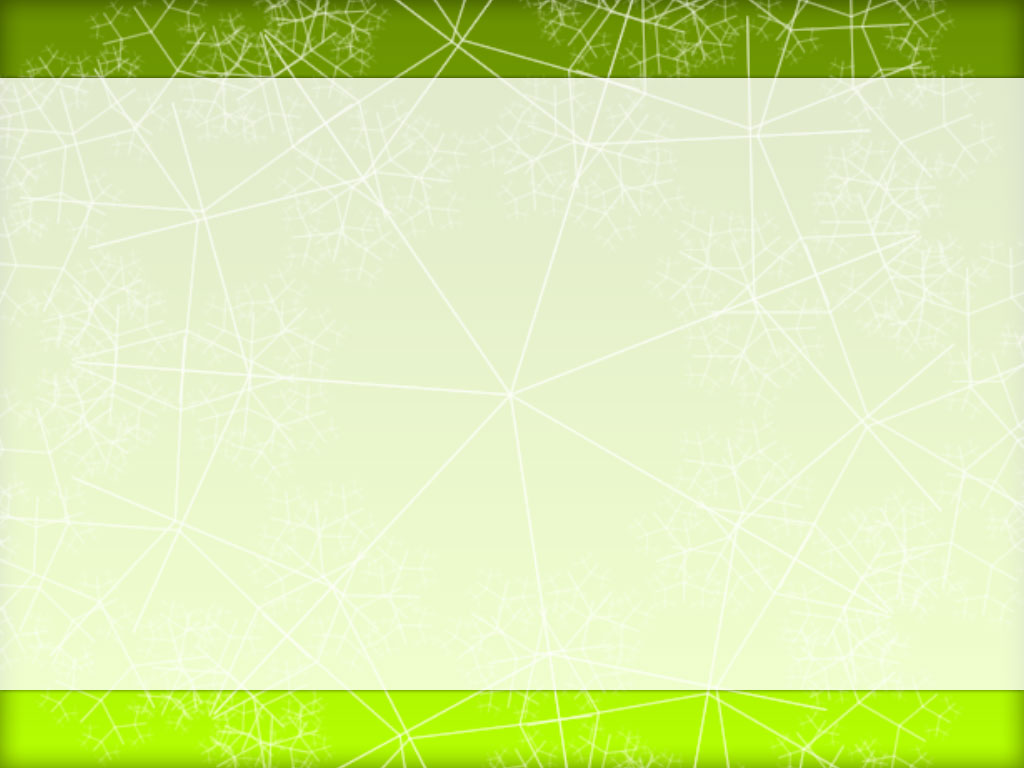 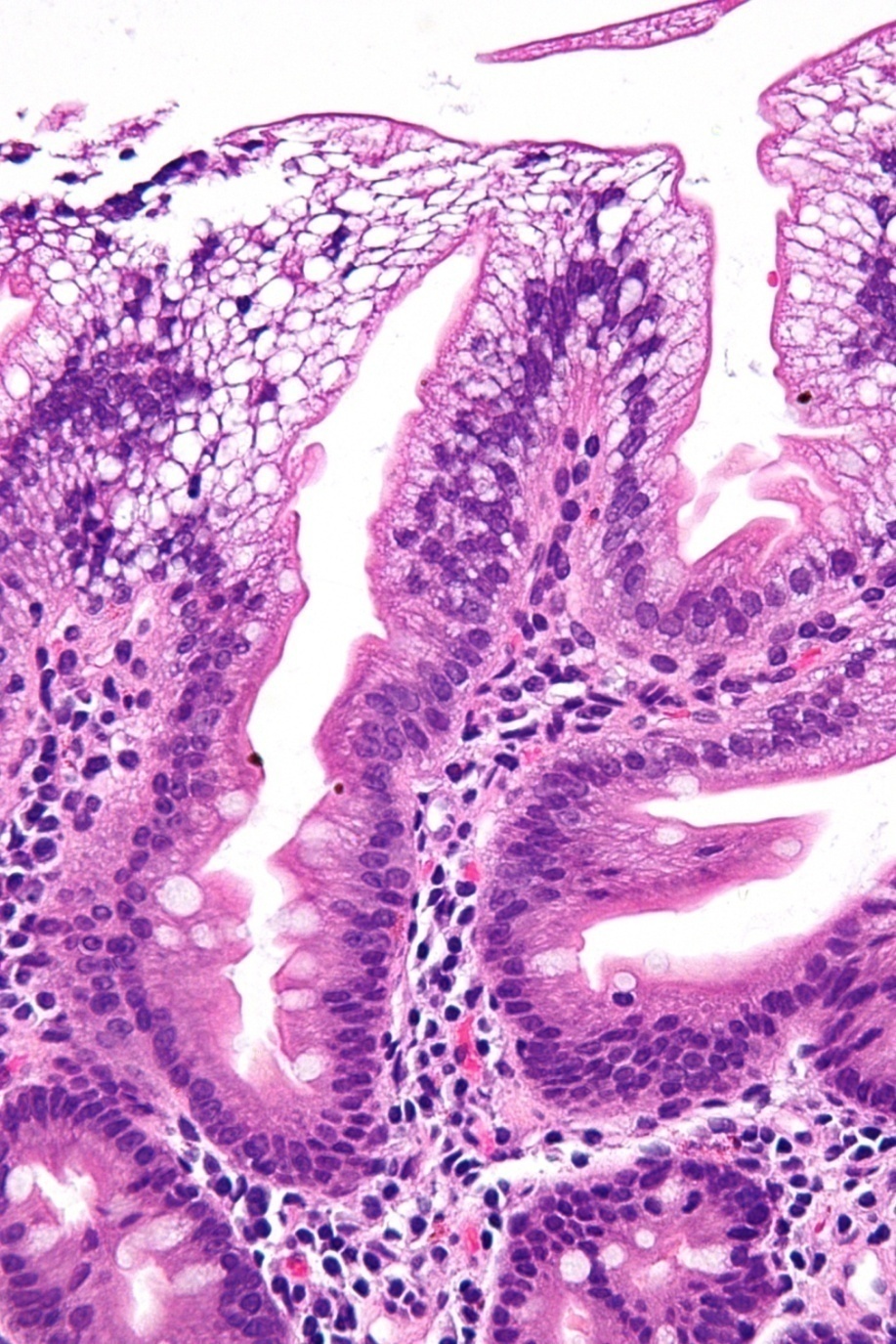 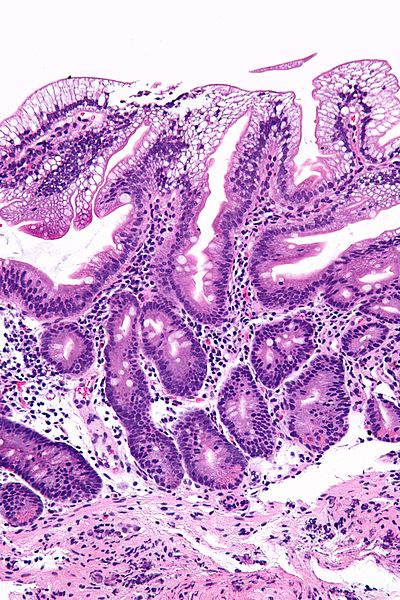 13- Acrodermatitis Enteropathica
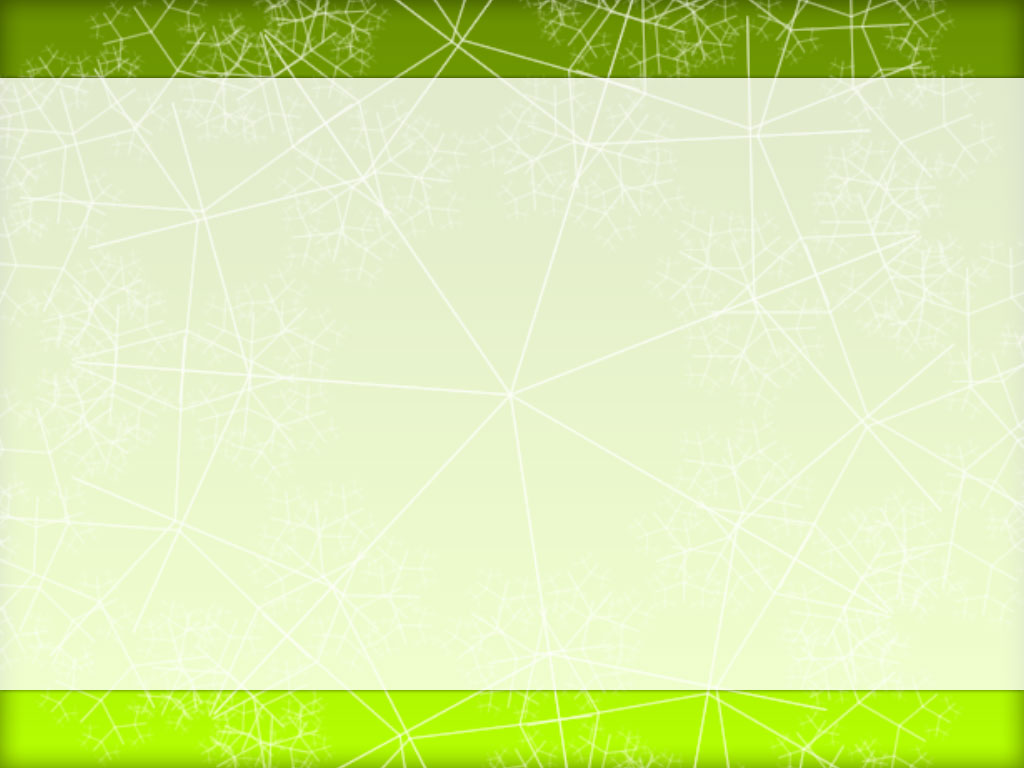 Recessive
Chronic diarrhea and failure to thrive
Dermatitis involving perioral and perianal regions
Alopecia مهمه 
Low plasma zinc levels مهمه
Alkaline phosphatase is low
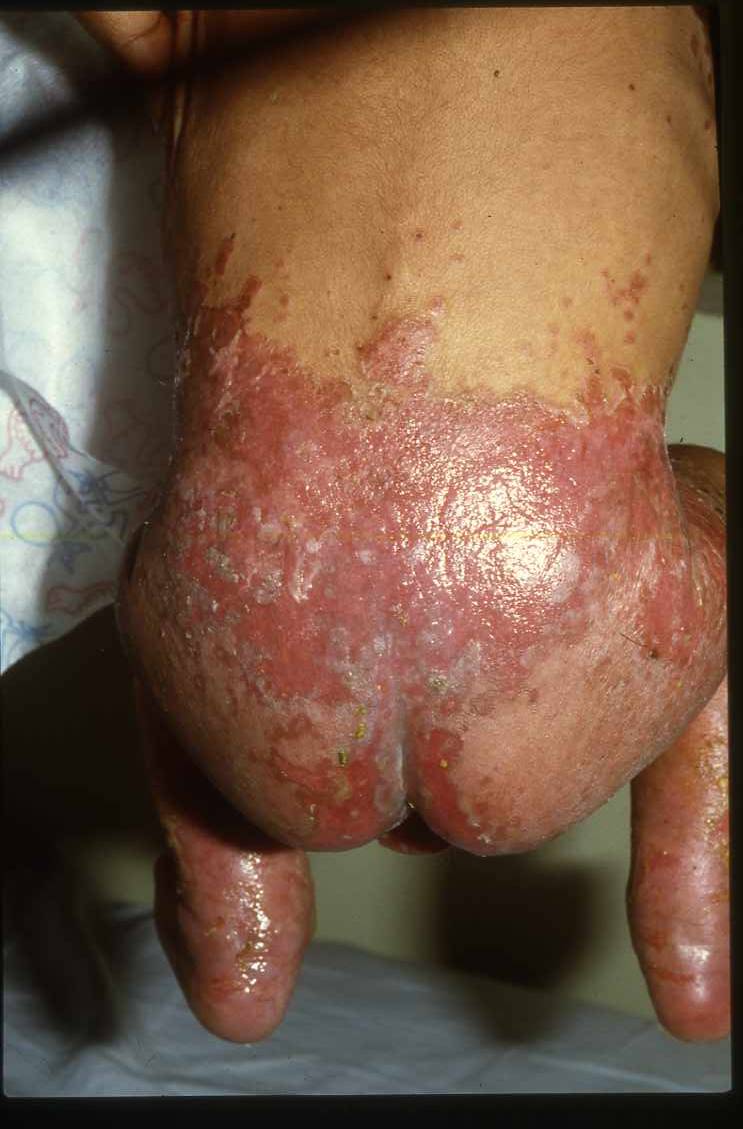 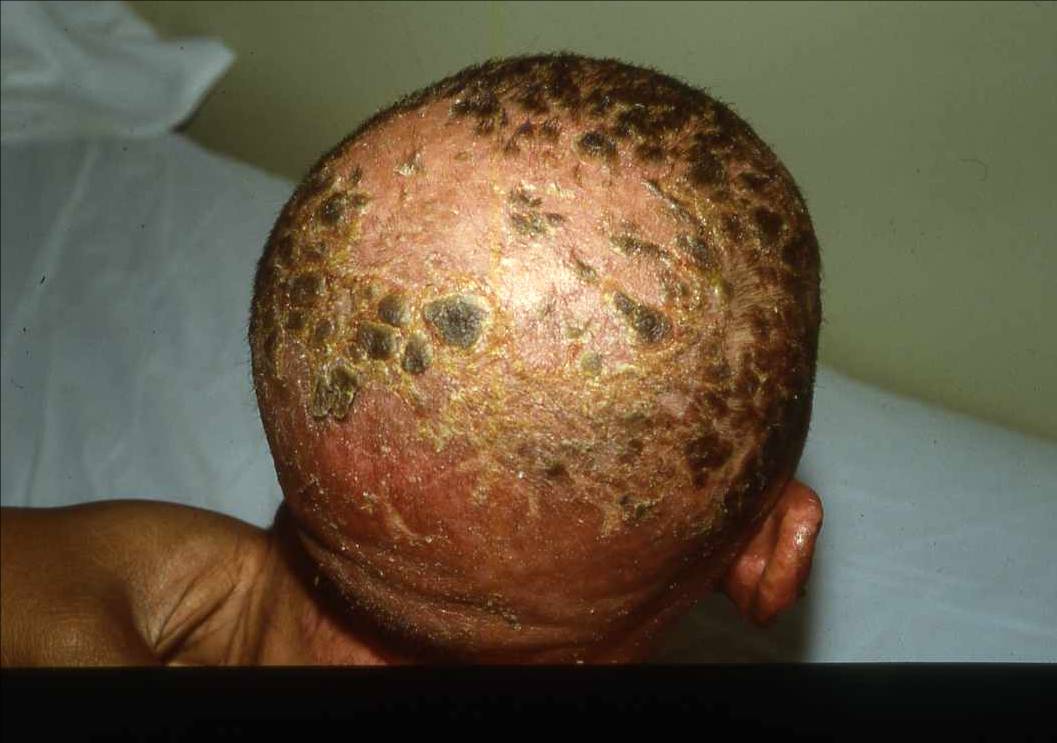 94
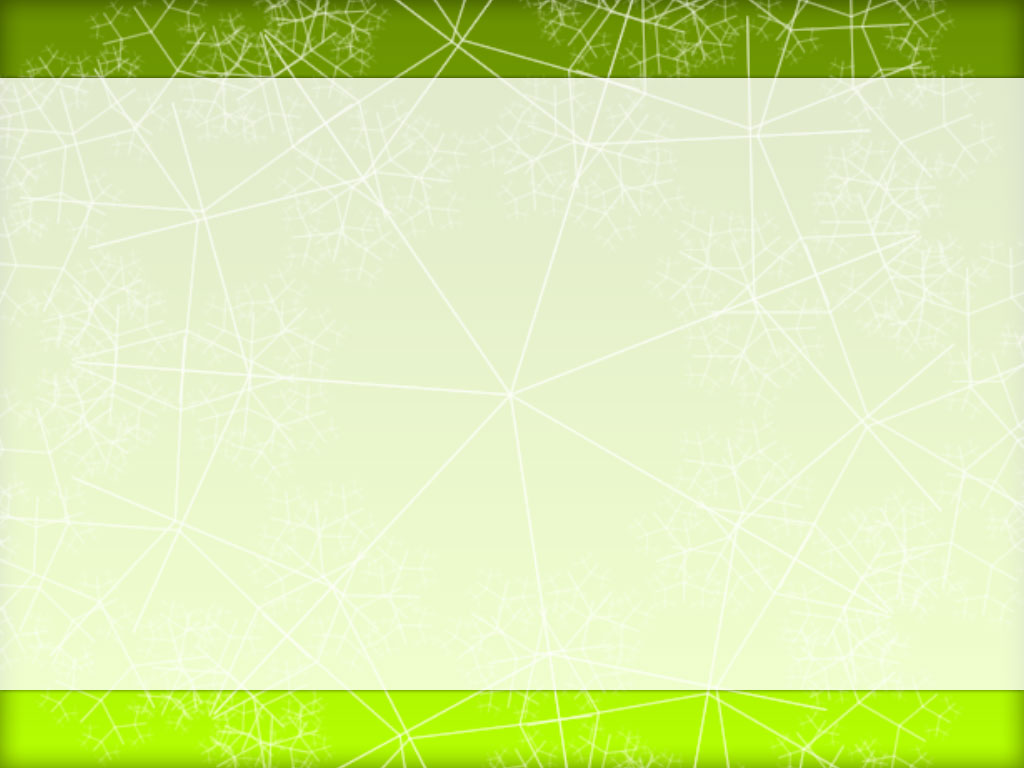 Treatment
zinc sulfate 150 mg/d orally
95
14- Cystic fibrosis
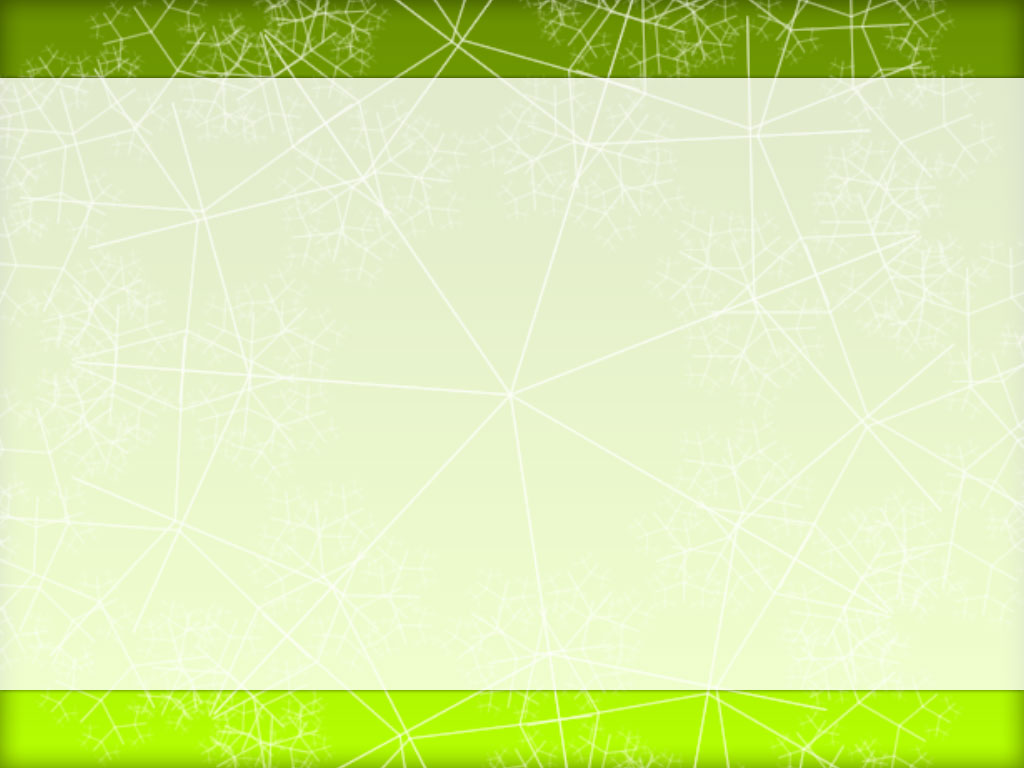 Autosomal recessive
Gene localized to the long arm of chromosome 7
Most common mutation F508 delta
This mutation is found in about 70% of patients with cystic fibrosis
1000 different mutations have been described
Neonatal screening
Immunoreactive trypsins (IRT) in blood
Gene probes for the common mutations are used
Baby is homozygous for CF gene (CF)
96
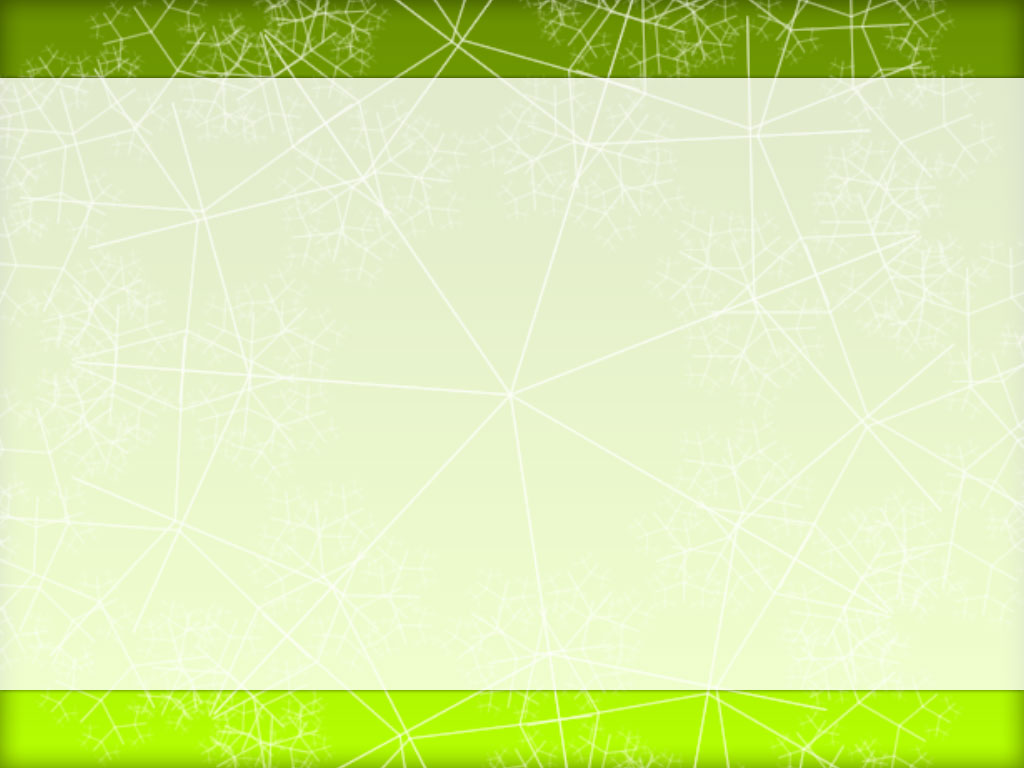 Mainly affect the Respiratory and the GI systems
The baby will have non bloody diarrhea + distention
97
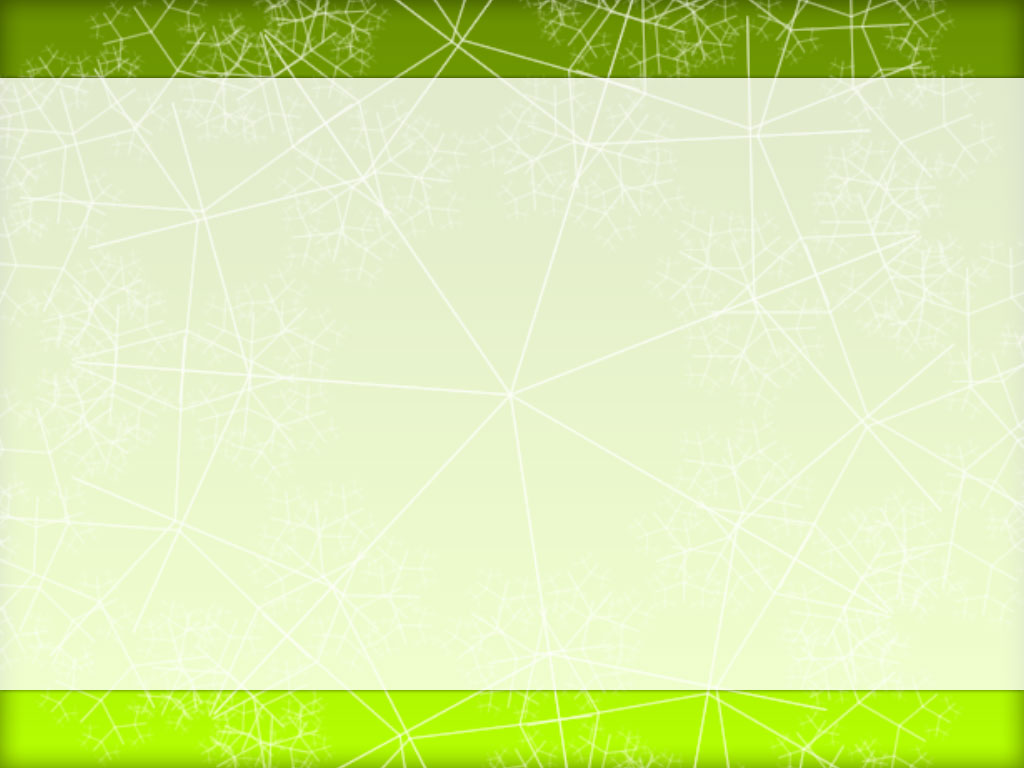 98
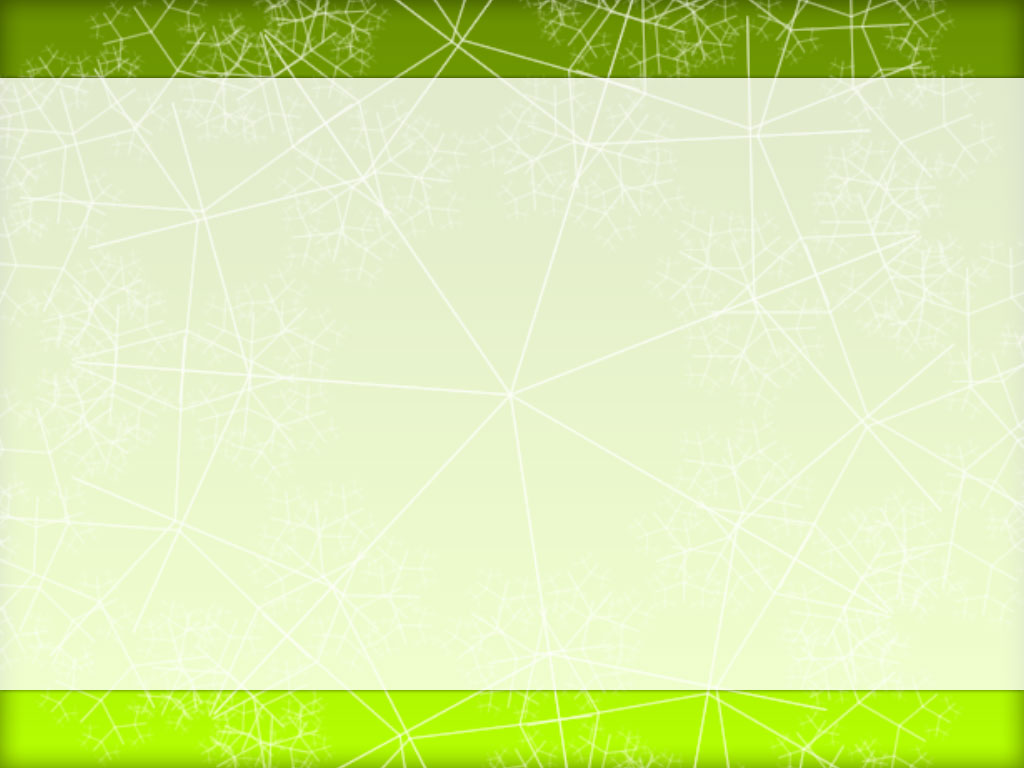 In the neonatal period, with intestinal obstruction; meconium ileus
With recurrent or persisting cough often associated with wheeze
Malabsorption; large, pale, bulky and offensive stools
Failure to thrive
Rectal prolapse
Rarely, heat stroke
Sweat chloride concentration is 
Staphylococcus + pseudomonas aeruginosa
Physiotherapy
Enzyme replacement
Hot weather
     fluid and salt intake
Complications of SF : 
- Bowel perforation      -   Hepatic Failer      - Respiratory failer
99
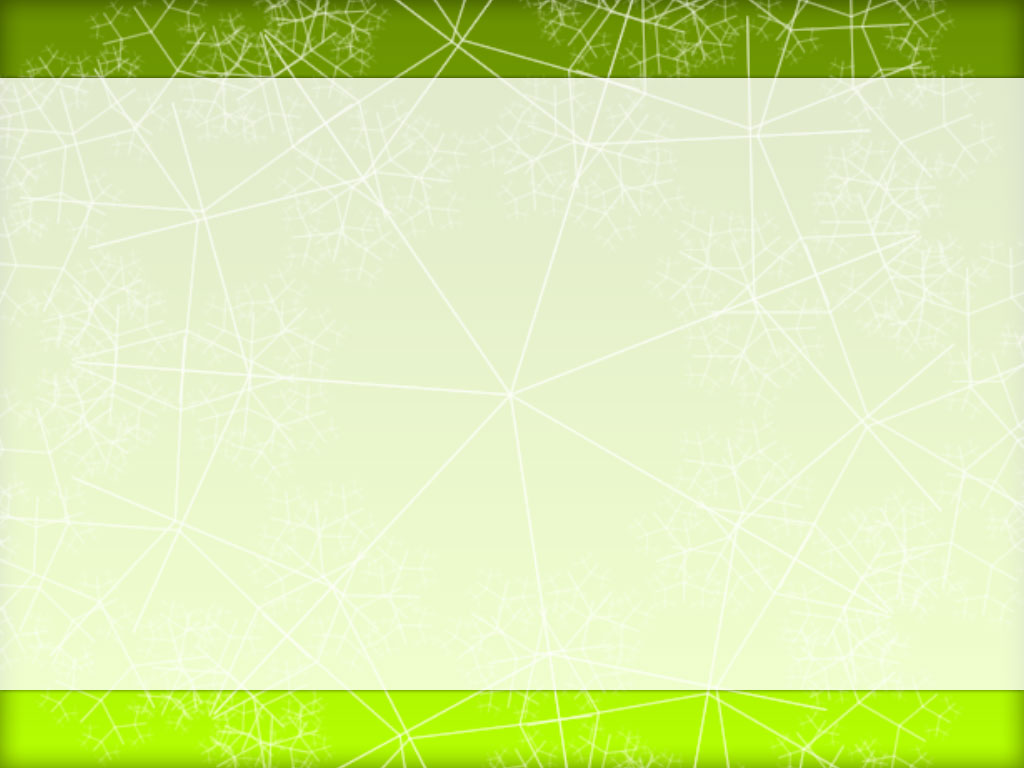 15- Short Gut Syndromeمهم
Surgical resection of the small intestine
Volvulus
Adhesions
Show watery diarrhea مهمه
100
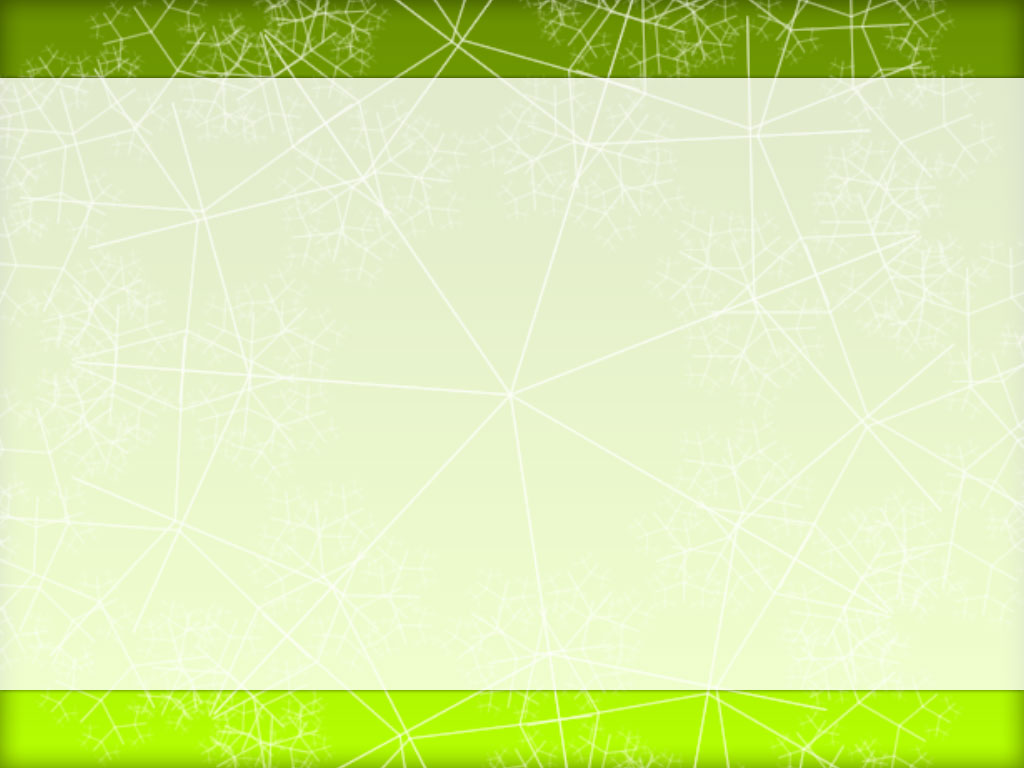 Vasoactive Intestinal Polypeptide-Secreting Tumors
Pediatric:
Ganglioneuroma
Ganglioneuroblastoma
Pheochromocytoma
Mastocytoma
Non-beta cell hyperplasia
Medullary thyroid carcinoma
101
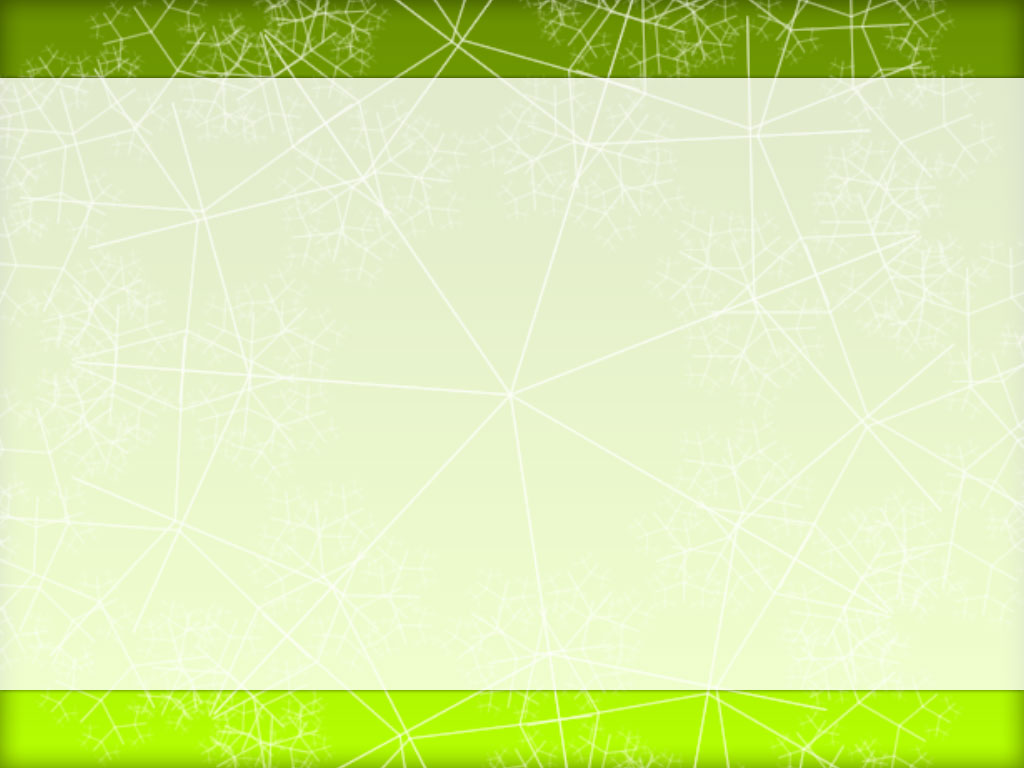 VIPoma and WDHA
Vasoactive intestinal polypeptide (VIP)

Chronic, high-volume, watery diarrhea, hypokalemia, and alkalosis (WDHA).

Age range from 1 to 3 year olds.

VIP is strikingly elevated, or imaging studies that show a mass in the adrenal gland or along sympathetic ganglia in abdomen or thorax
102
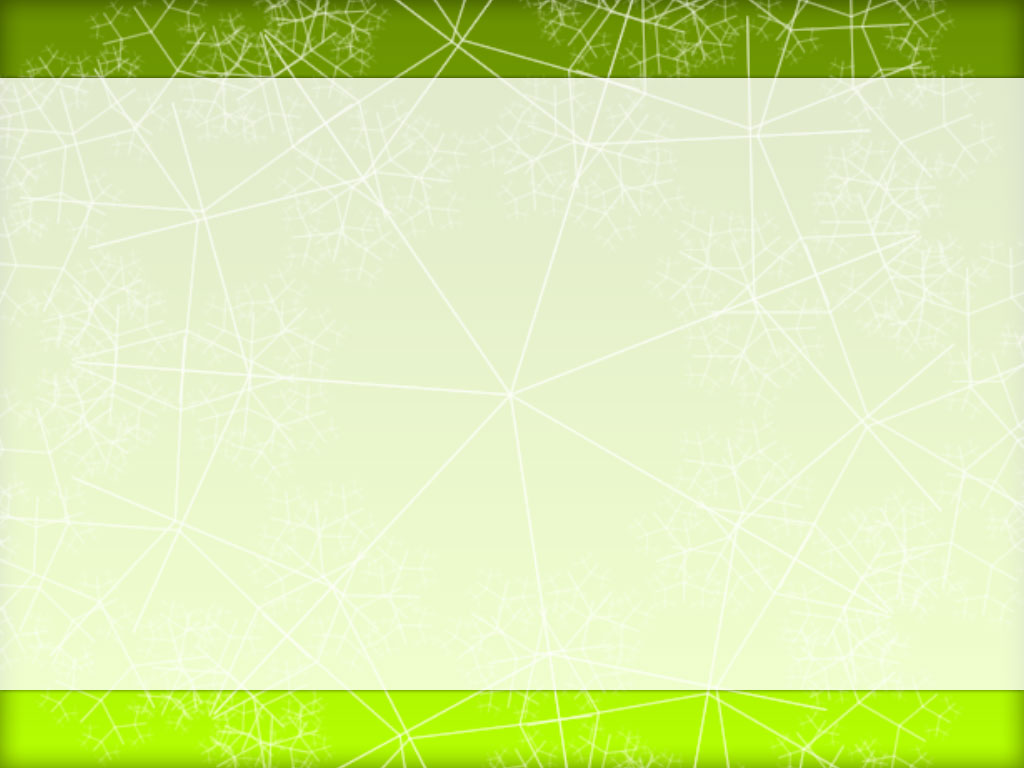 16- Chronic Nonspecific Diarrhea (CNSD) موضوع مهم جدا /Irritable Bowel Syndrome (IBS)
Symptoms
Onset: 6 to 18 months of age
Loose, explosive bowel movement containing food particles
Bowel movement frequency: 6 to 12/d
Growth: Normal مهمه   + normal Wg  (if not on restrictive diet)
Red Flags (Not Compatible with CNSD/IBS)
Hematochezia or melena
Persistent fever
Weight loss or growth arrest
Anemia
103
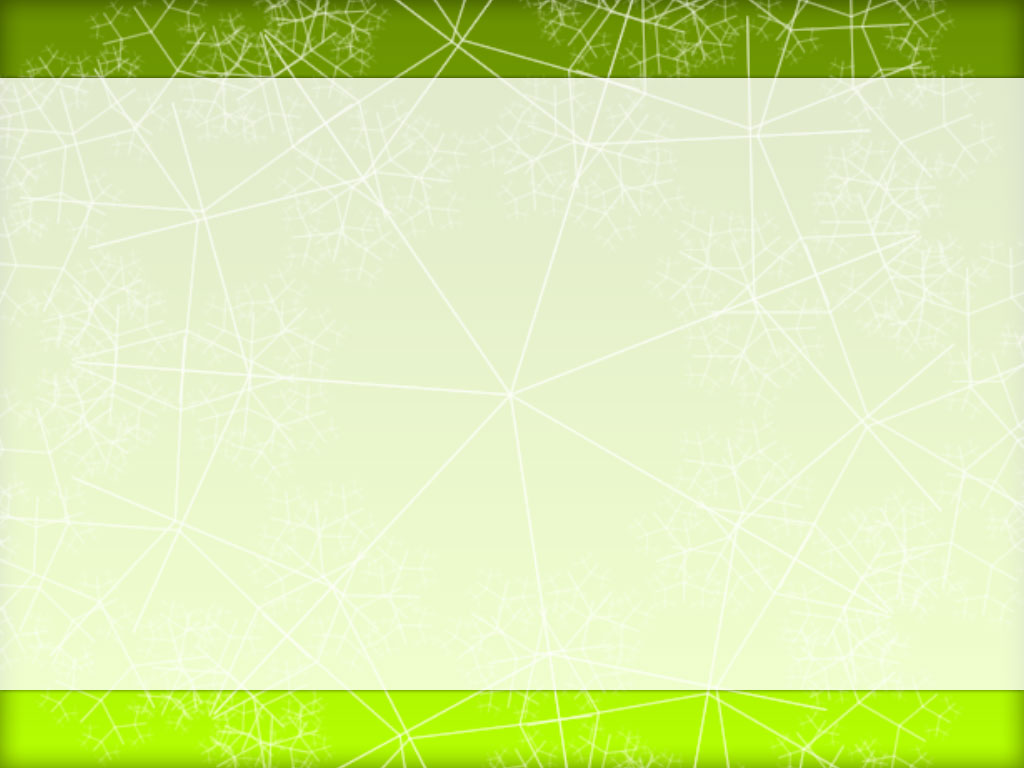 Chronic Nonspecific Diarrhea (CNSD)/Irritable Bowel Syndrome (IBS)
Diet:
Restrict apple juice (trial only)
Restrict lactose (trial only)
Laboratory Studies:
tTg or EMA
Fecal Giardia antigen
Therapy:
Reassurance
Lifestyle modifications
Avoidance of restrictive diets
104
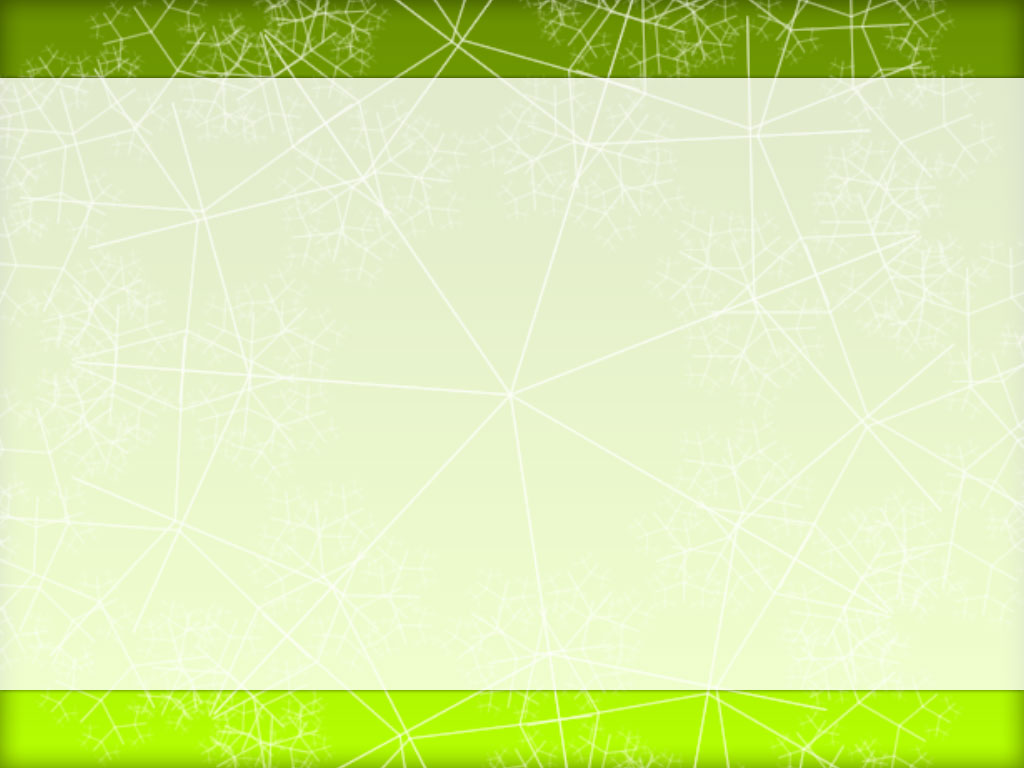 Differential Diagnosis Between Ulcerative Colitis and Crohn’s Disease
105
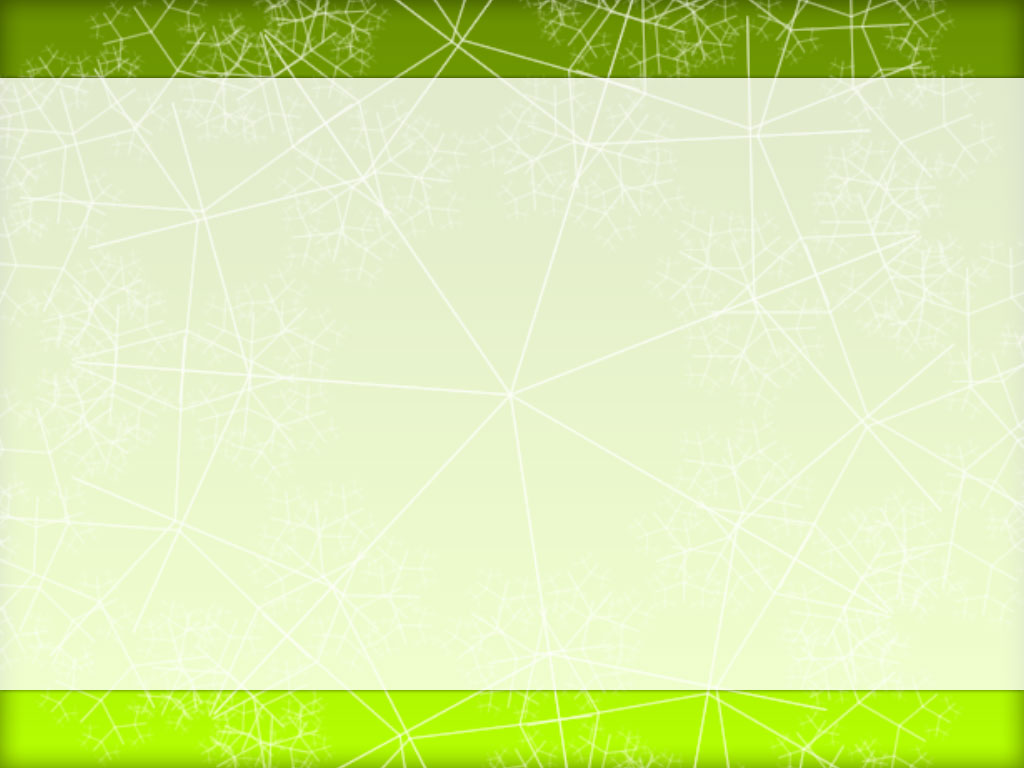 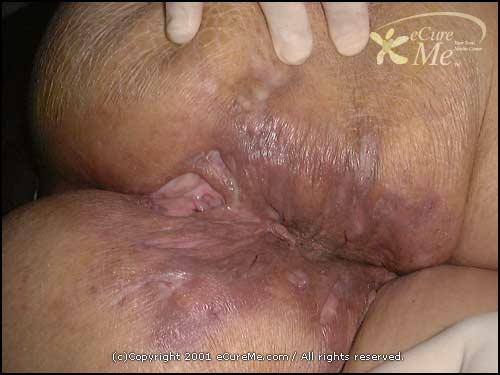 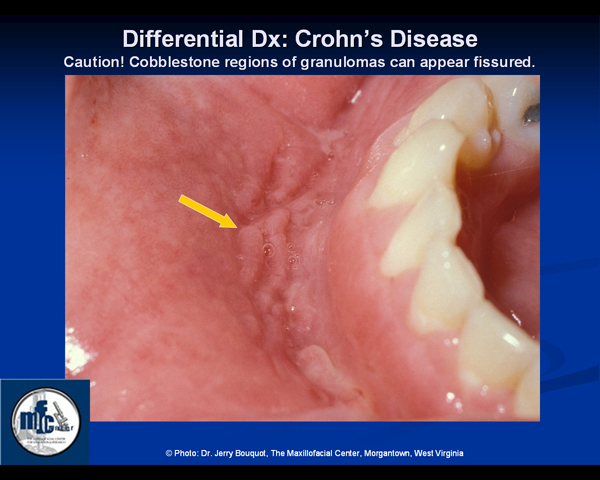 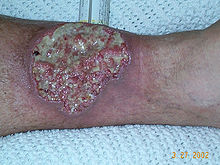 106
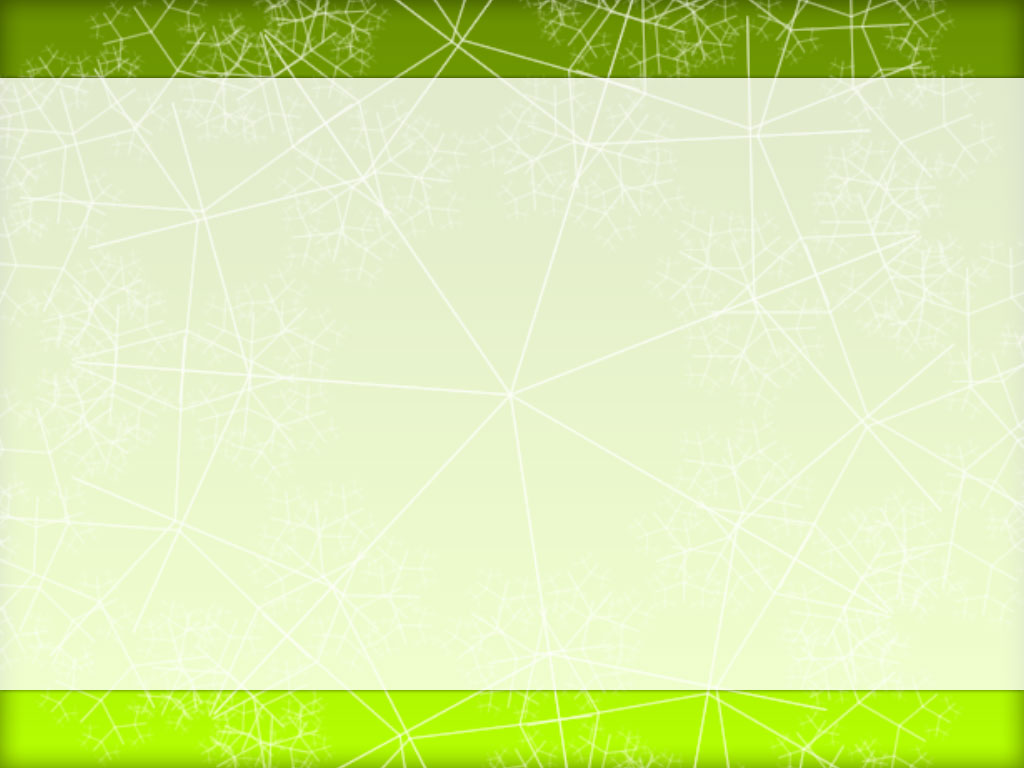 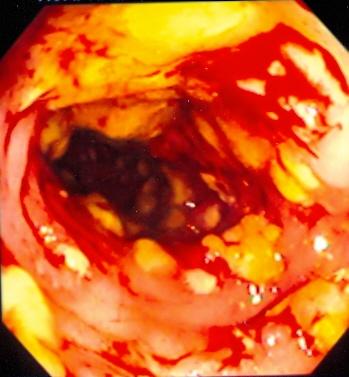 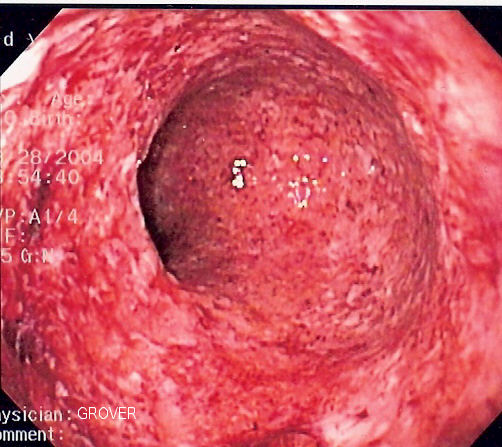 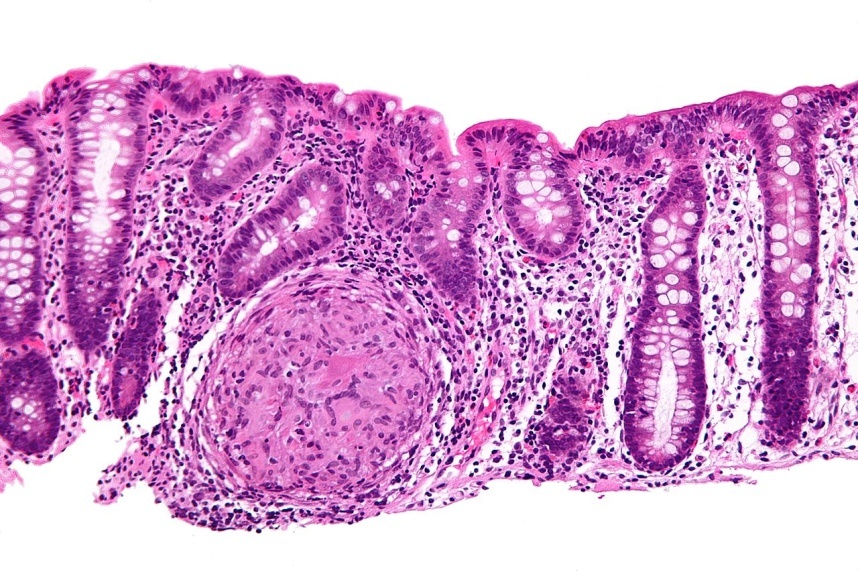 107
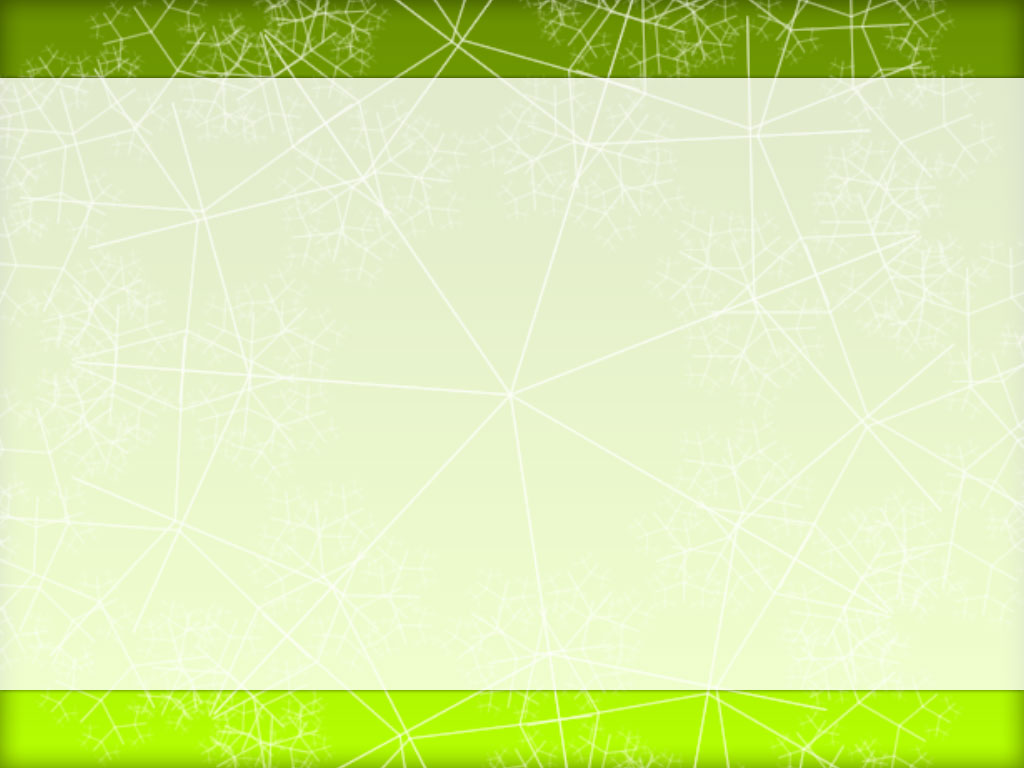 Differential Diagnosis Between Ulcerative Colitis and Crohn’s Disease
108
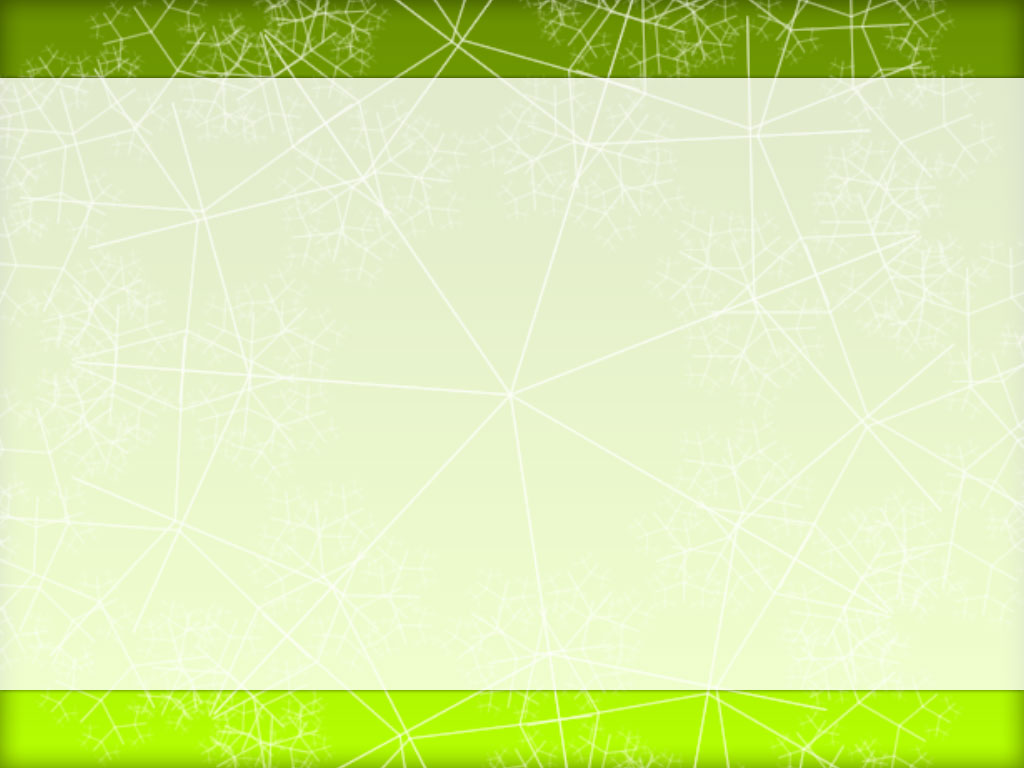 Plan of Investigation in Children with Chronic Diarrhea
109
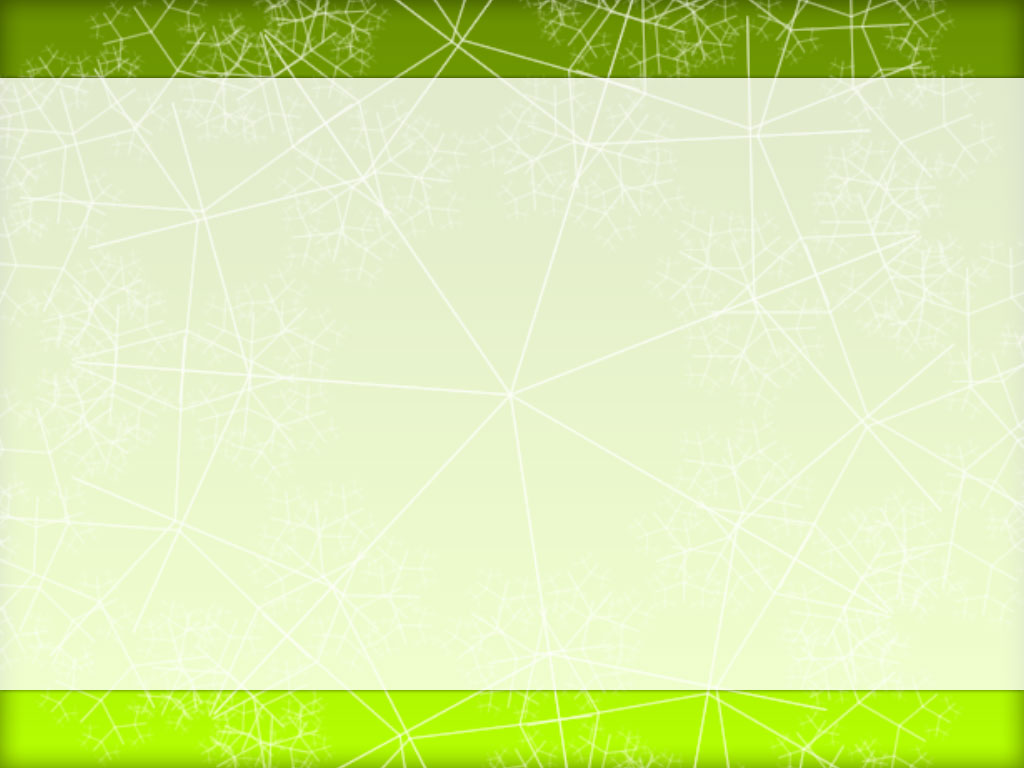 Plan of Investigation in Children with Chronic Diarrhea (cont.)
110
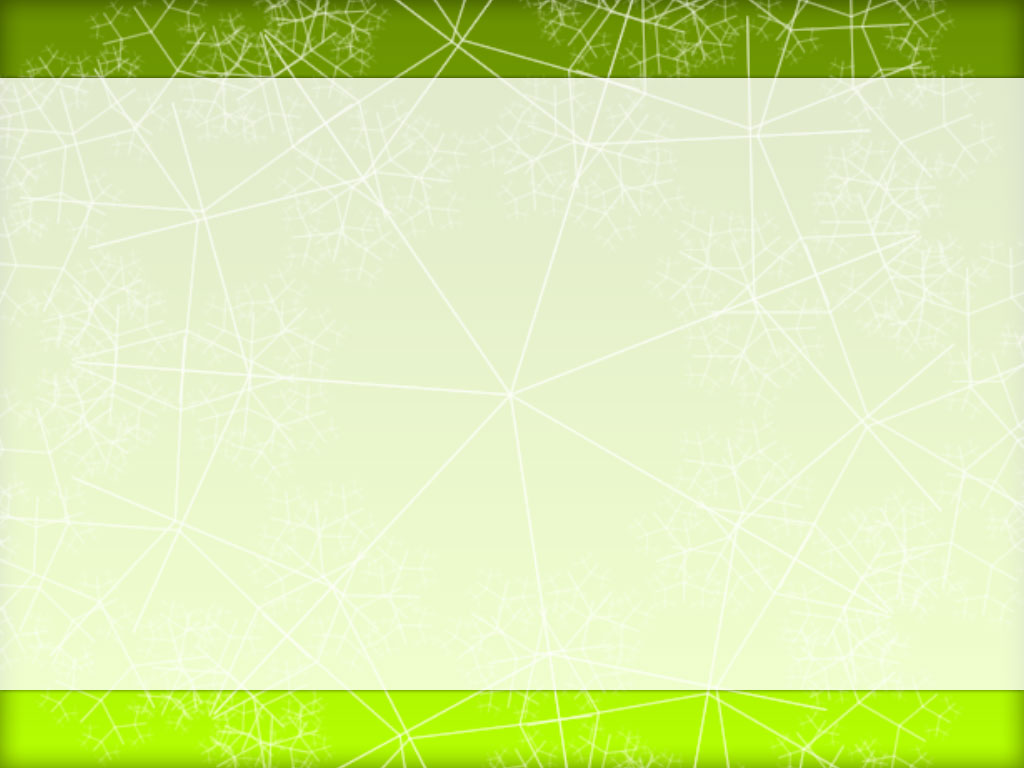 Differential Diagnosis of Prolonged Diarrhea of Infancy مهمه
Immunodeficiency disease
Intestinal Lymphangectasia
A-beta-lipoproteinemia
Congenital short gut (malrotation)
VIPoma
Acrodermatitis enteropathica
Cystic Fibrosis
Chronic Non-Specific Diarrhea
IBD
Congenital chloride diarrhea
Congenital Sodium Diarrhea
Microvillus inclusion disease
Tufte enteropathy
Autoimmune enteropathy
Carbohydrate malabsorption
Cow milk protein allergy
Celiac disease
Intractable diarrhea in infancy  
Enteric infection
111
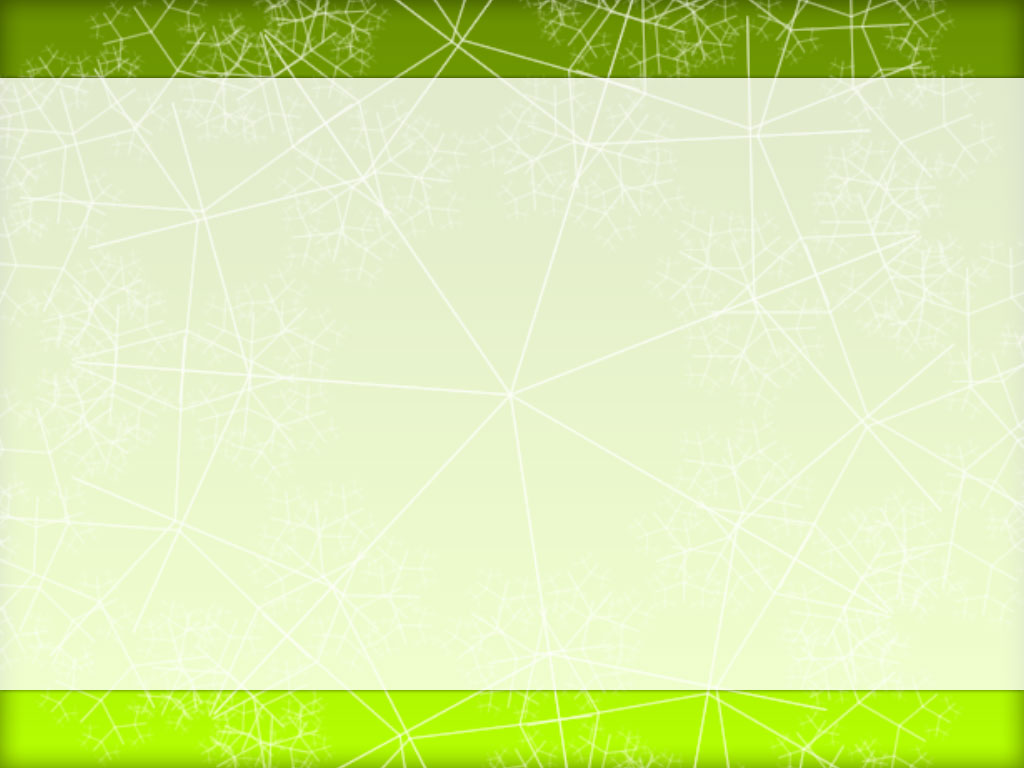 TREATMENT CONSIDERATION
I. MALNUTRITION
    Sufficient calories should be provided to allow for catch-up weight gain. When oral intake is inadequate or malabsorption precludes adequate intake, continuous enteral feedings or parenteral nutrition maybe necessary. 

        Micronutrient and Vitamin supplementation are part of nutritional rehabilitation:
 Vitamin A   
 Zinc
Folic Acid
Copper
Selenium 
 
        Deficiencies in these micronutrients can impair the function of the immune system.
112
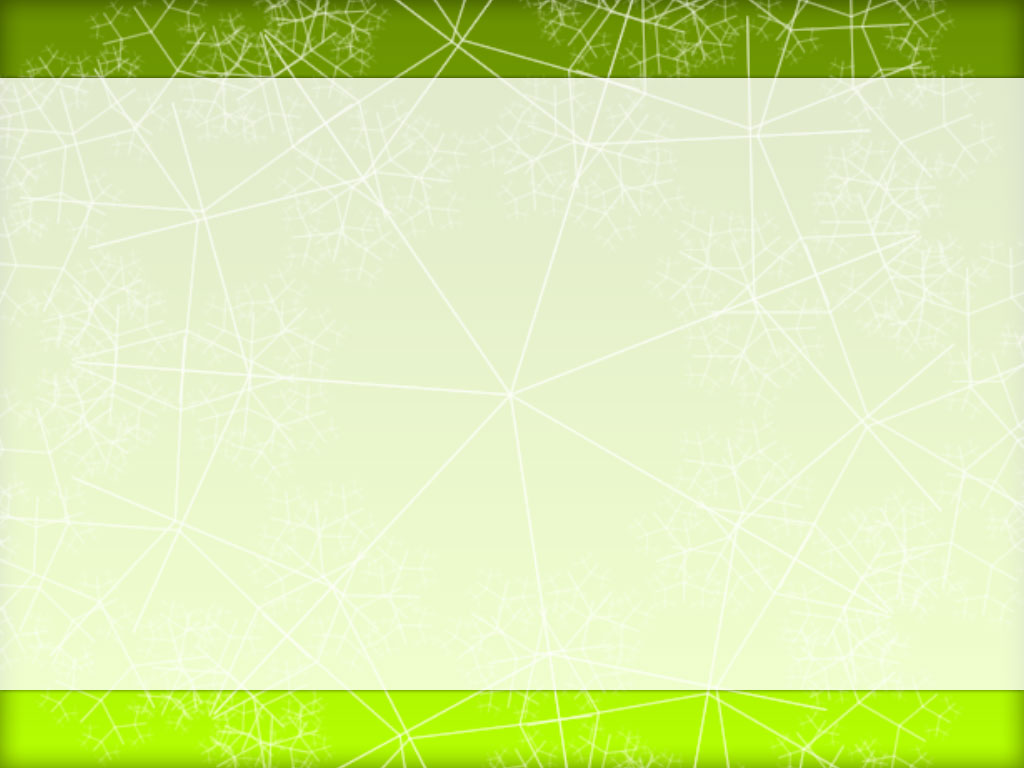 II.  MEDICATIONS

    1.  PROBIOTICS
Administration of probiotic bacteria and the administration if antibiotics
The utility if treatment with antibiotics is unclear.

     2. ANTIDIARRHEAL DRUGS
Children with protracted diearrhea
Important side effects: sedation and risk for toxic megacolon
Prolong excretion of the organism or promote the development of hemolytic-uremic syndrome in patients infected with enterohemorrhagic E. coli.
113
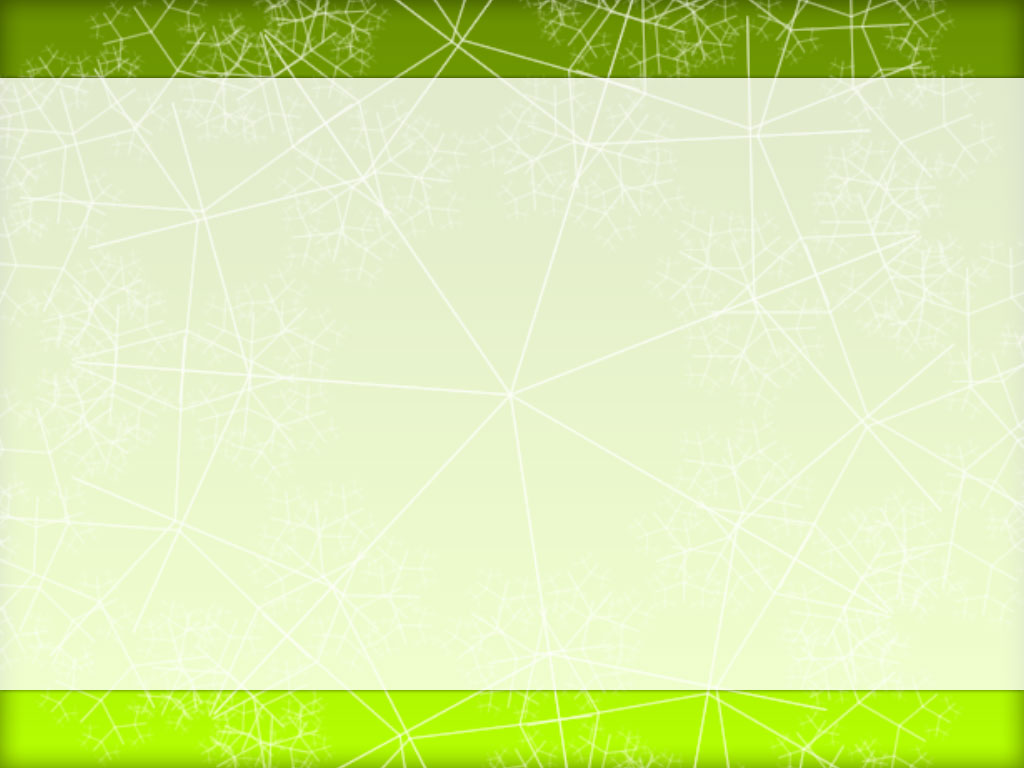 3.  SOMATOSTATIN
Treatment may be directed at modifying specific pathophysiologic processes.
In severe secretory diarrheas for instance: neuroendocrine tumors microvillous inclusion disease and enterotoxin-induced severe diarrhea
114
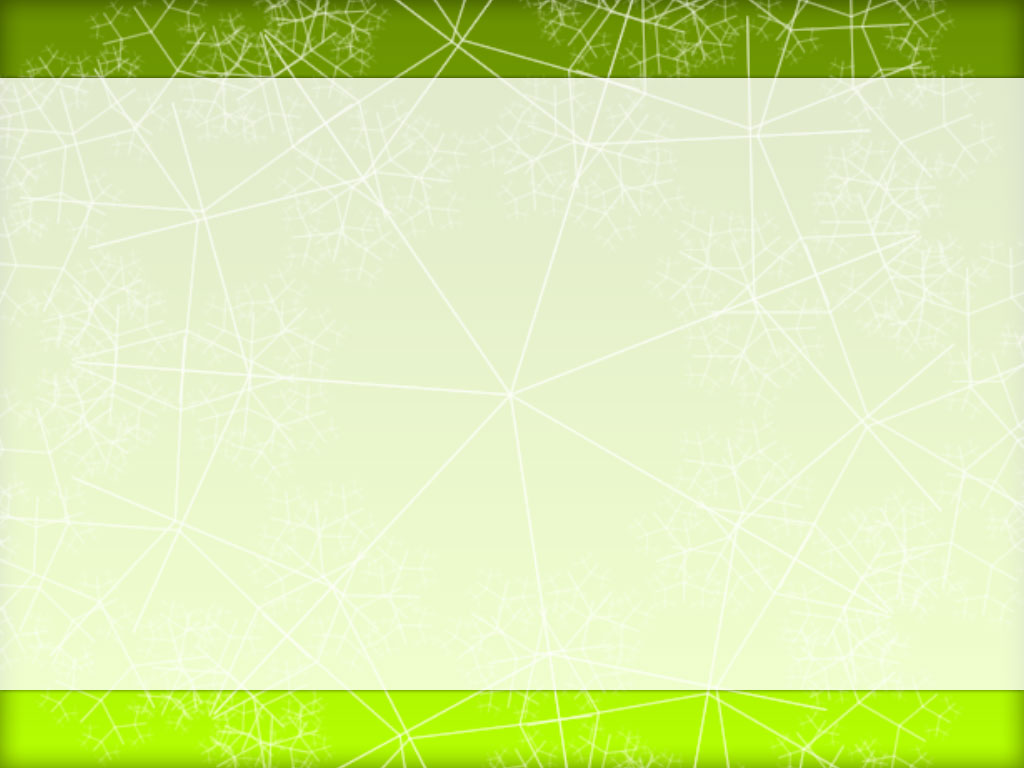 Summary
The differential diagnosis for chronic diarrhea in children is broad. Pediatric clinicians can narrow these possible diagnoses beginning with a detailed history and physical examination.
Particular attention should be paid to growth measurements to distinguish between chronic diarrhea with and without associated growth failure.
115
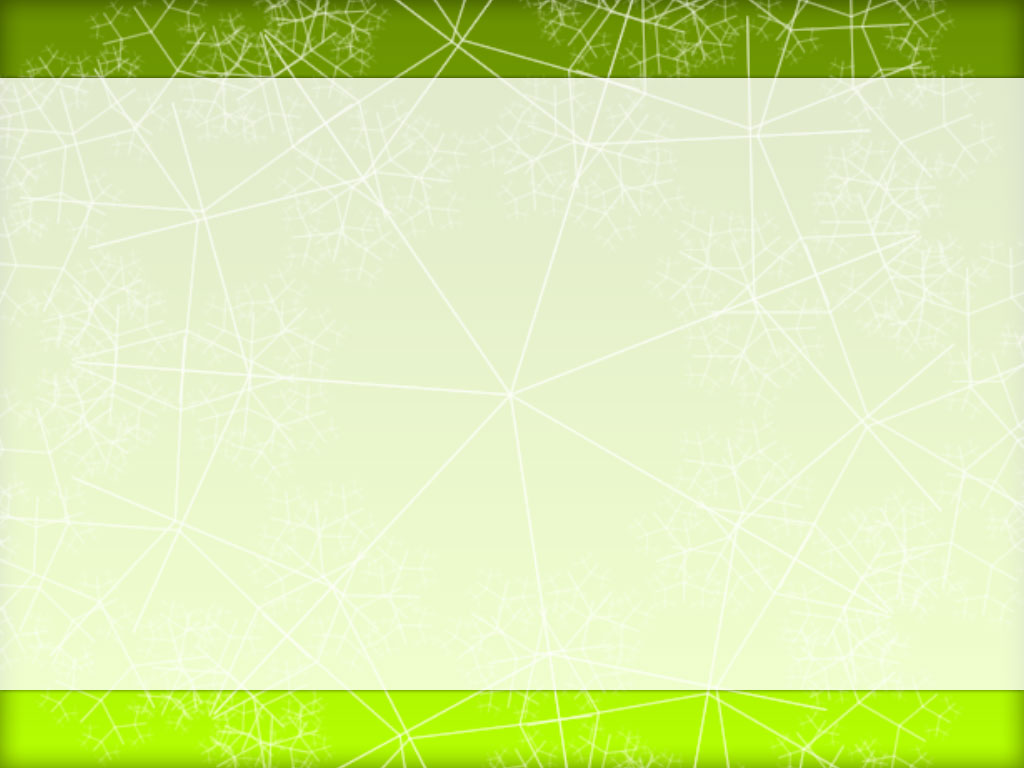 Summary
Understanding the four basic pathophysiologic mechanisms of diarrhea also may aid in making a diagnosis. The four categories are osmotic, secretory ,  dysmotility associated, and inflammatory.
Although specific therapies vary for each disease, the importance of maintaining nutrition demands particular emphasis. Whatever the cause of the diarrhea, each patient requires adequate caloric intake to allow healing of the initial insult, or at least  take to support the child while pursuing diagnostic and therapeutic interventions.
116
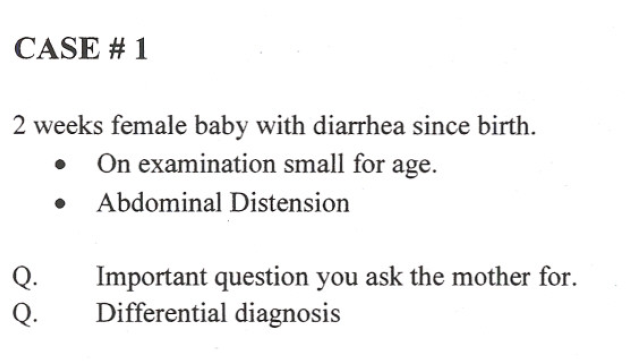 A1 : About the stool : odor – color – watery or bulky – blood ?  – frequency – constipation – associated symptoms 
Family hx – nutrional Hx  – age of onset –  symptoms  of allergy ( cough – wheezing – sneezing – redness ) 

A2 : DDX : 
1- congenital 
2- malabsorbtion 
3- Acquired : ex infection , nutrional
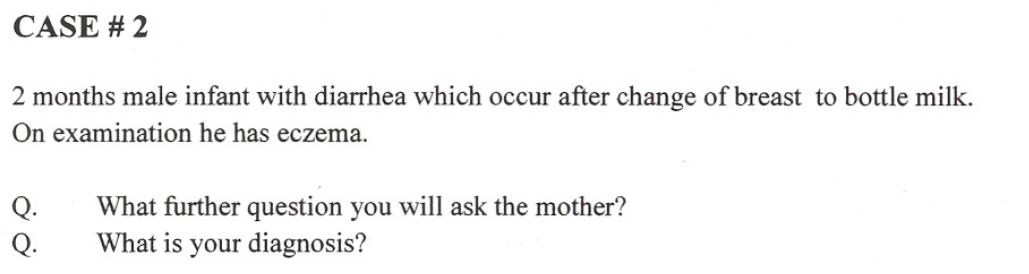 A1- : About the stool : odor – color – watery or bulky – blood ?  – frequency – constipation – associated symptoms 
Family hx – nutrional Hx  – age of onset –  symptoms  of allergy ( cough – wheezing – sneezing – redness ) 

A2 : DDX : 
1- cow milk protien allergy الاقرب  
2- infection
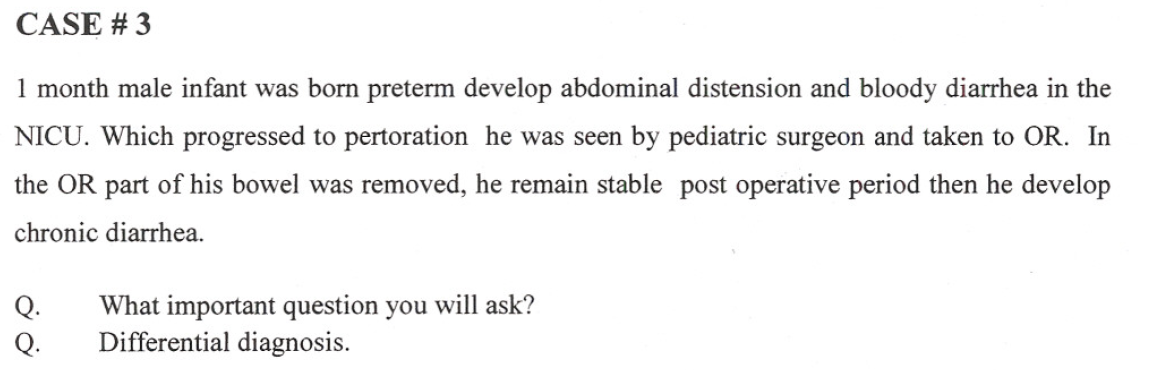 A1: same as previous

A2: DDX : 
1- short bowel syndrom
2- infection ( always DDX of any diarrhea > 2 weeks at any age )
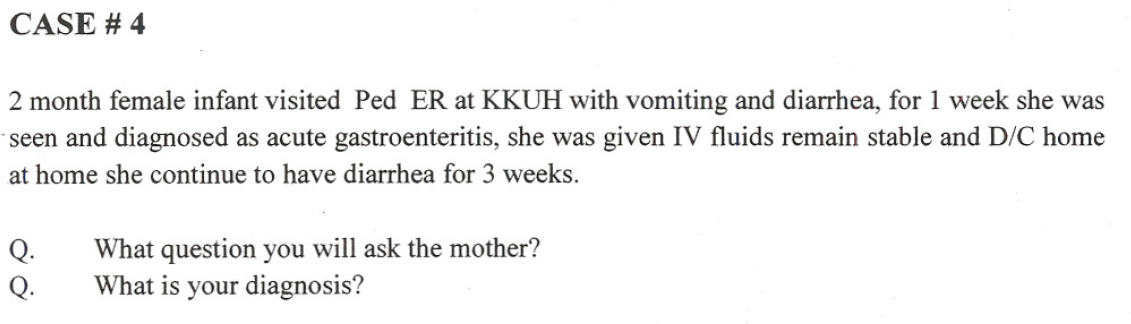 A1 : same + medication Hx when she was in the ER 
NB : Gastroinestiniotist caused by  :
Bacterial infe
Viral infe
Parasite infe 
Food poisoning

A2 : Diagnosis :
 post gastroinestisit syndrome الاقرب
Infection
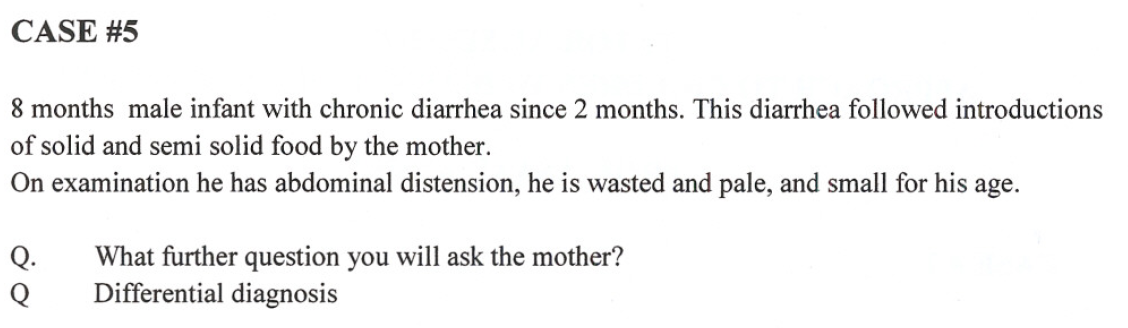 A1 : same + nutrional Hx : type of food intake – if mother suspect type of food does the symptoms improve when she stop it 

A2 : DDX : 
1- Celiac Dz 
2- Gluten sensitivity enteropathy 
3- food allergy 
4- infection
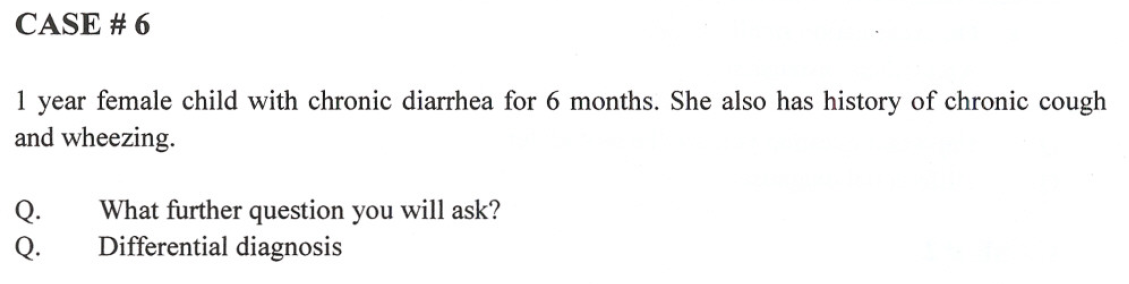 NB : associated symptoms with diarrhea (( always ask about:
-  allergy symptoms :
Respiratory symptoms 
Fever 
Cough ( to exclude Immunodeficiency Dz ) 

A1 : same

A2 : DDX  : 
Cystic fibrosis ( both GI and Respiratory are affected )
Immunodeficiency ( both GI and Respiratory are affected )
Infection
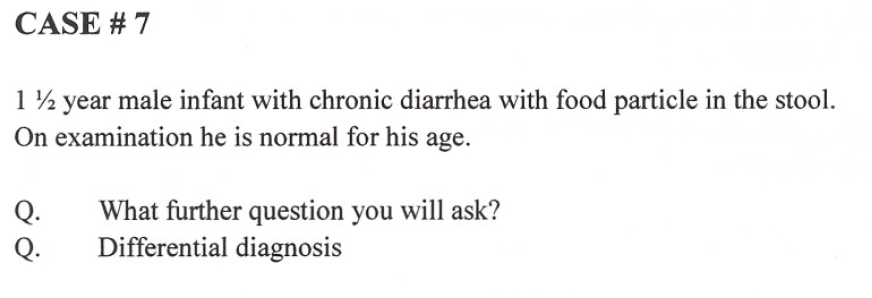 This case is very common and it called Toddler diarrhea (Chronic Nonspecific Diarrhea (CNSD) ) and it is related to increase bowel movement  reassure the family
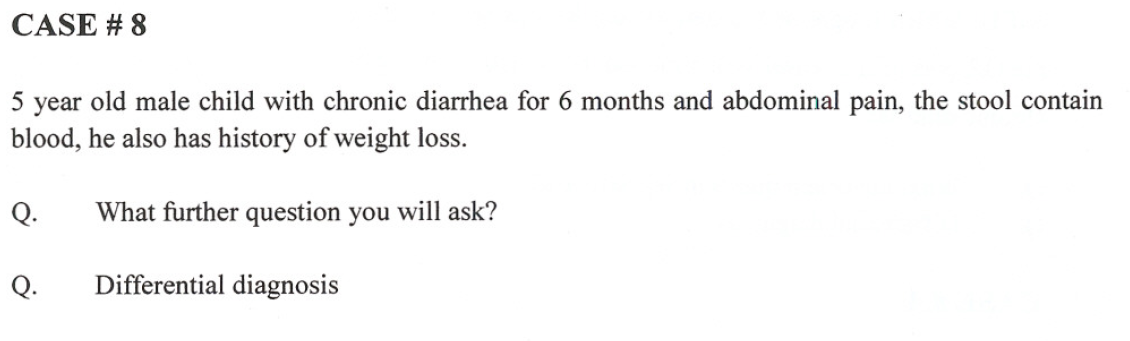 DDX: 
- IBD
- Infection
Constepation
Commenst cause is food malpractice and high intake of fatty food with low Veg 

NB : constipation is the commonest cause of blood in the stool 

Treatment : give high veg intake – low fat and soft drinks 

NB : comments cause of constipation from day  are :
 Hair spurng disease
Cystic fibrosis
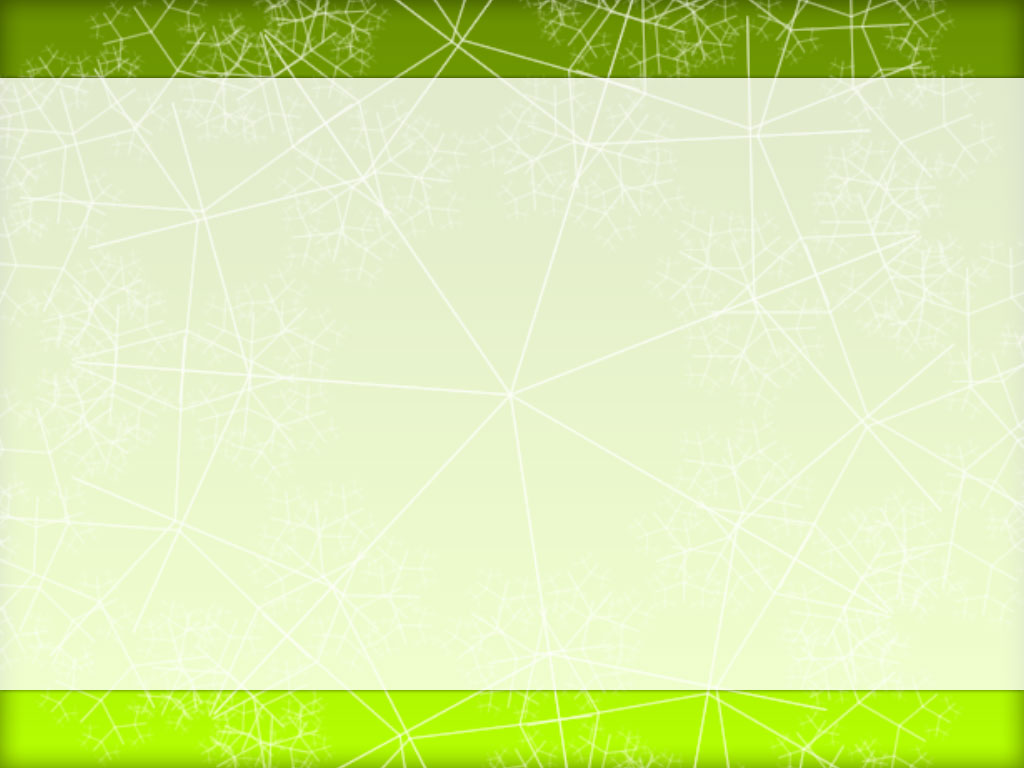 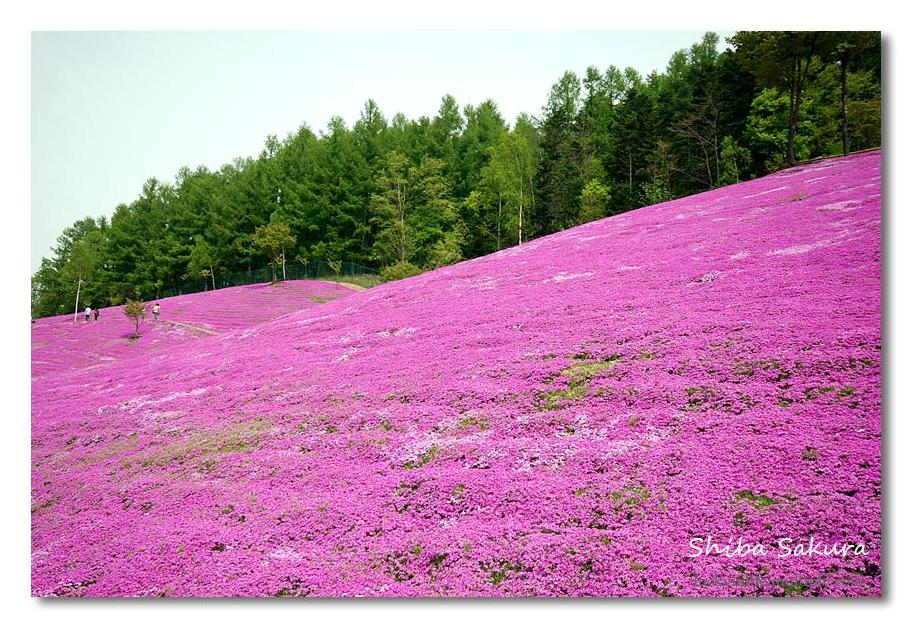 Thank You!!!
126